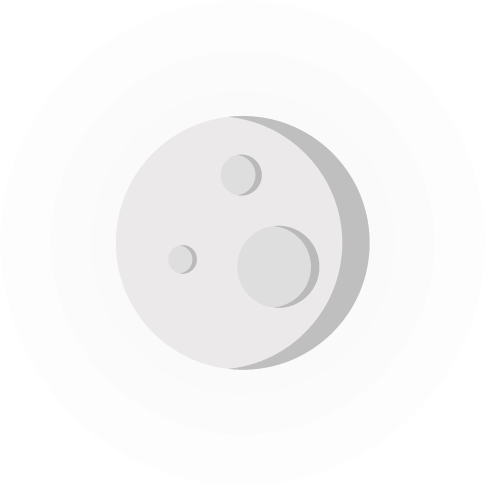 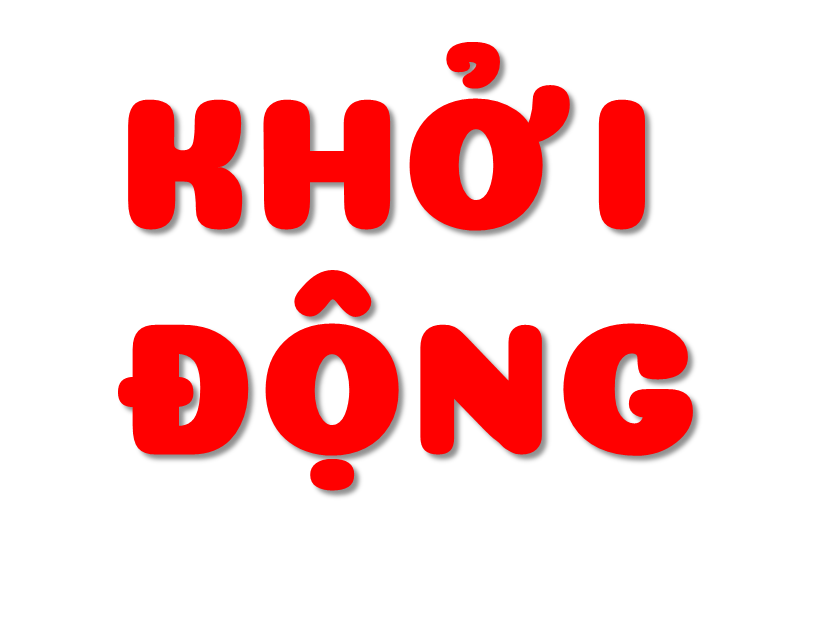 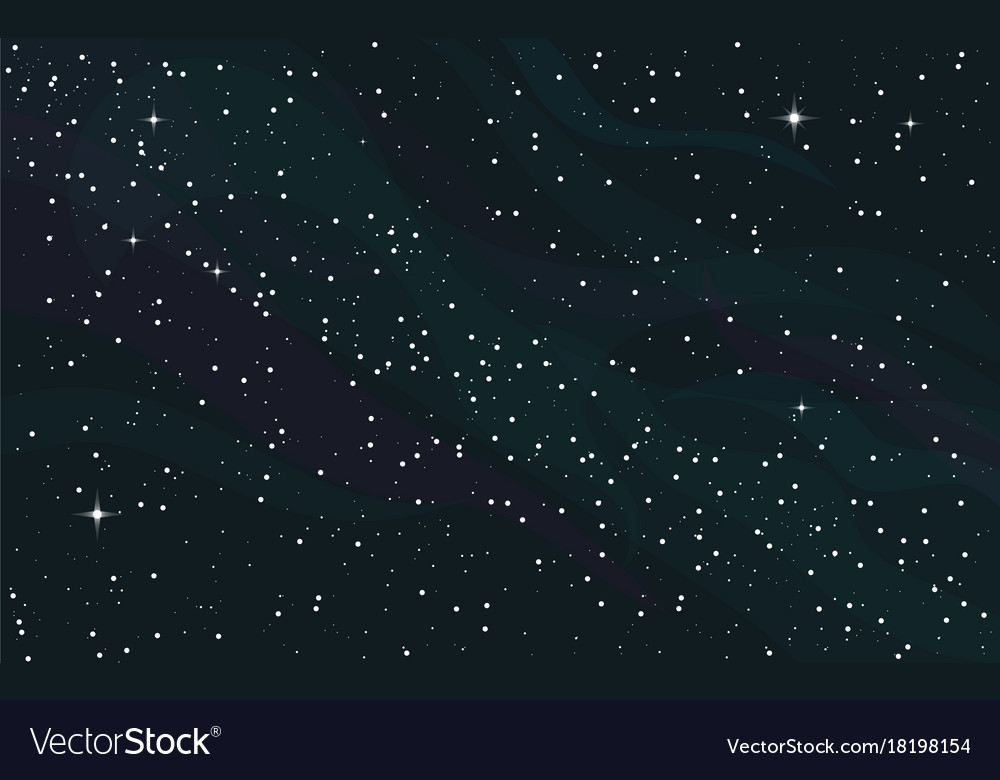 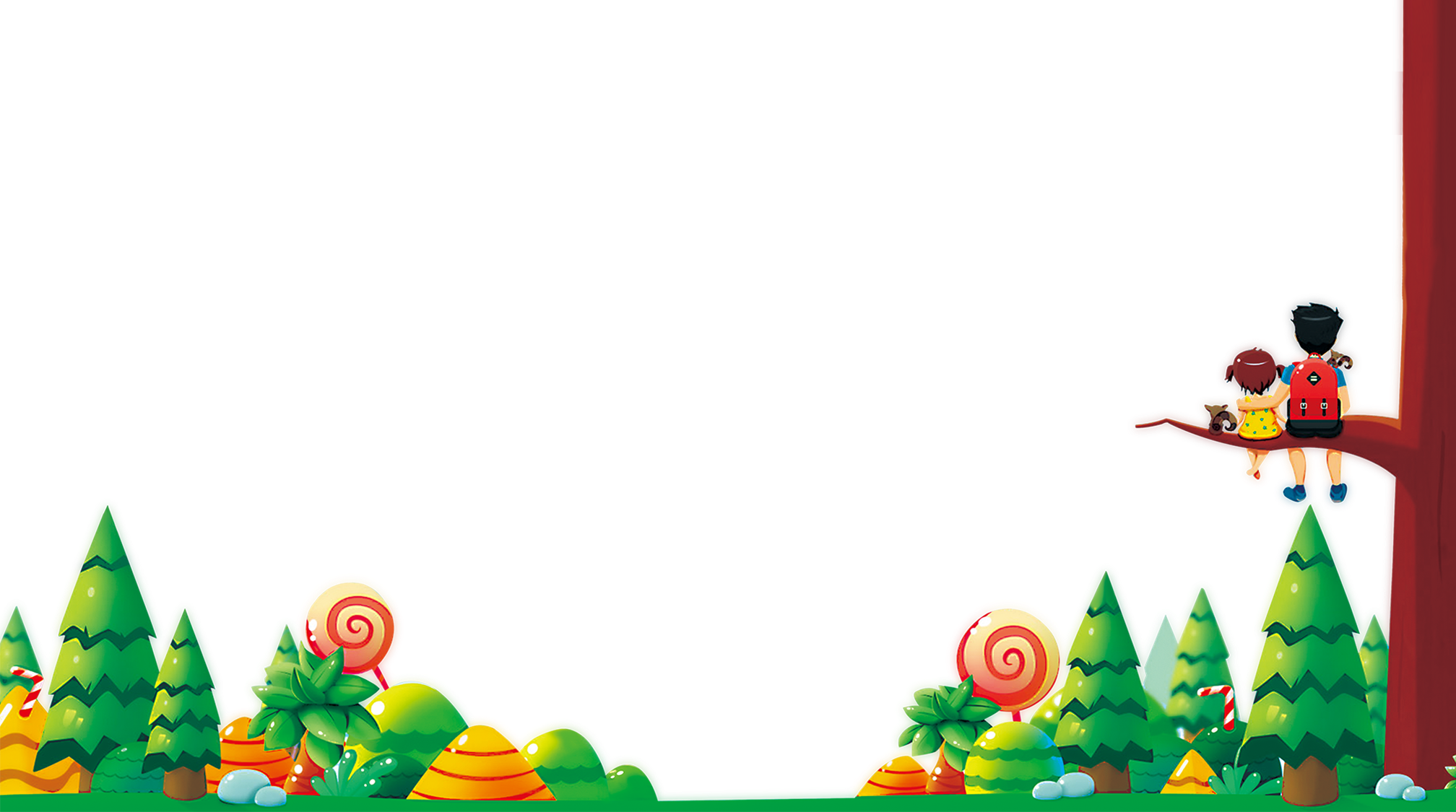 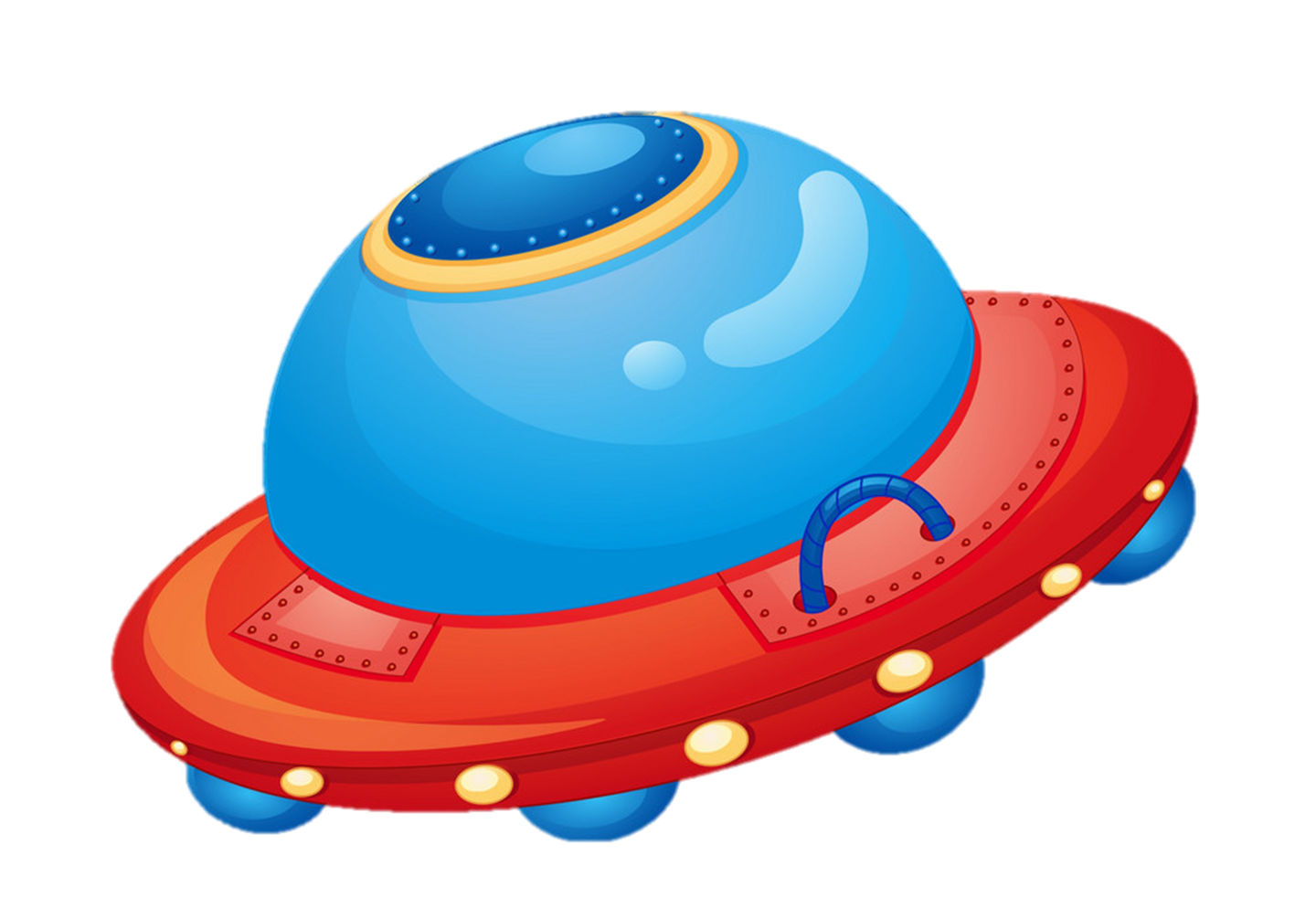 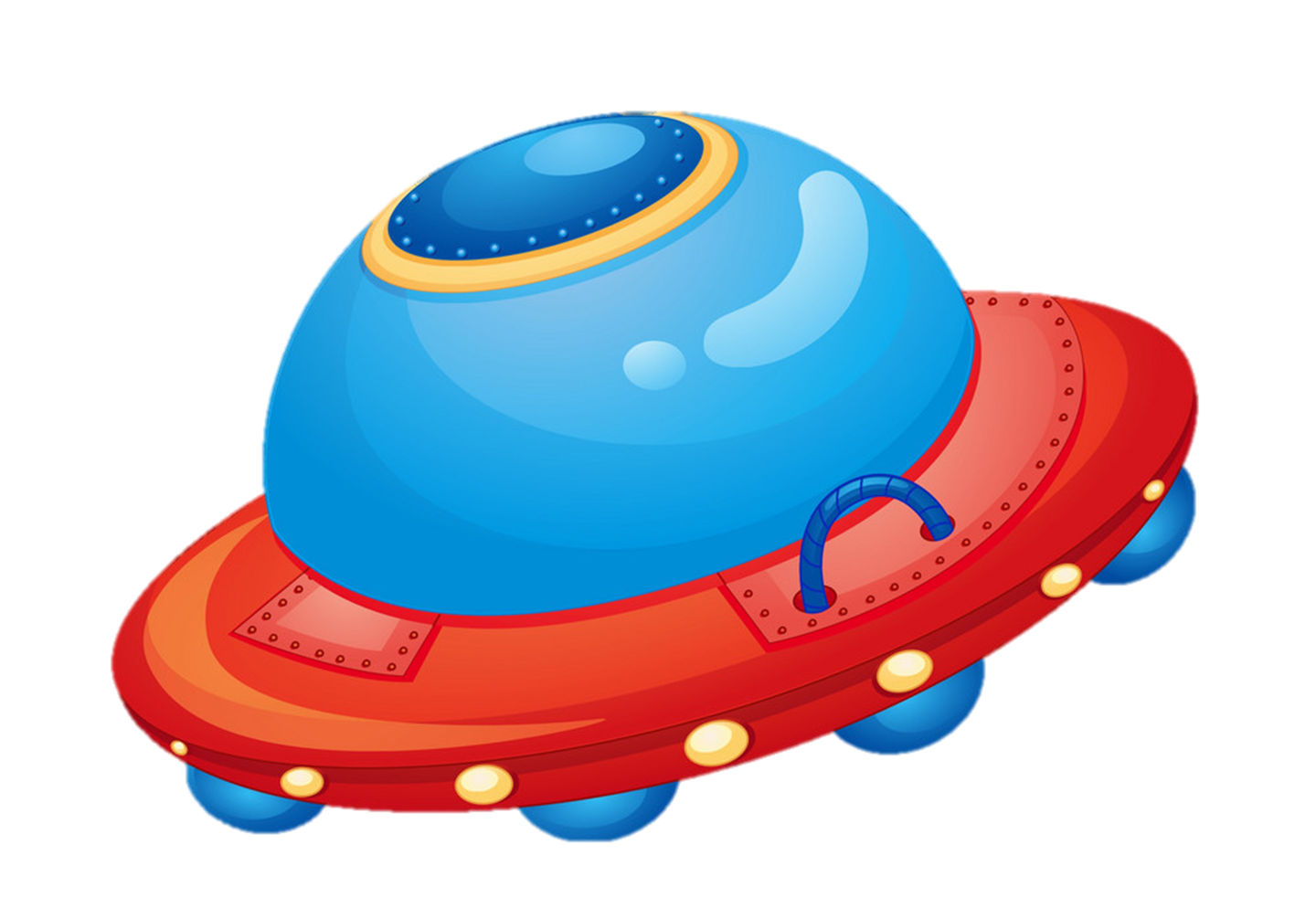 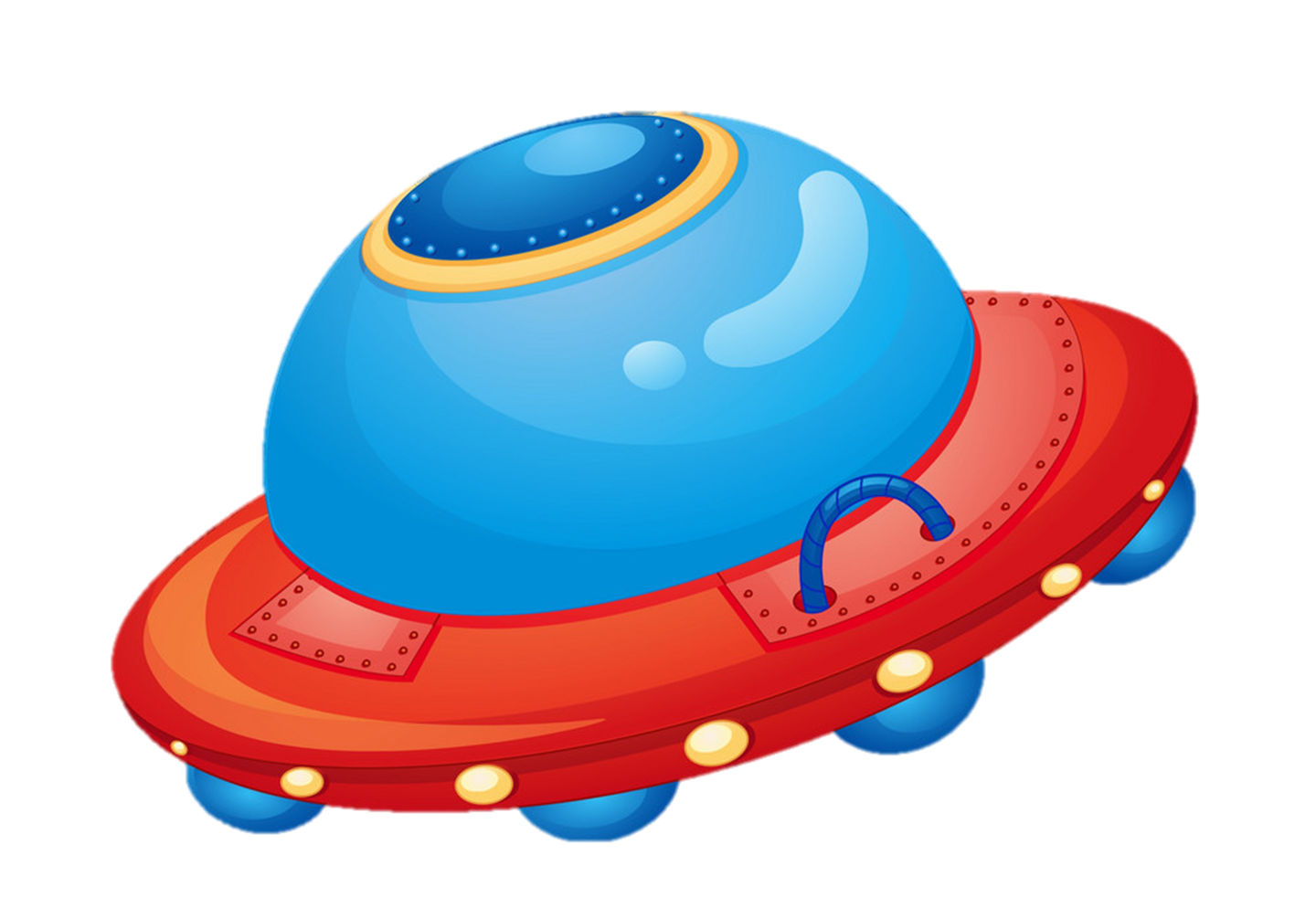 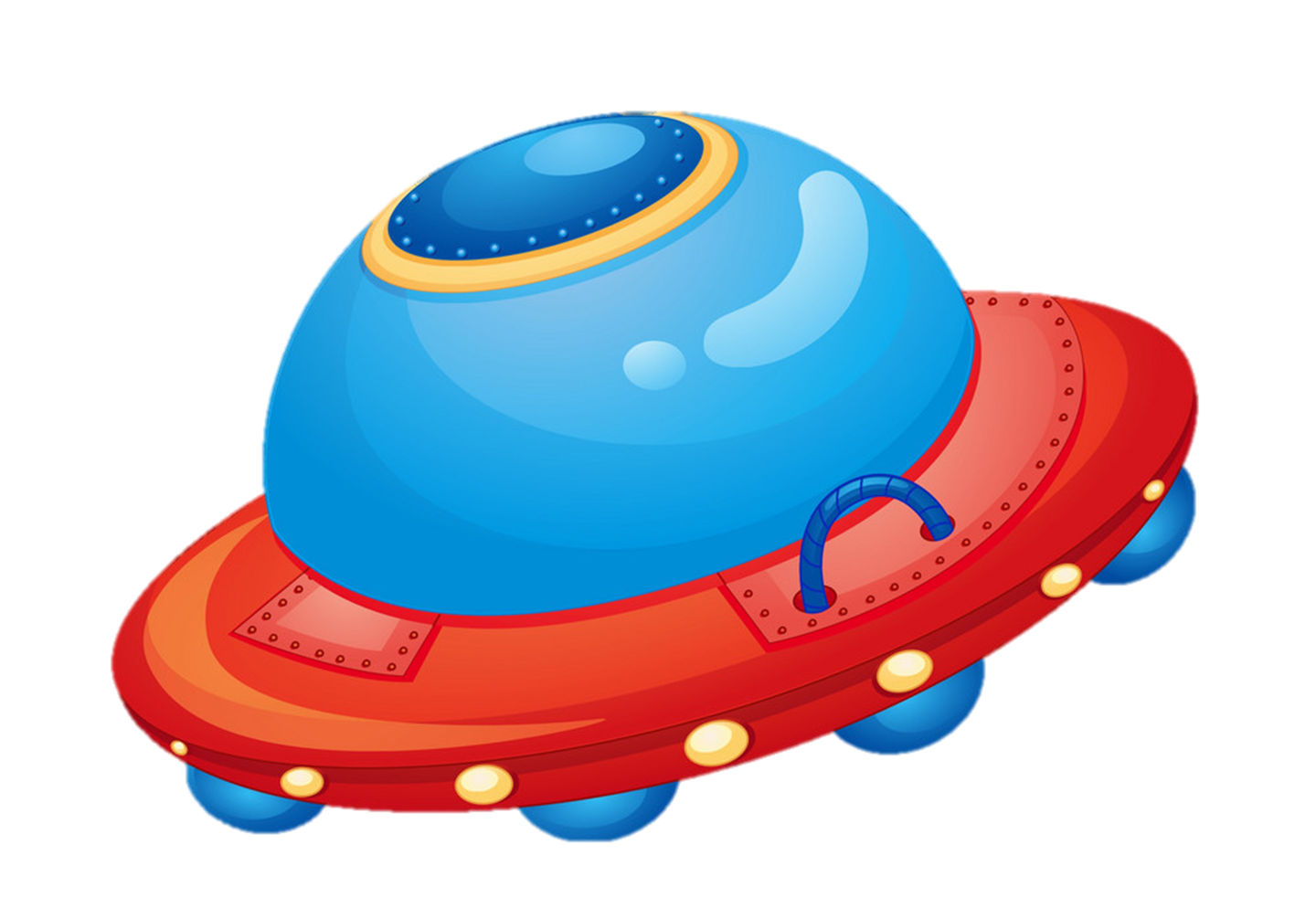 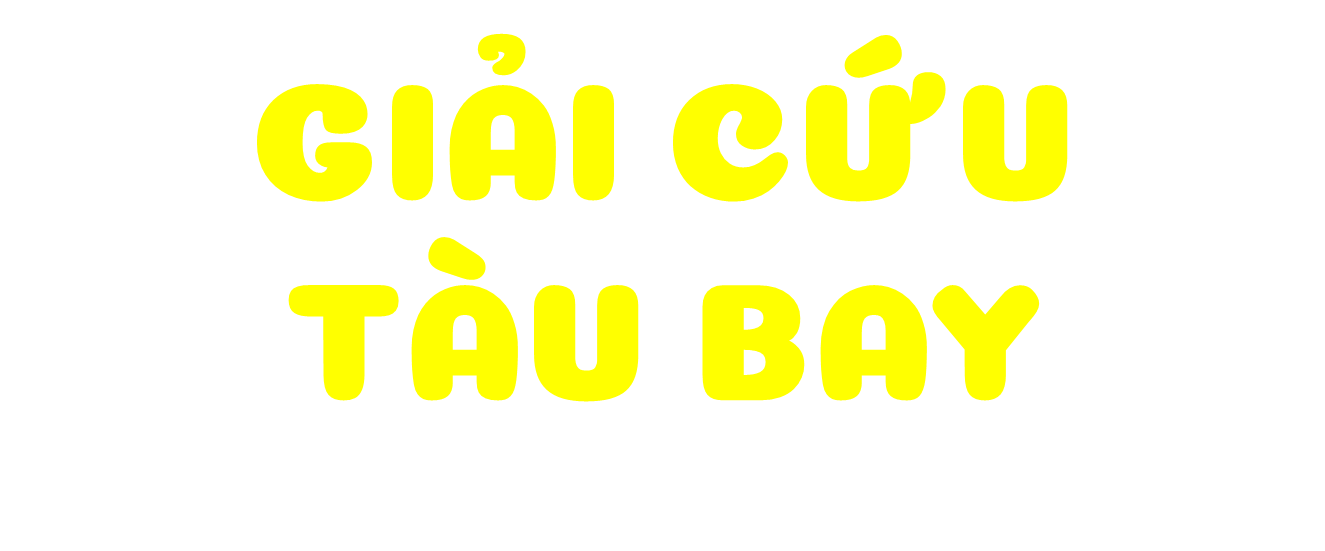 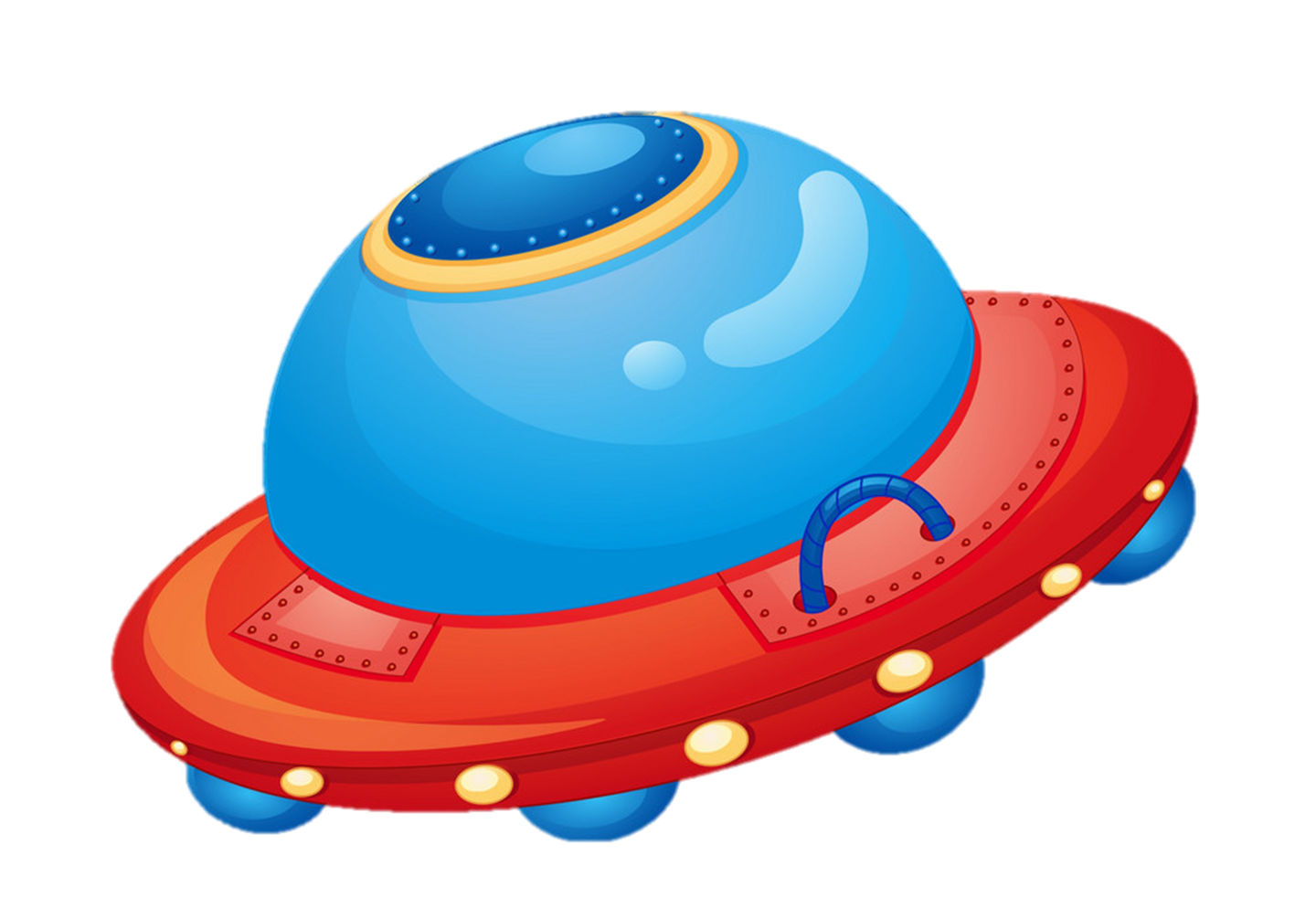 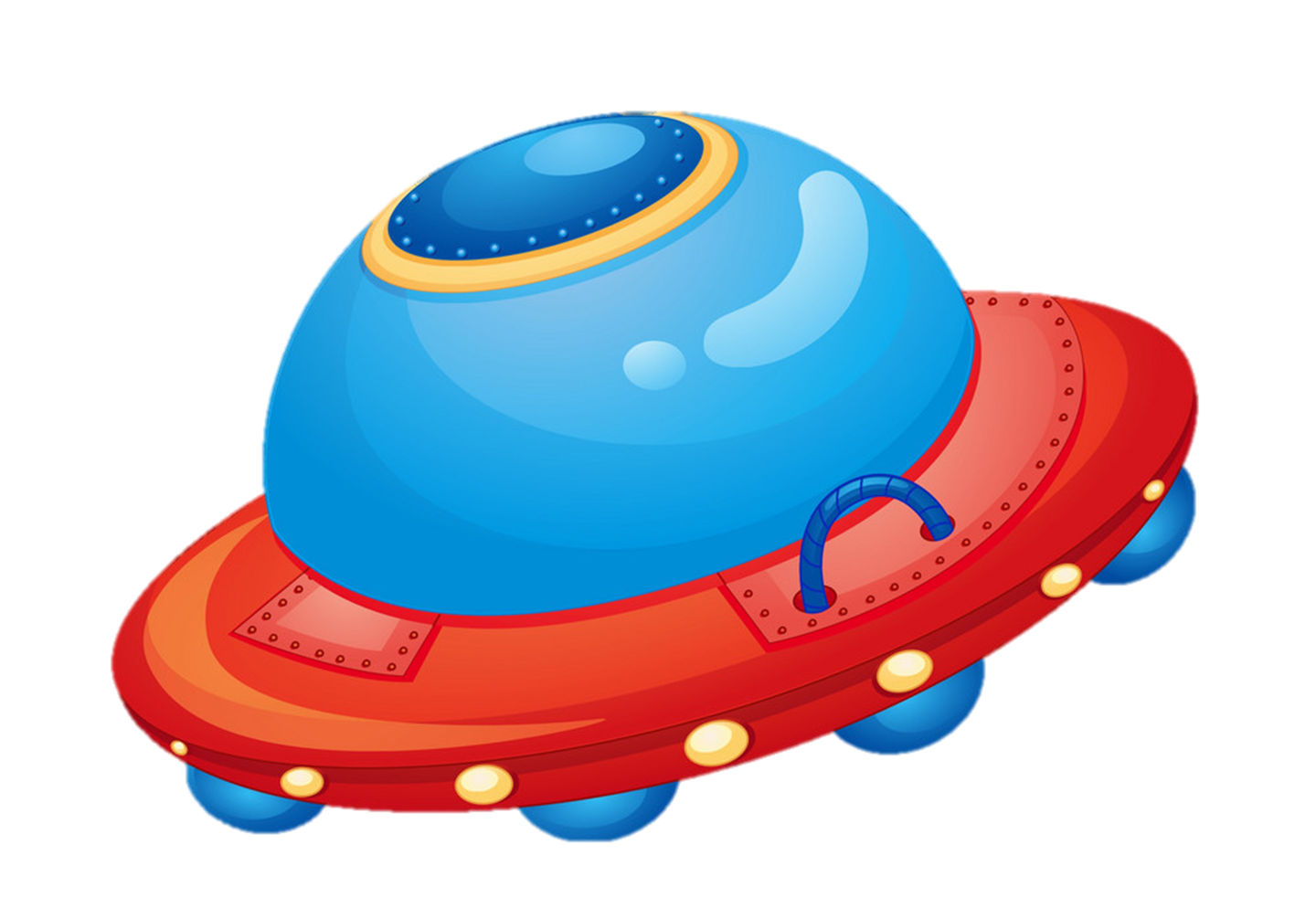 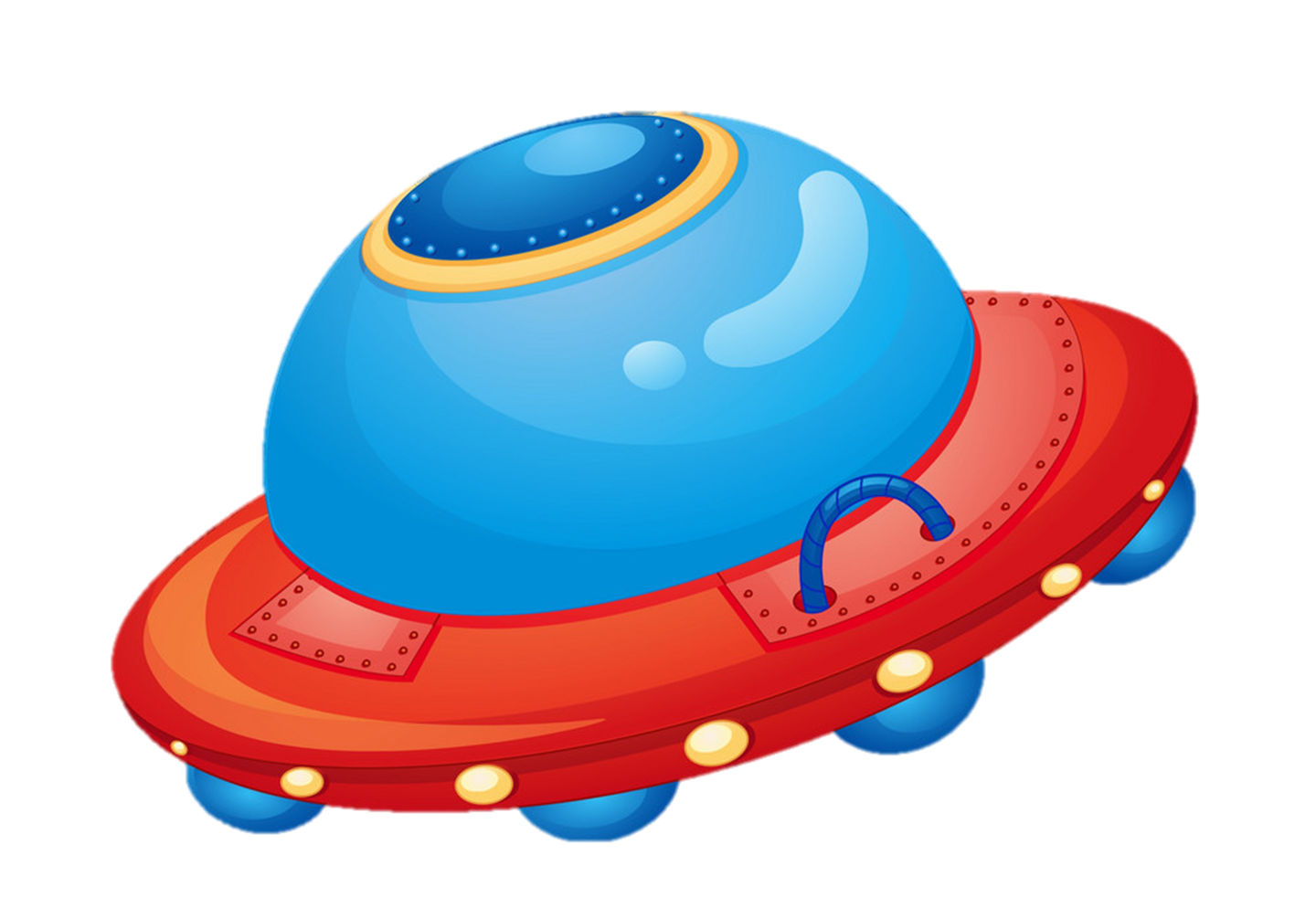 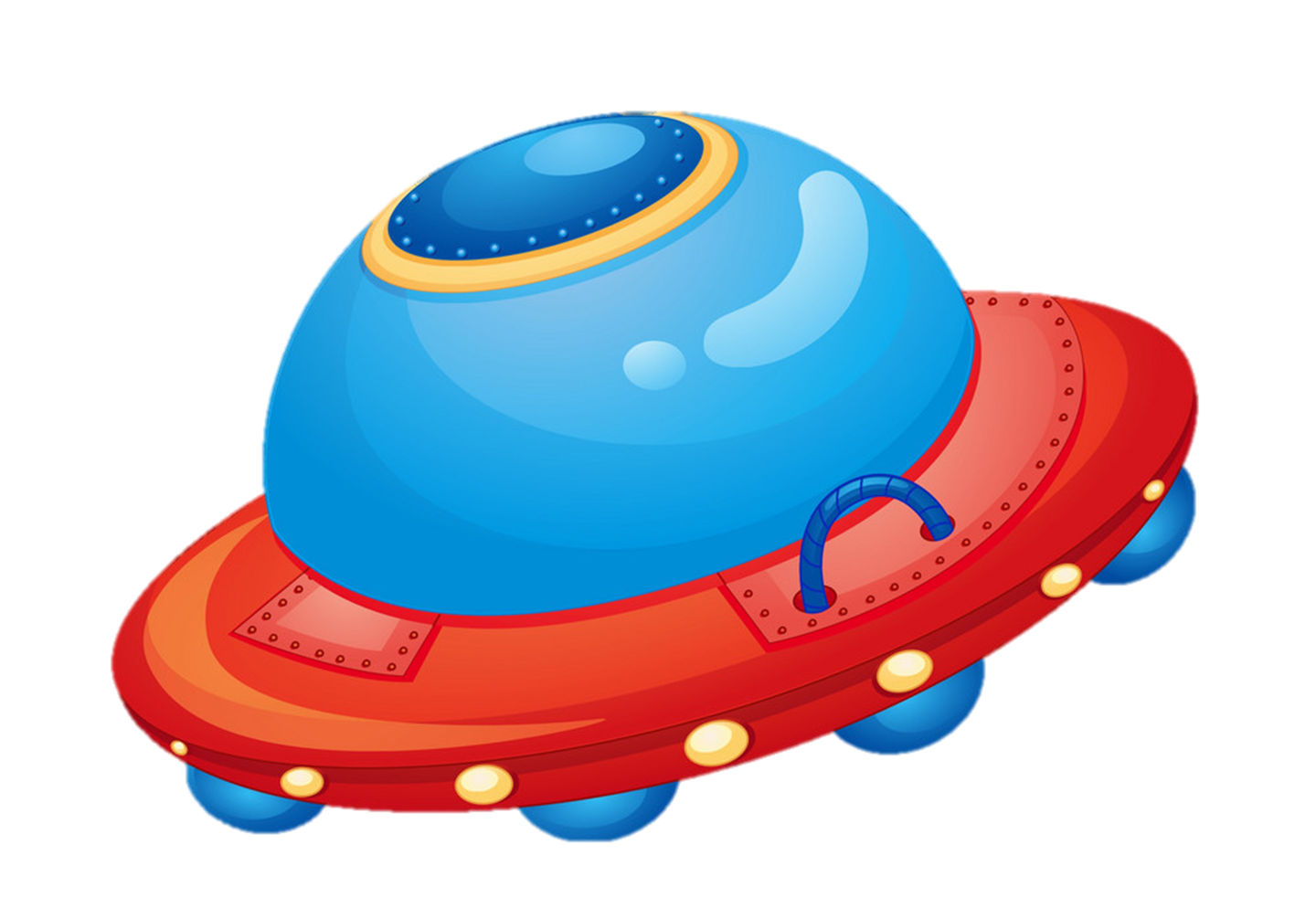 PLAY
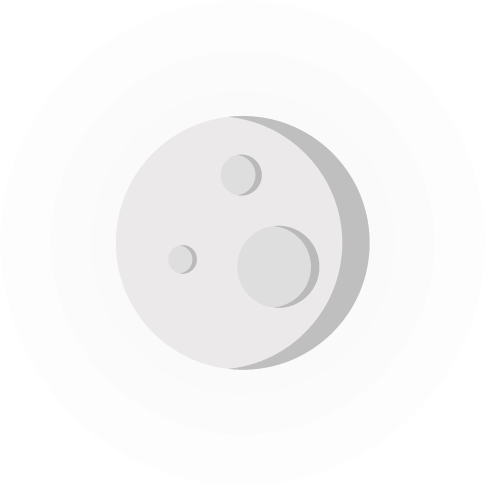 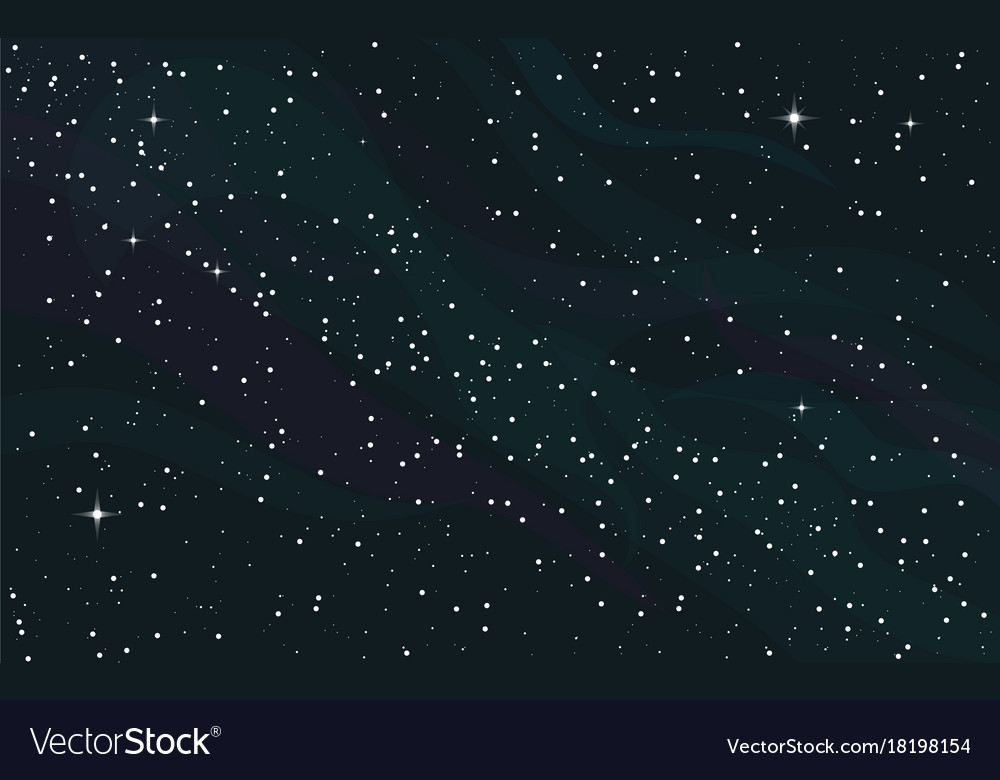 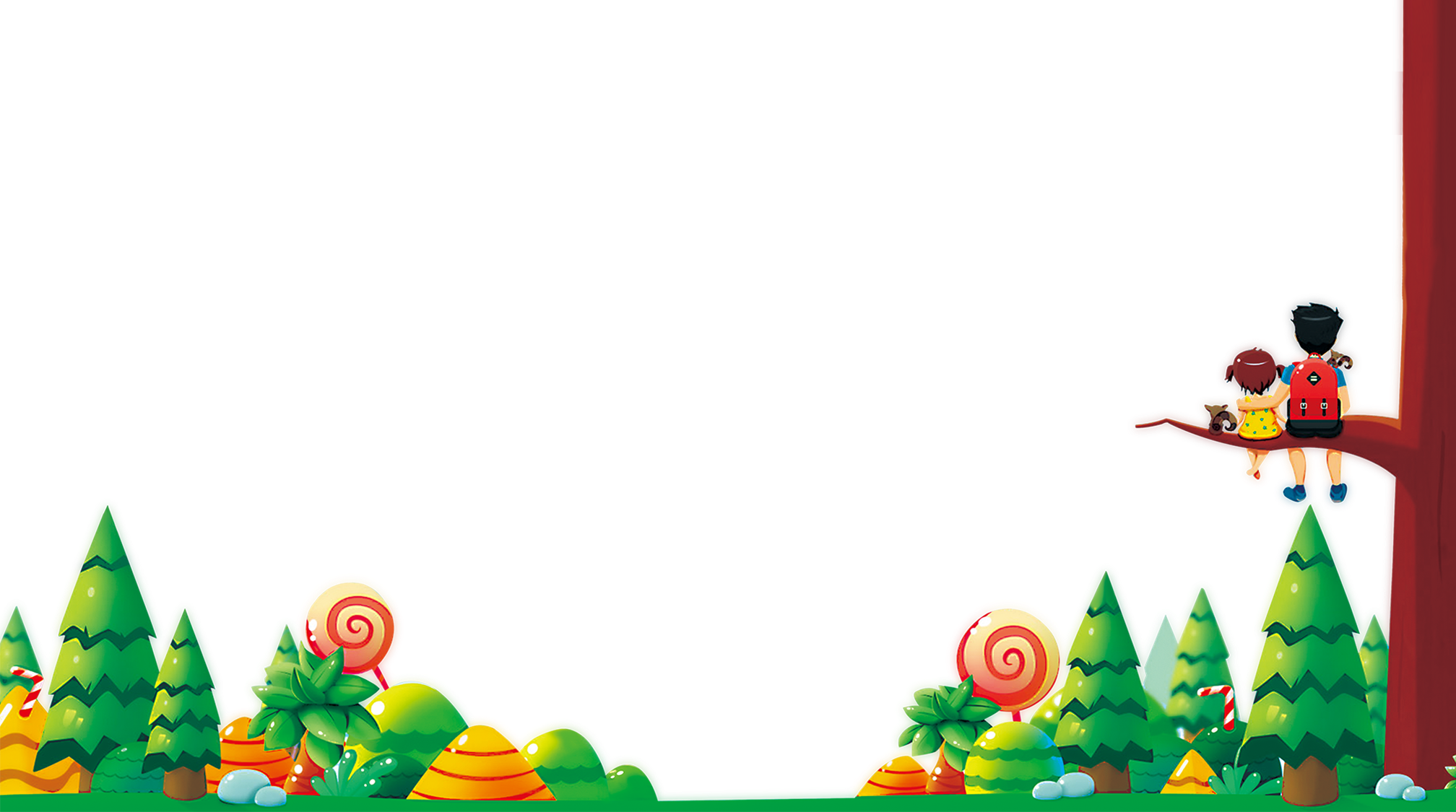 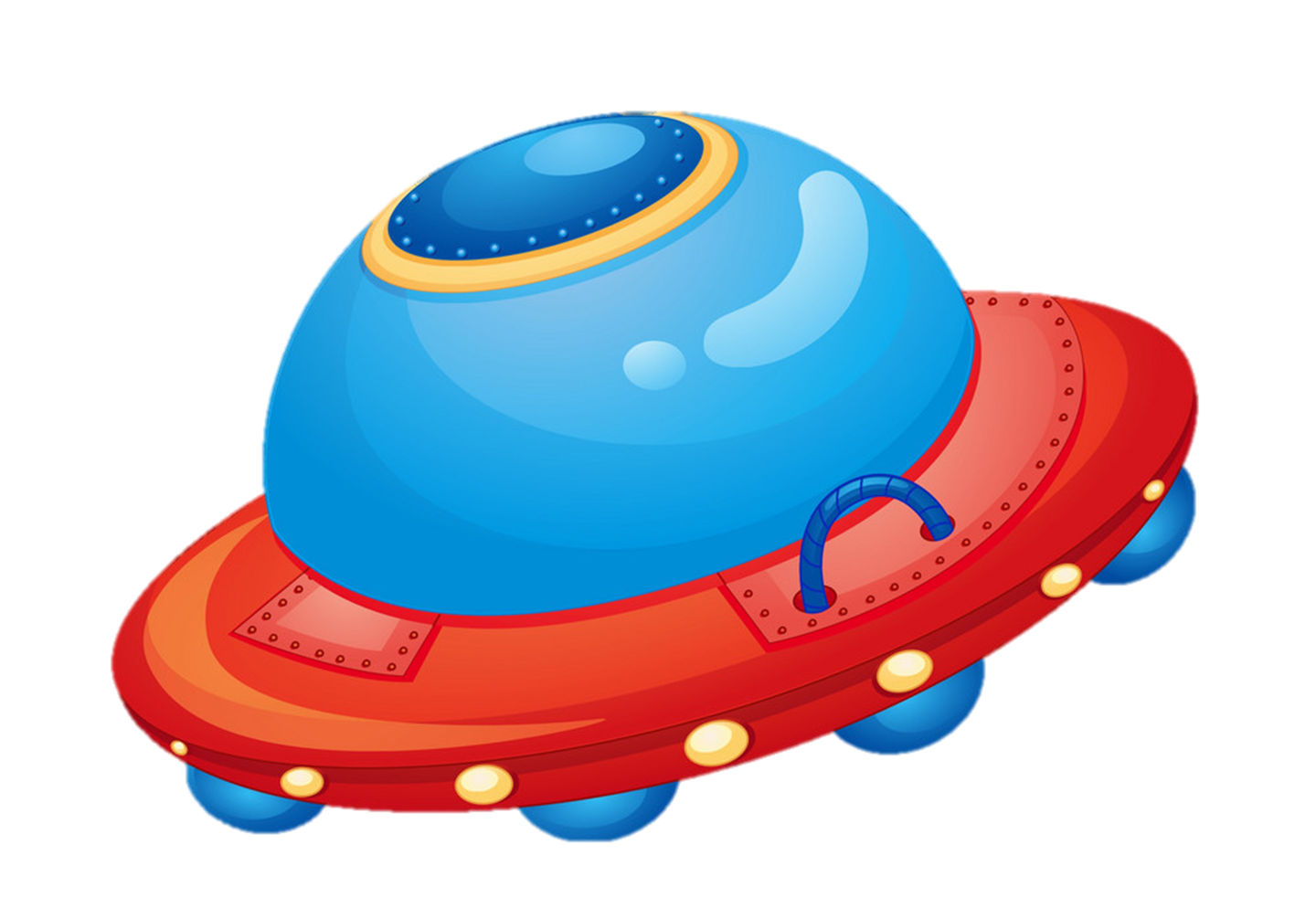 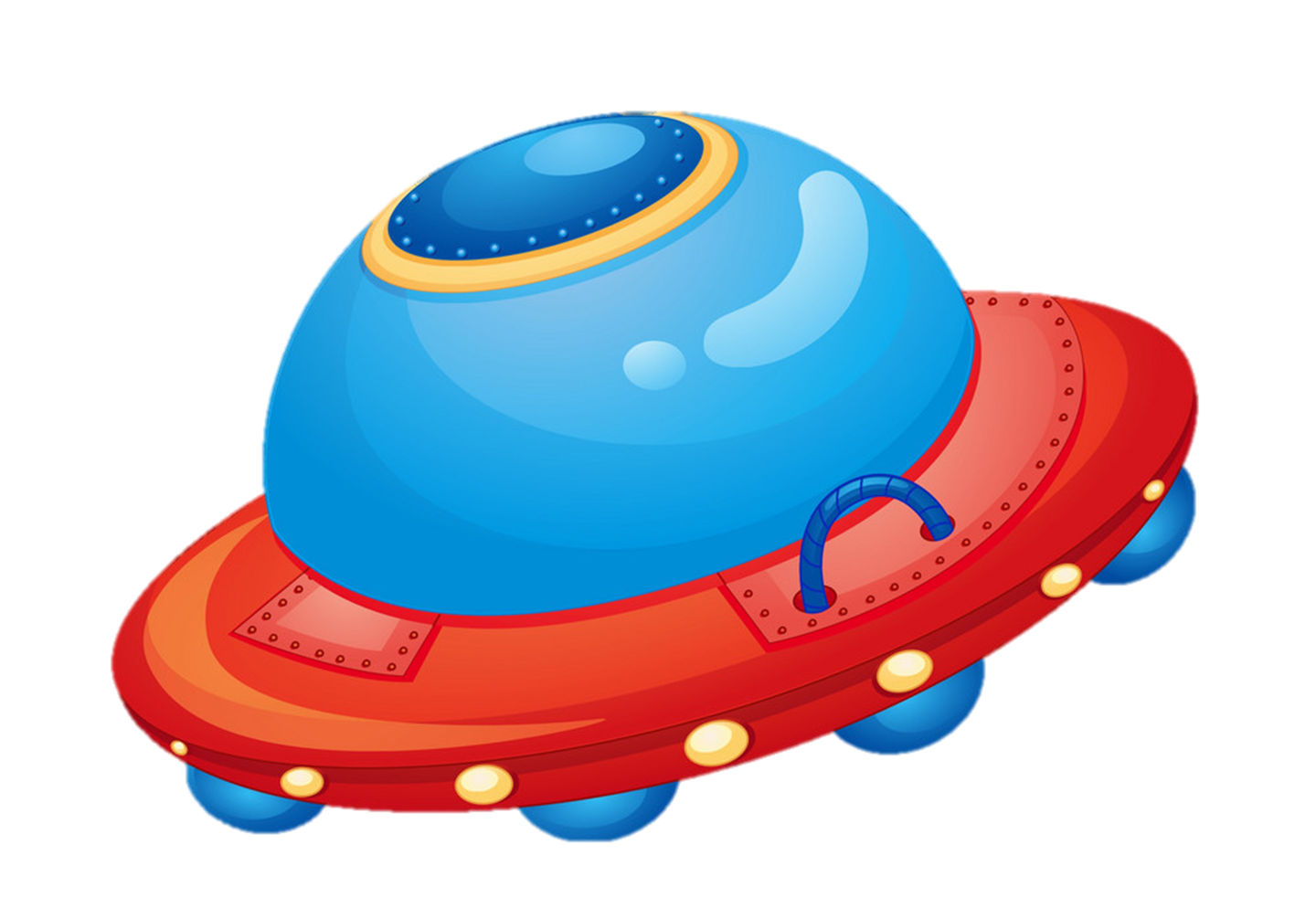 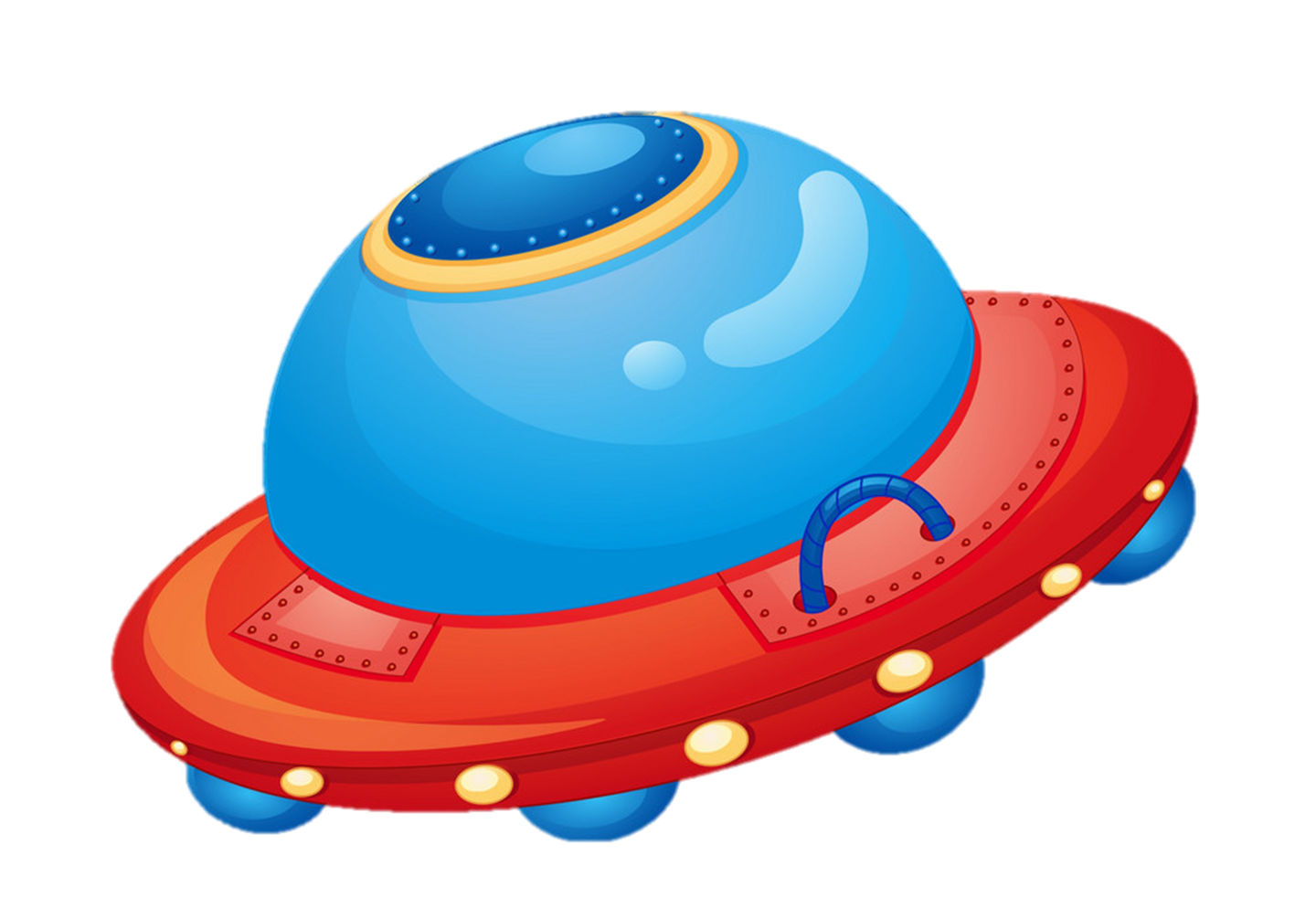 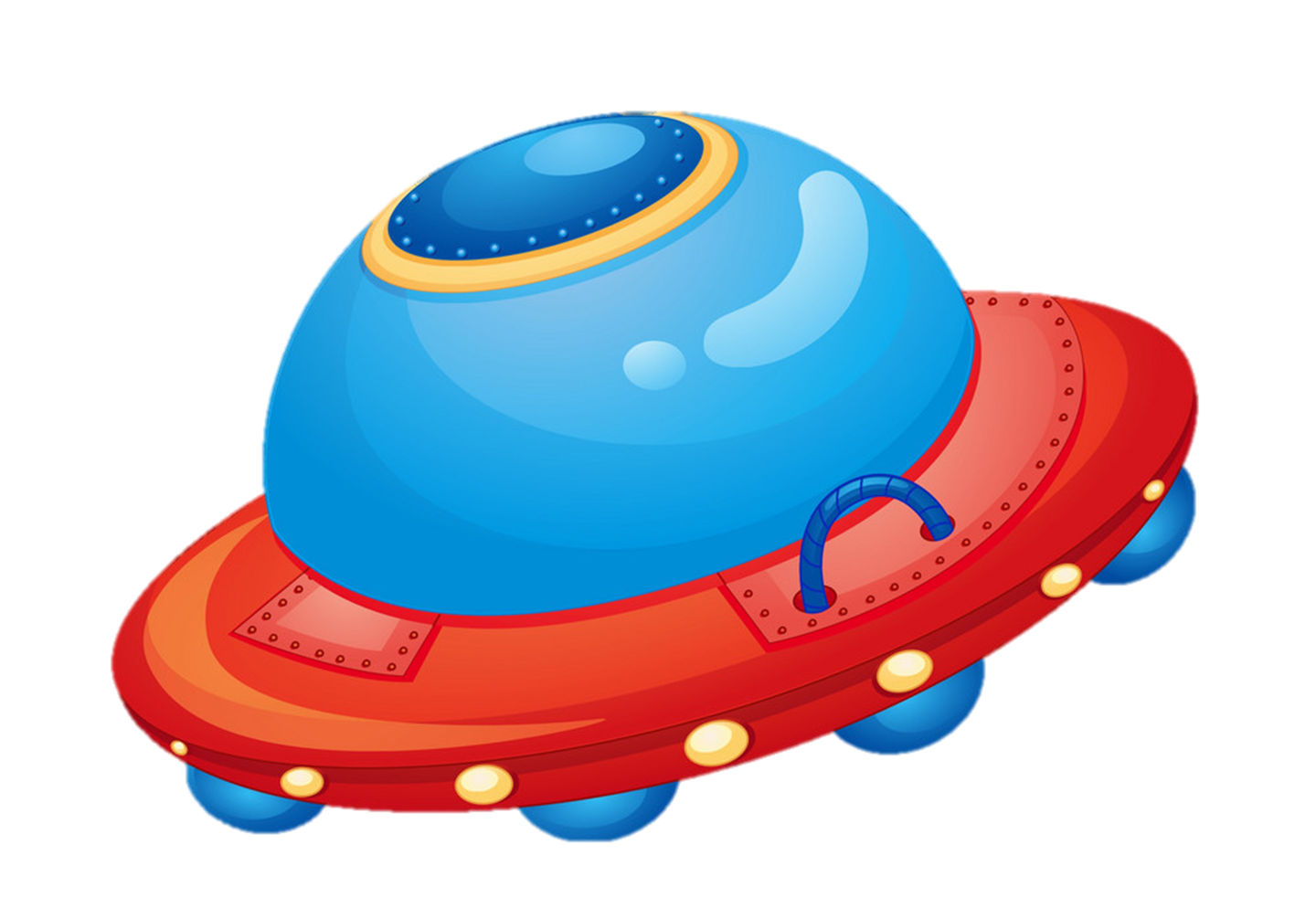 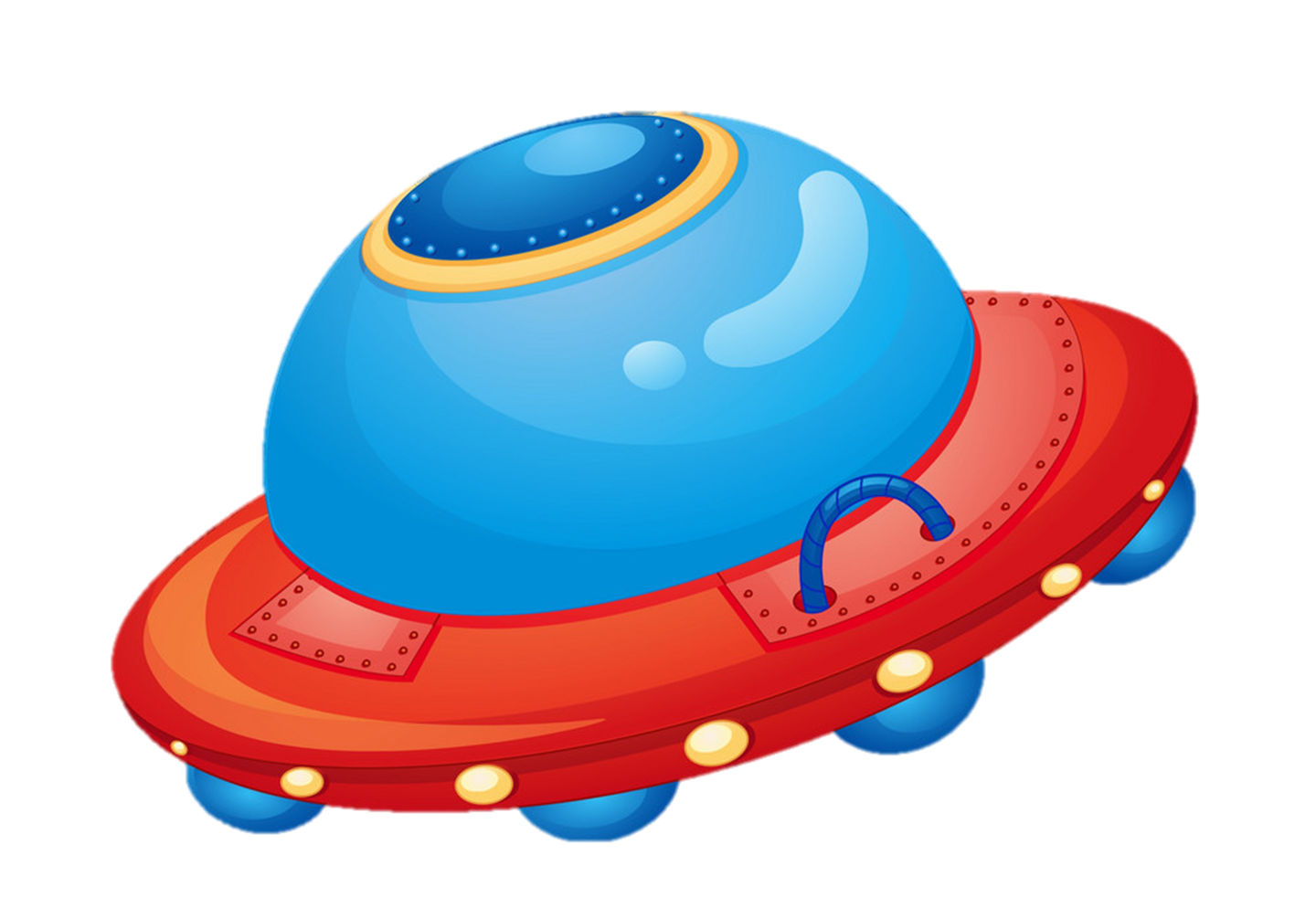 Các bạn ơi! Những chiếc tàu ngoài hành tinh (UFO) đang bị mắc kẹt, do không giải mã các tín hiệu vệ tinh. HÃY GIÚP CÁC BẠN ẤY NHÉ! Mỗi tín hiệu đúng, 1 chiếc UFO sẽ được khởi động và về được hành tình của mình.
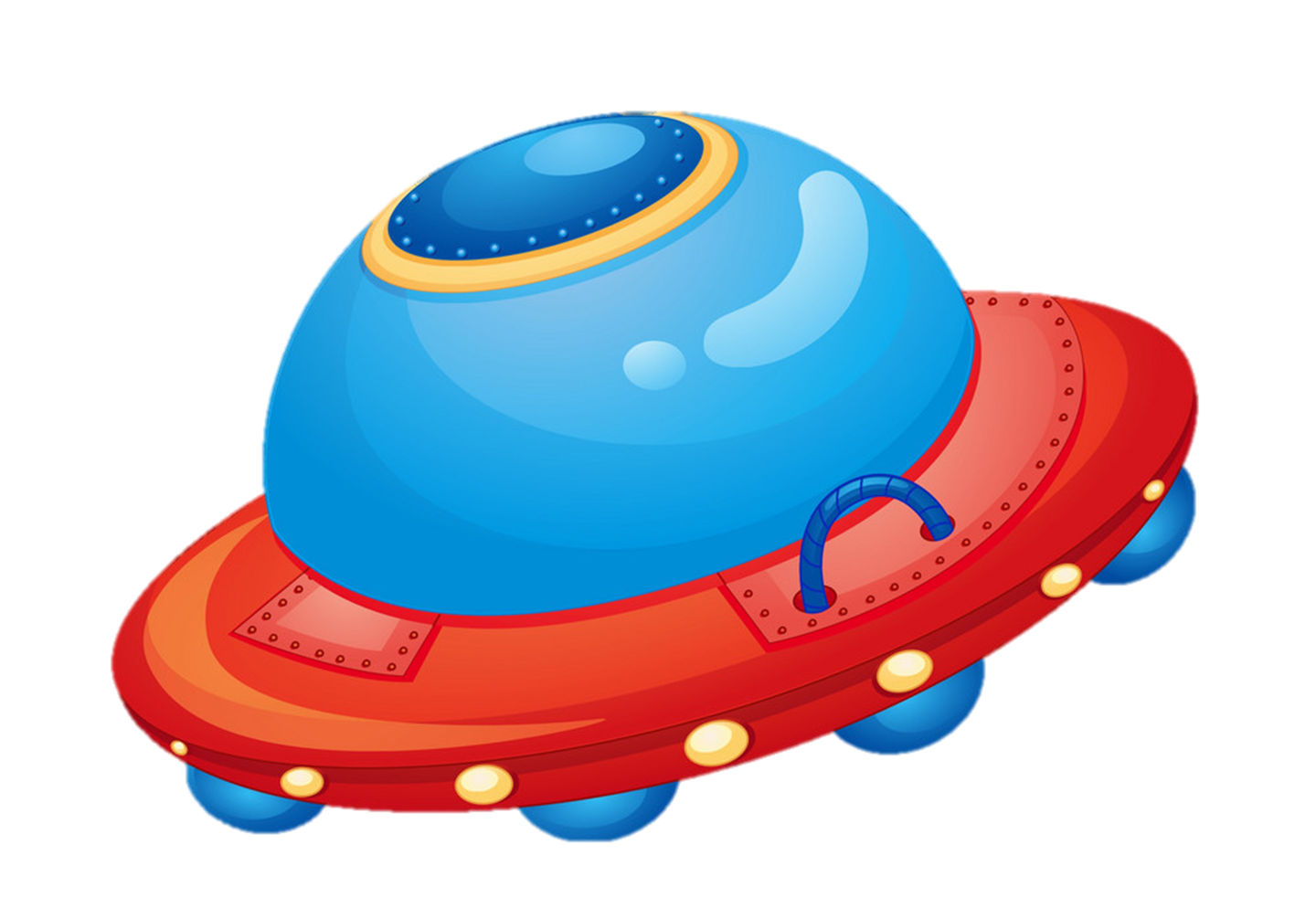 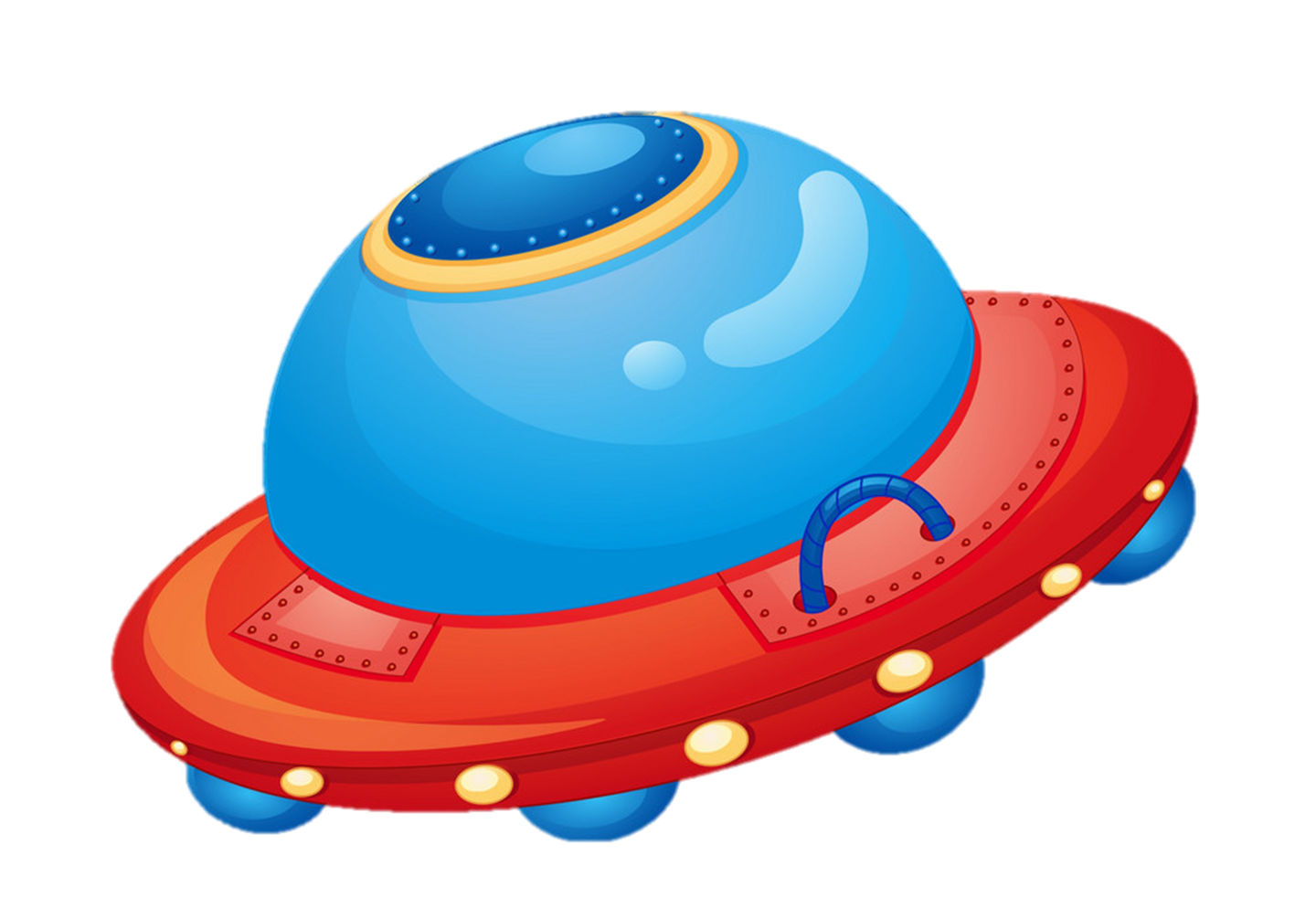 ĐI NÀO
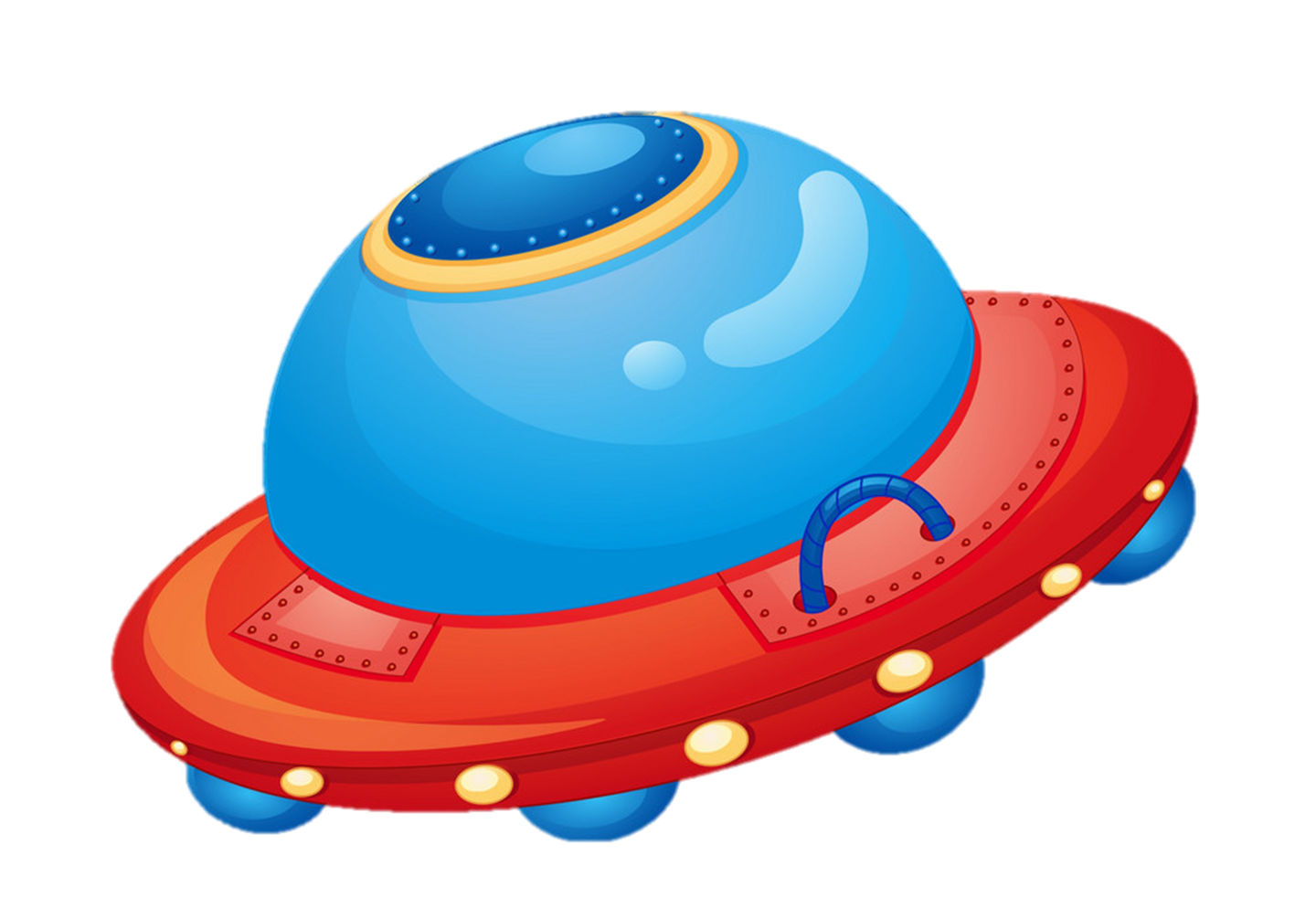 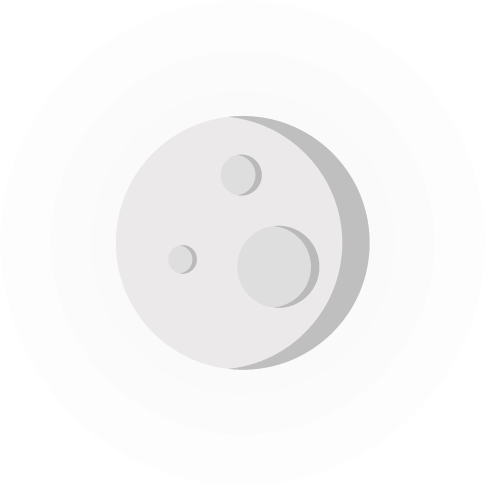 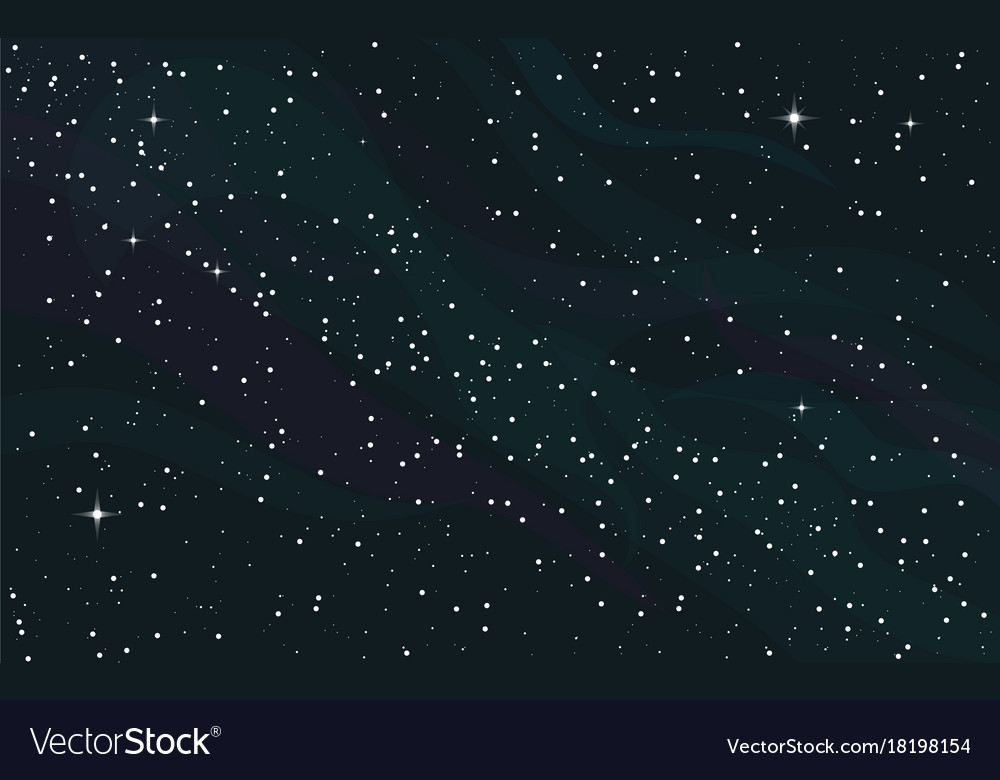 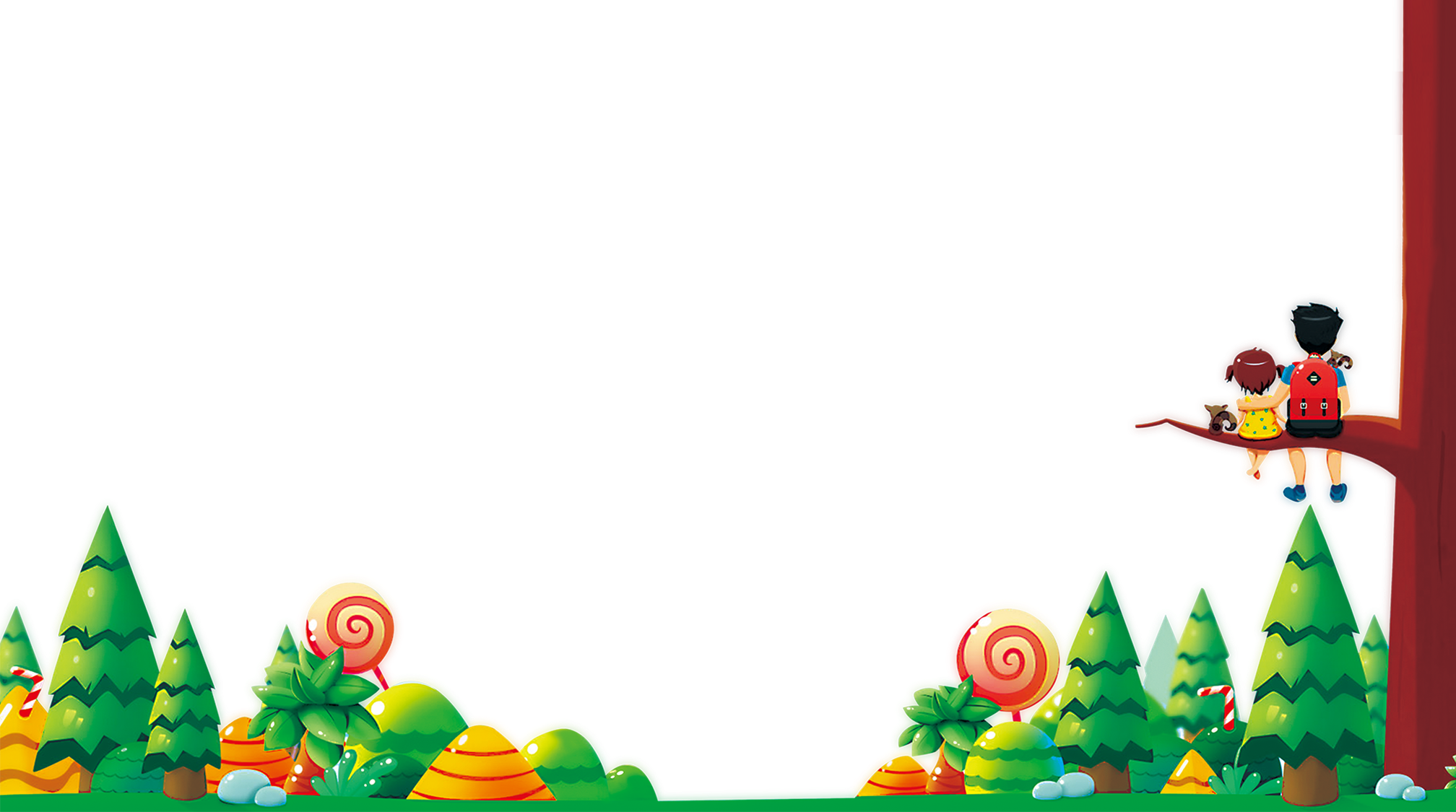 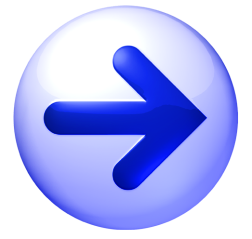 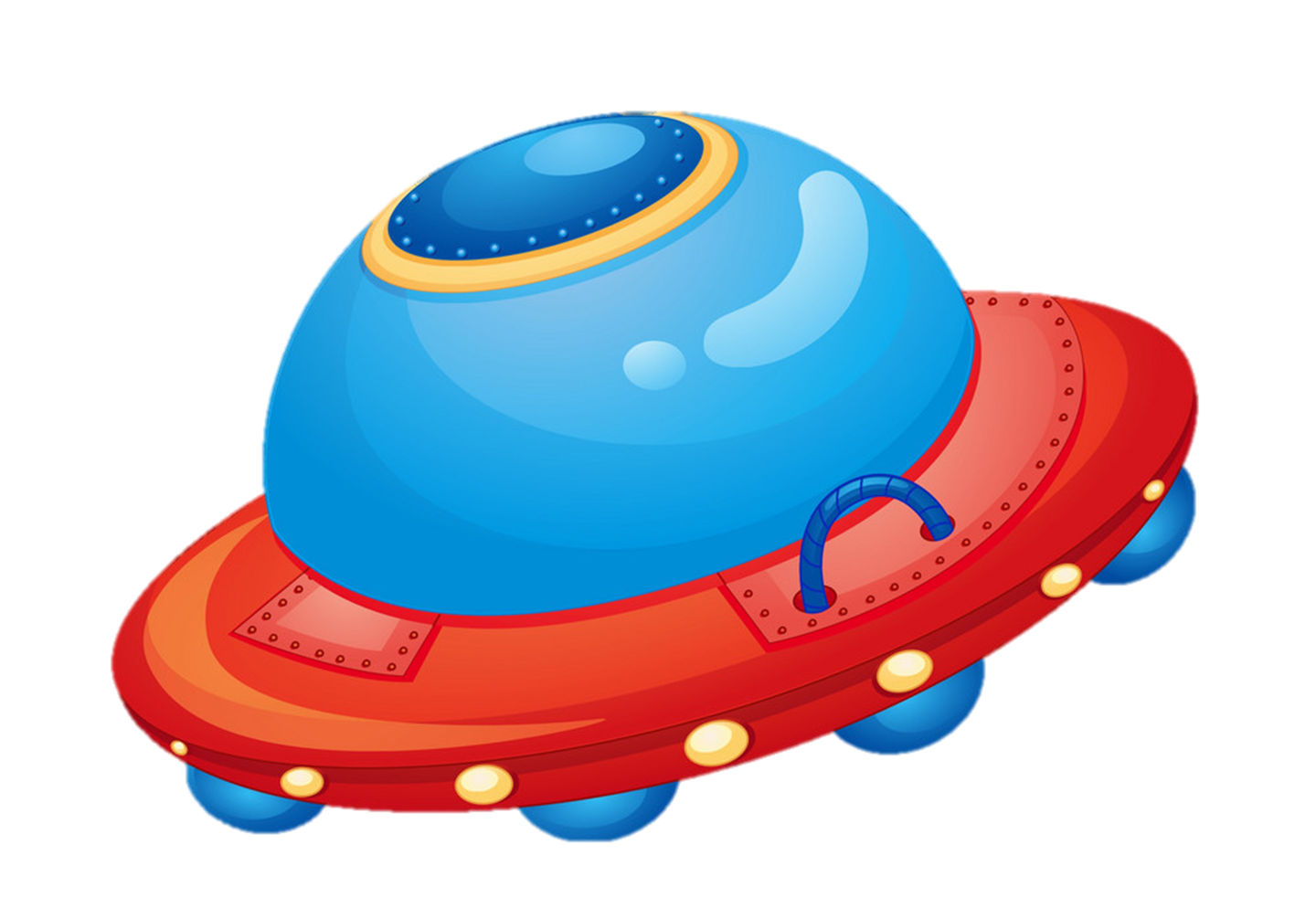 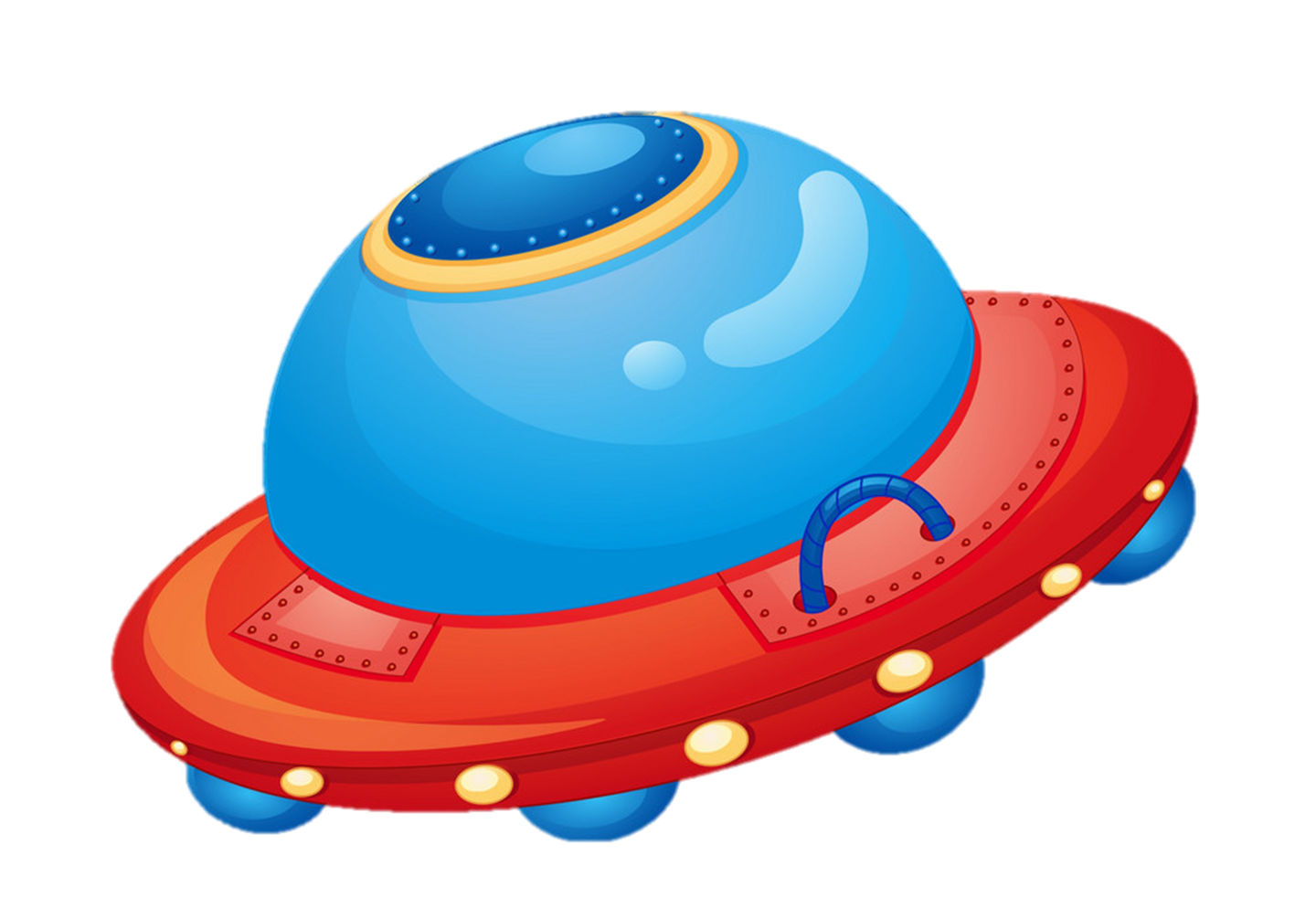 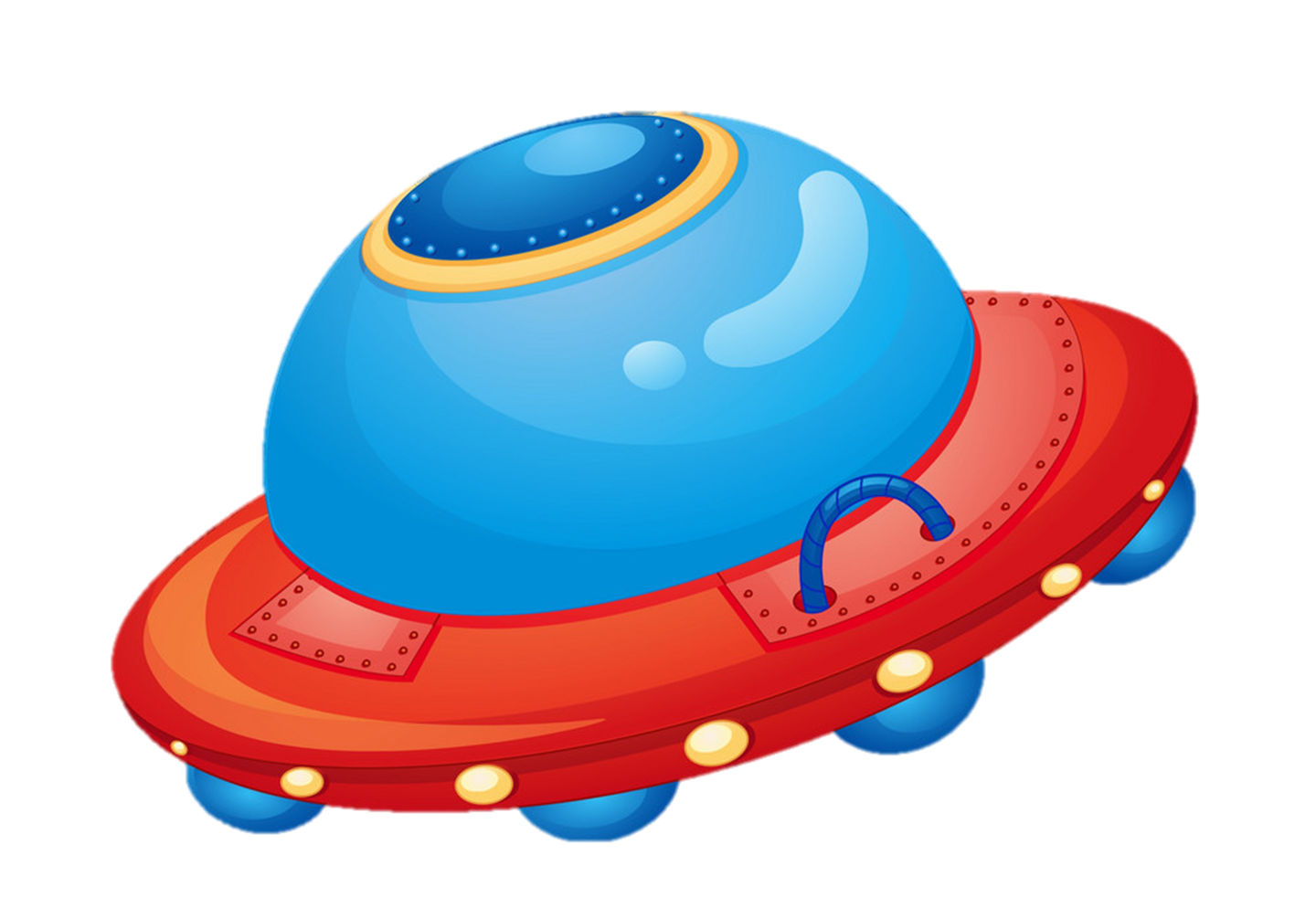 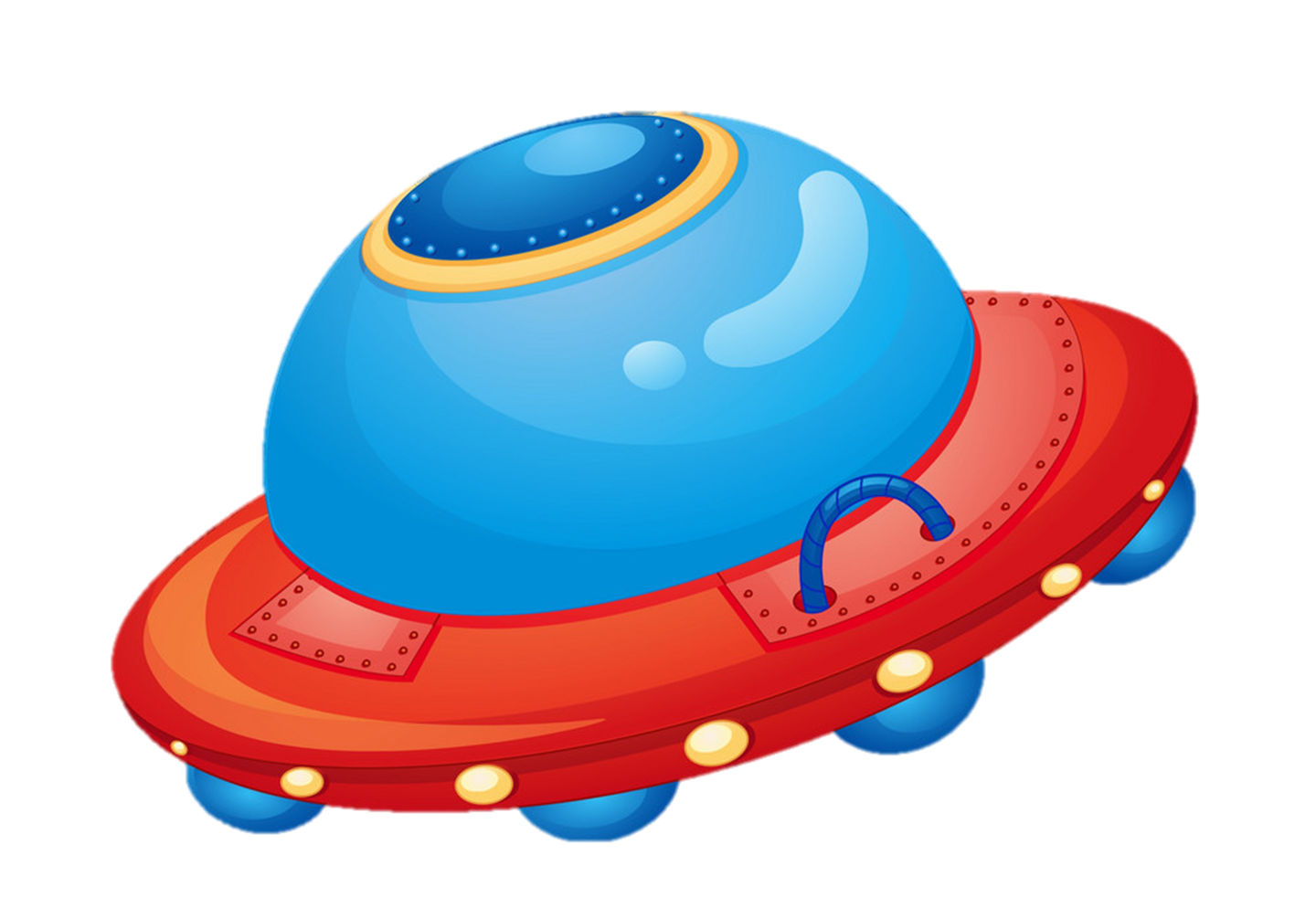 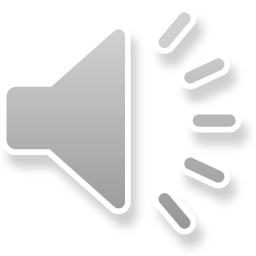 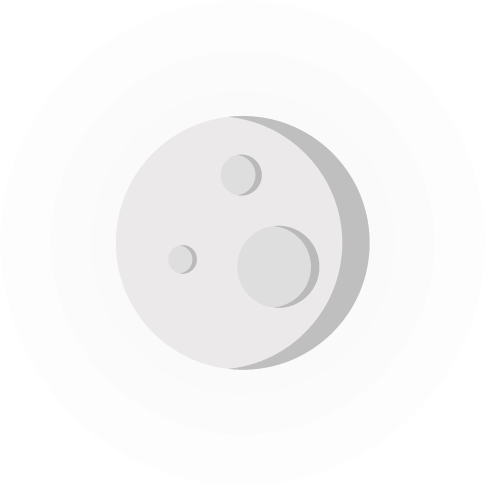 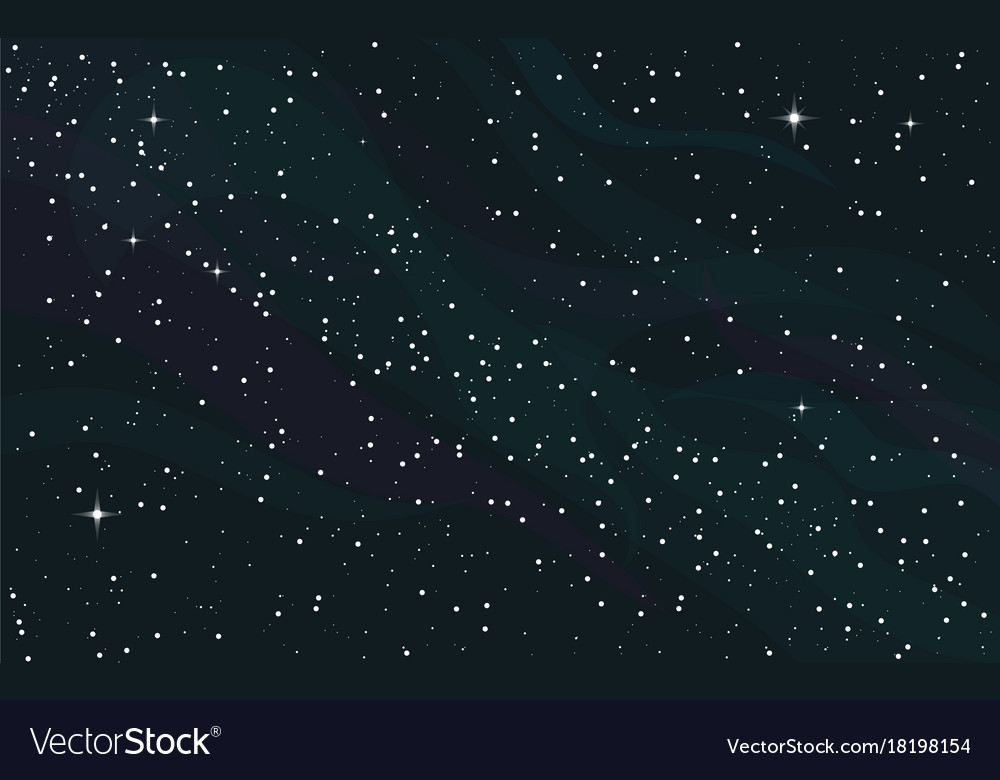 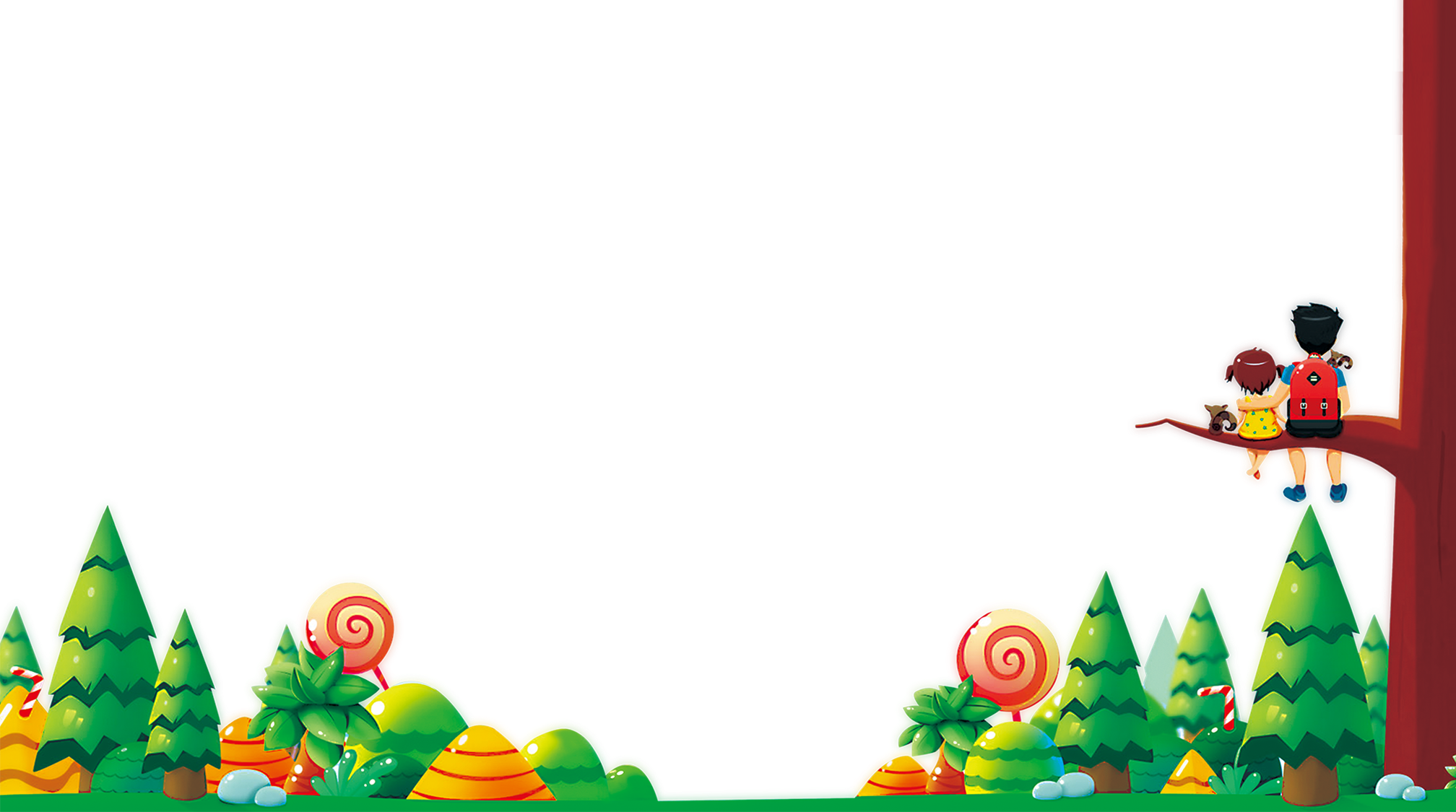 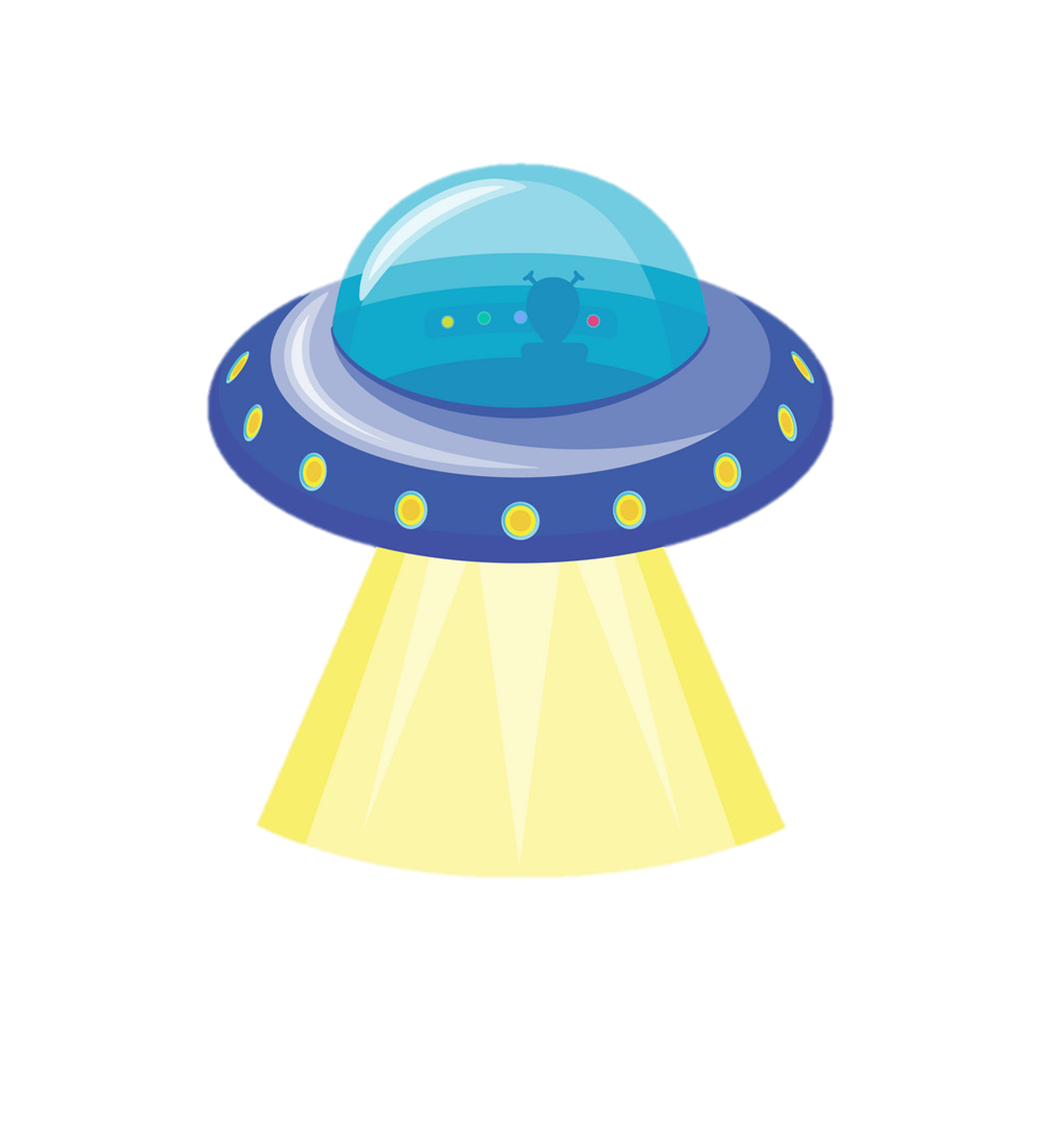 126 + 45 = ?
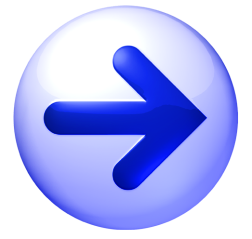 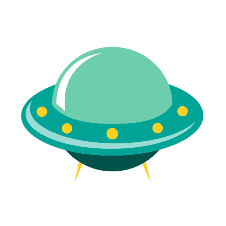 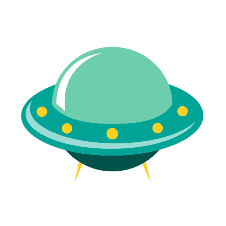 A. 171
C. 161
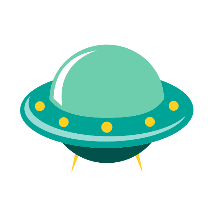 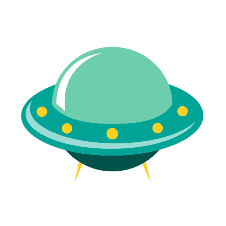 B. 181
D. 151
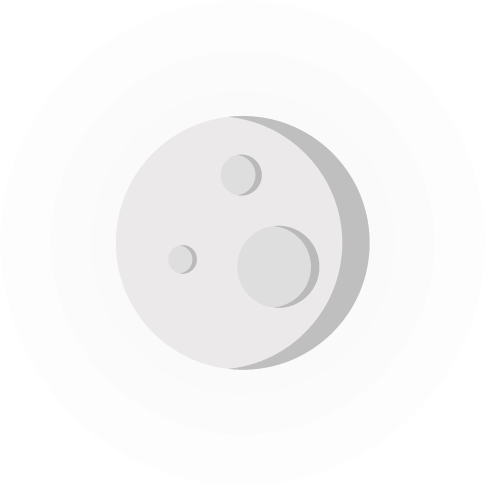 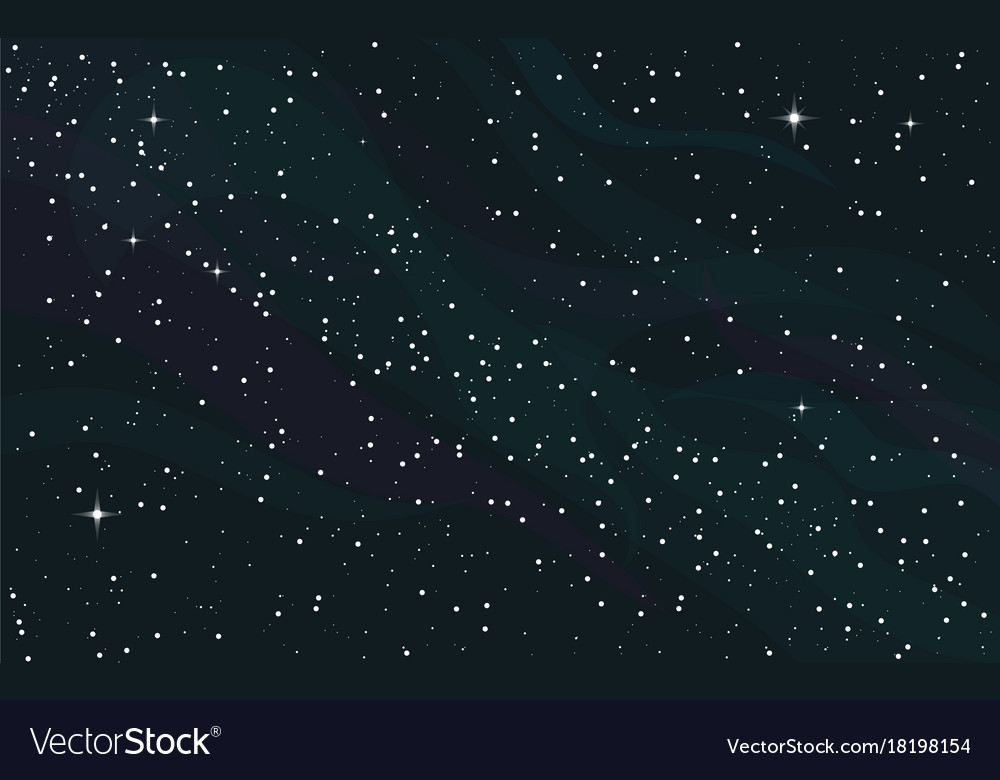 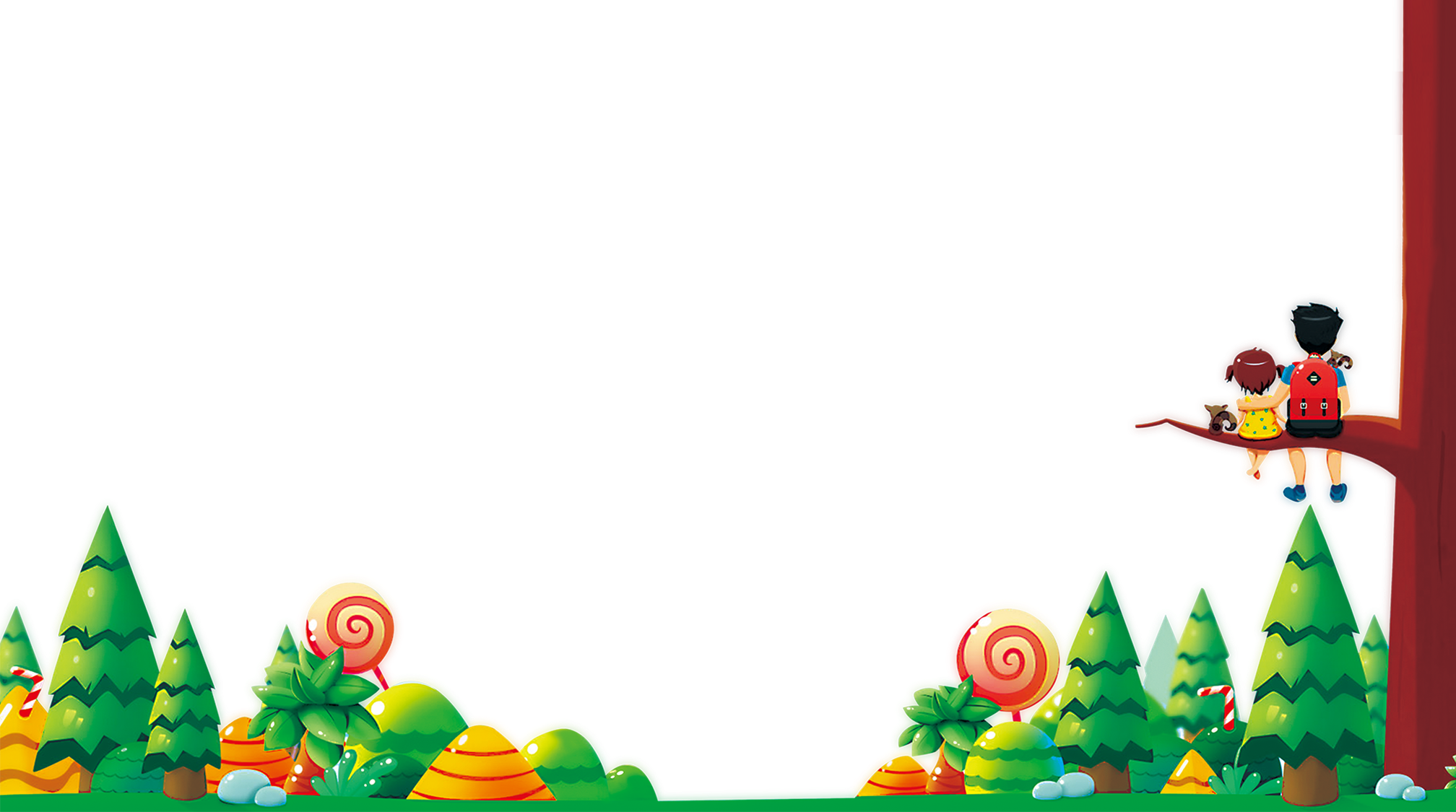 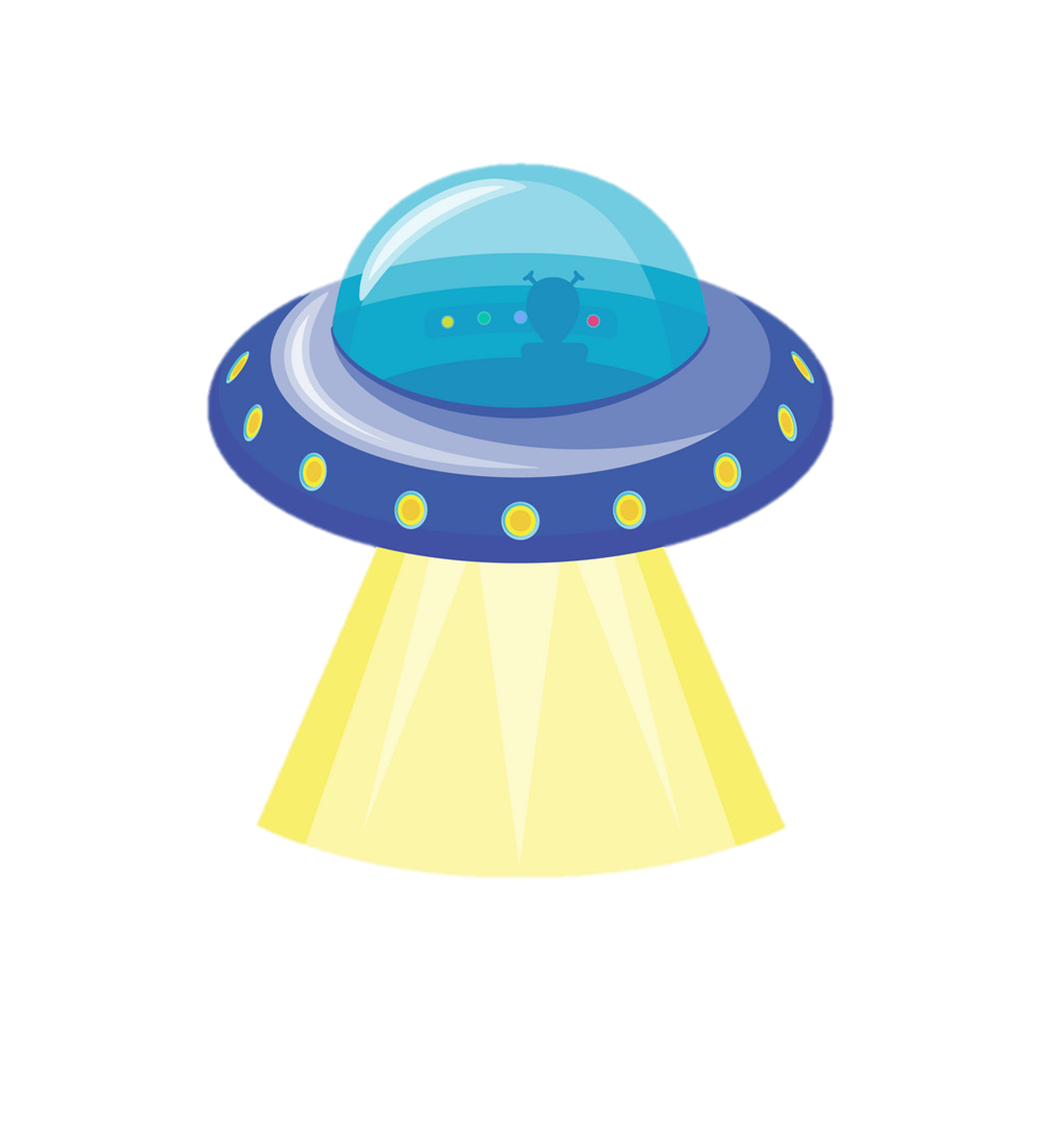 100 – 30 = ?
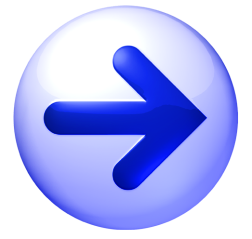 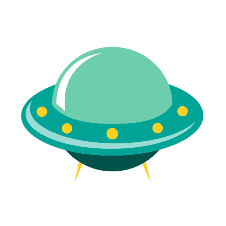 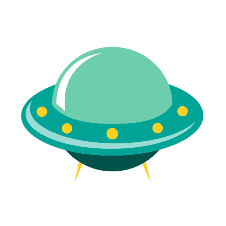 B. 50
A. 60
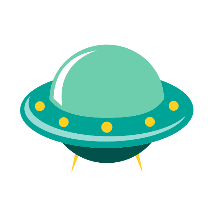 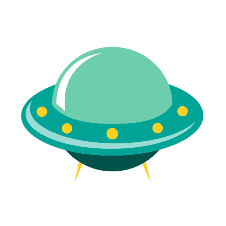 C. 70
D. 40
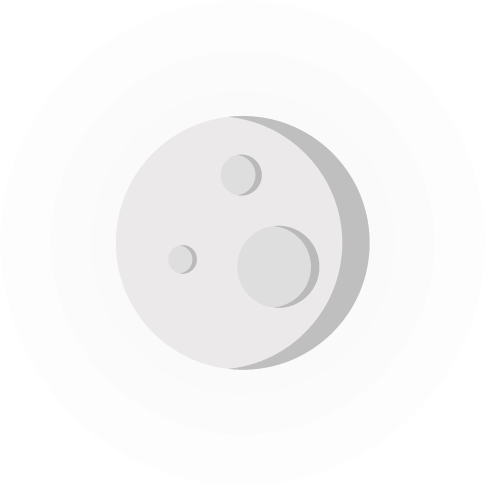 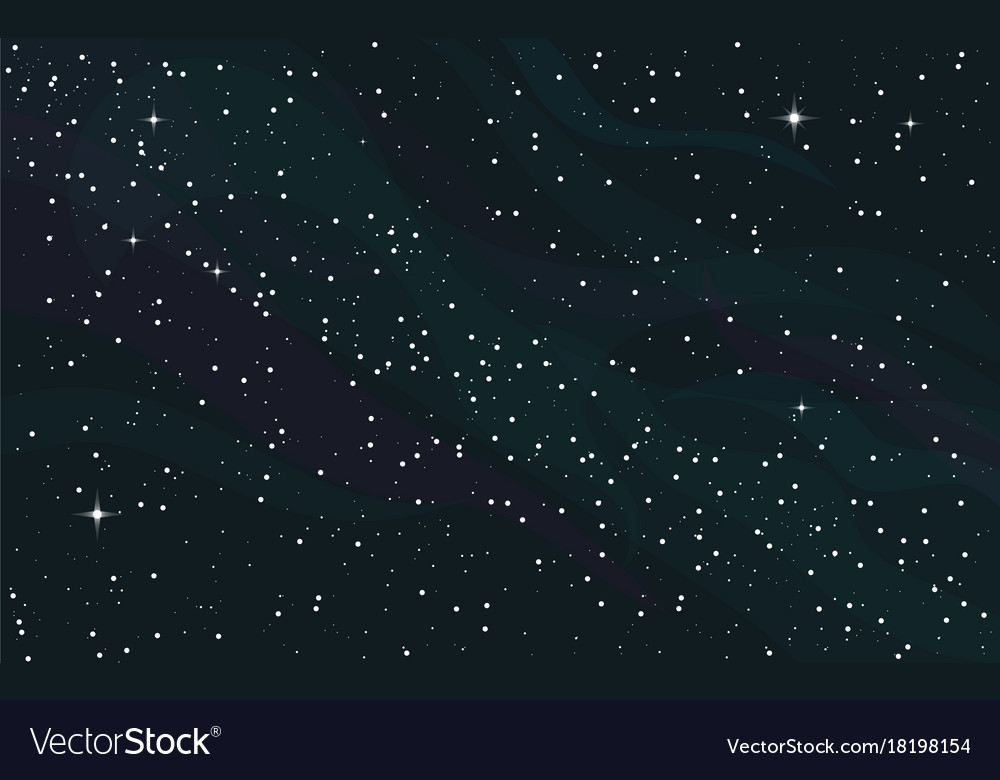 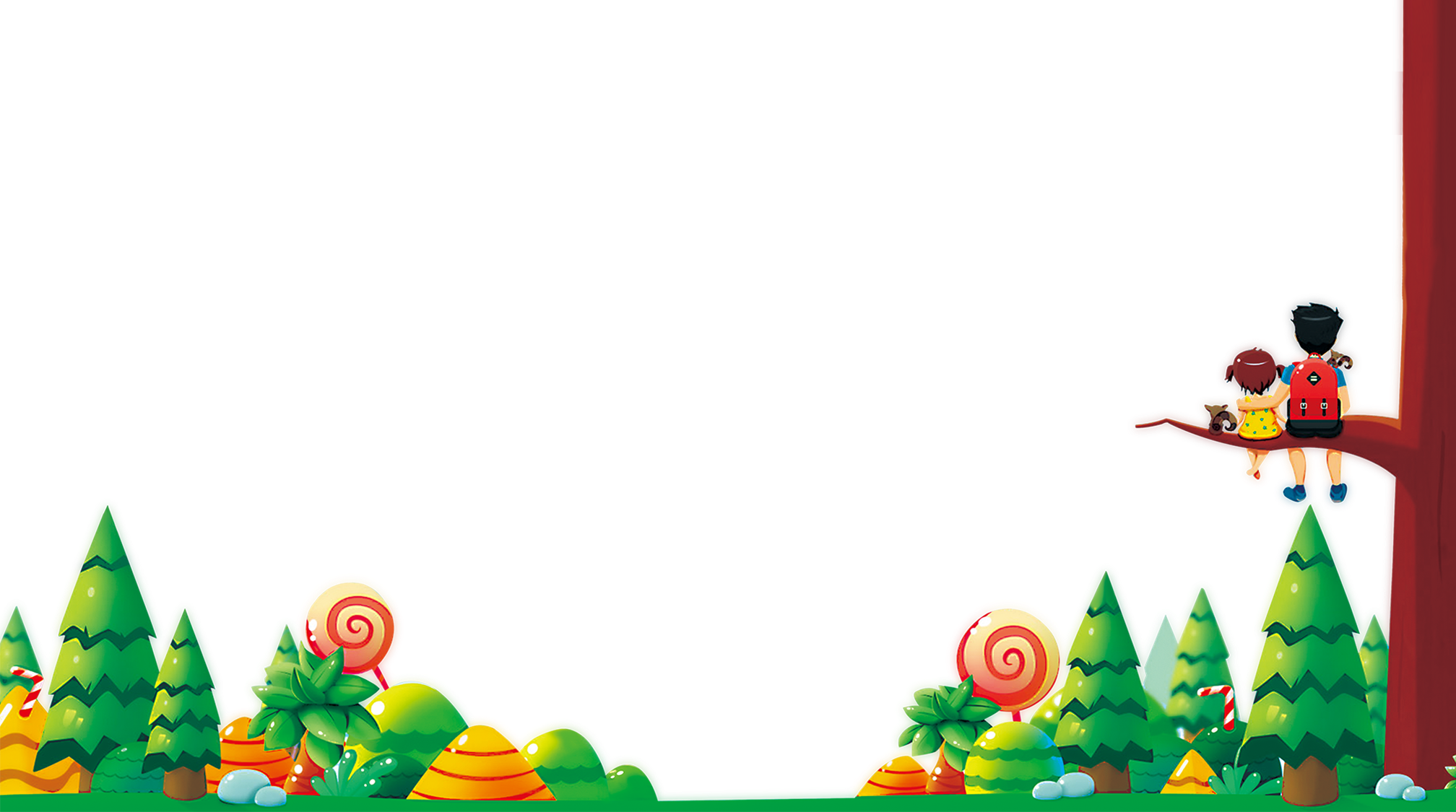 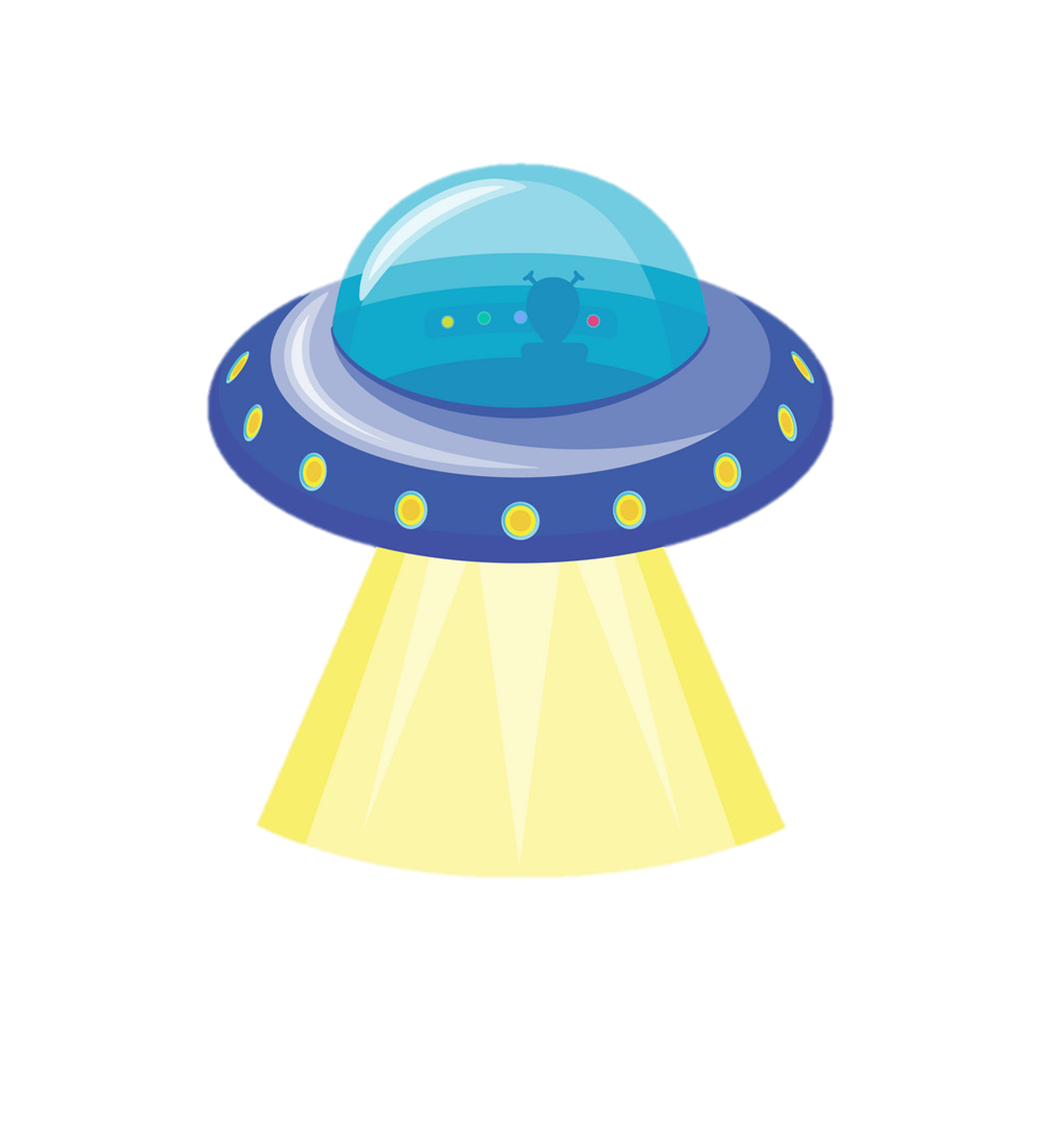 88 – 43 =?
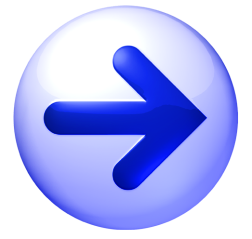 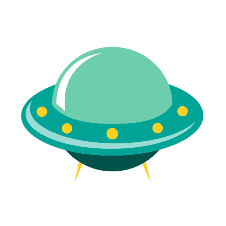 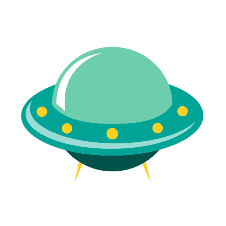 A. 44
C. 45
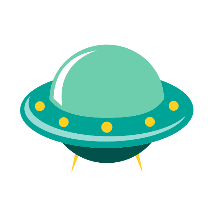 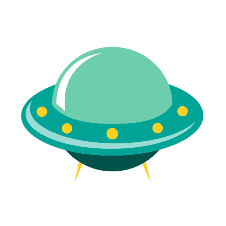 B. 43
D. 42
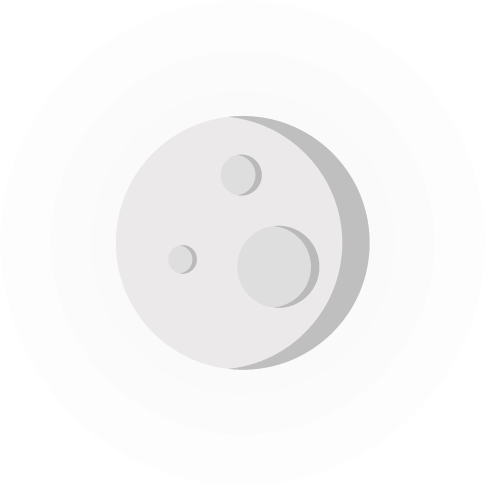 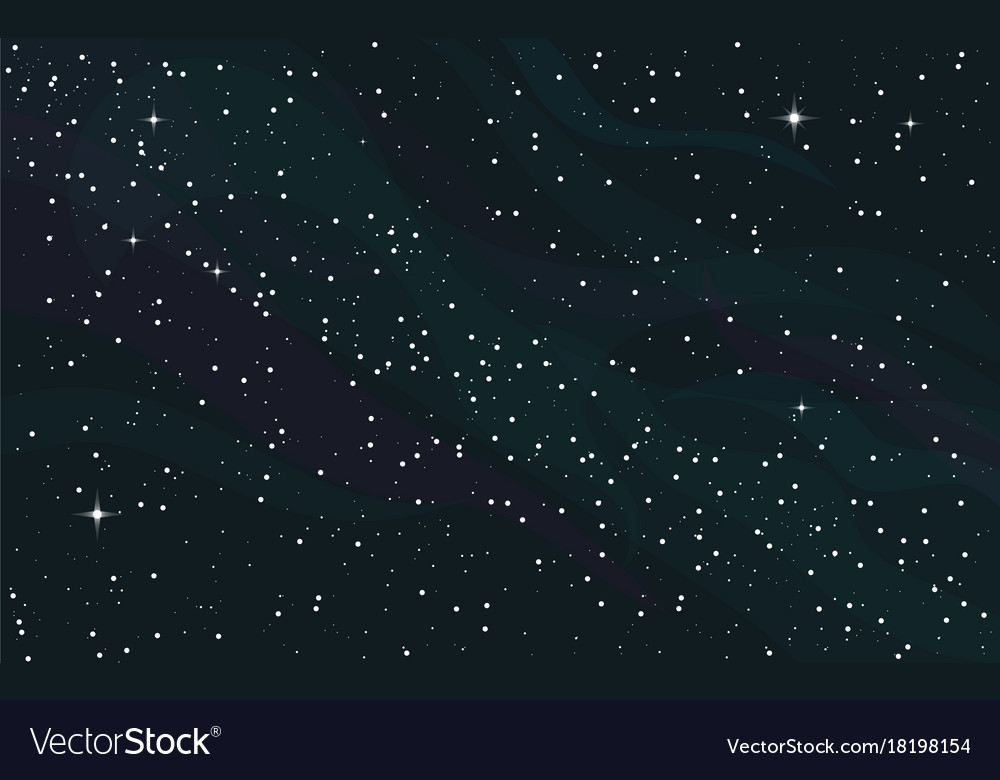 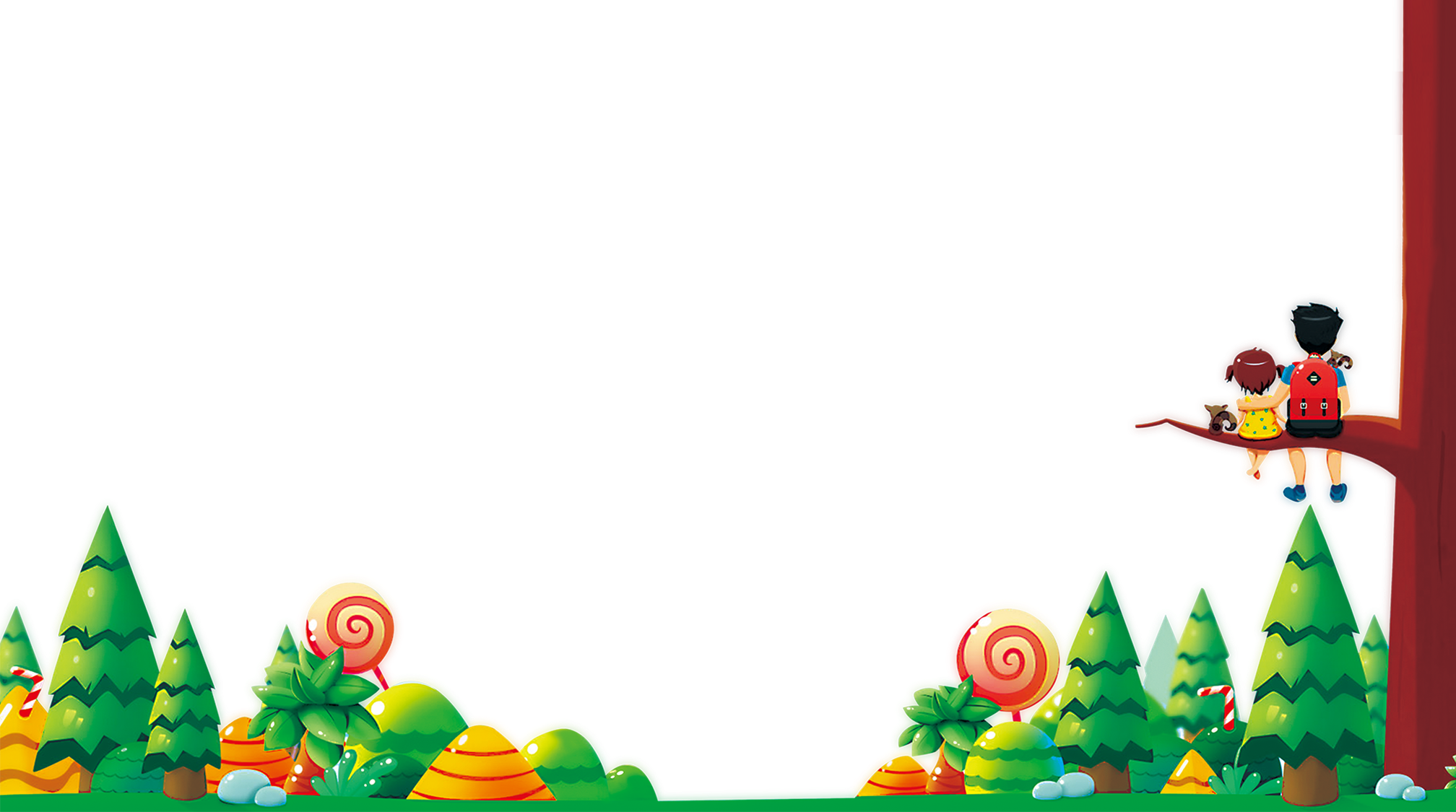 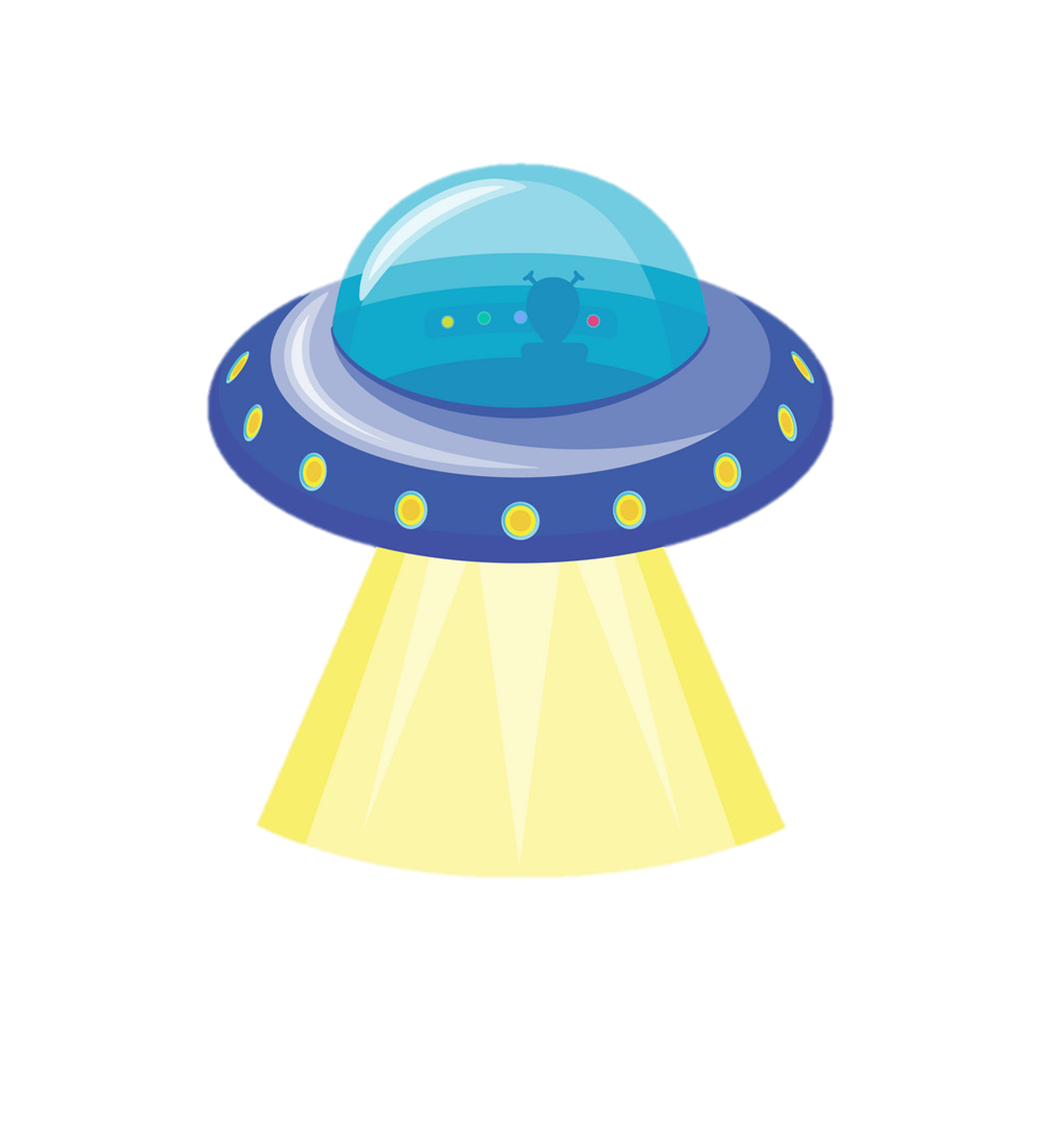 83 + 17 = ?
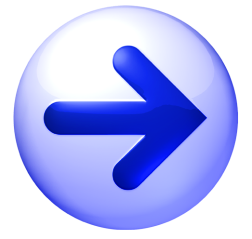 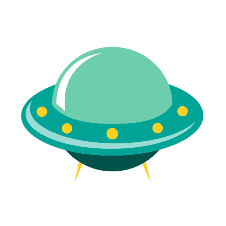 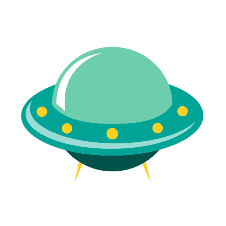 A. 98
C. 99
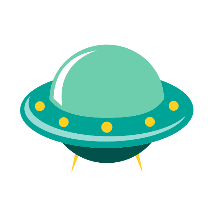 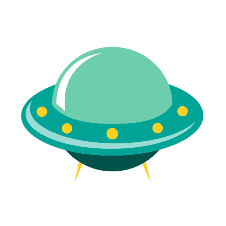 B. 97
D. 100
Toán
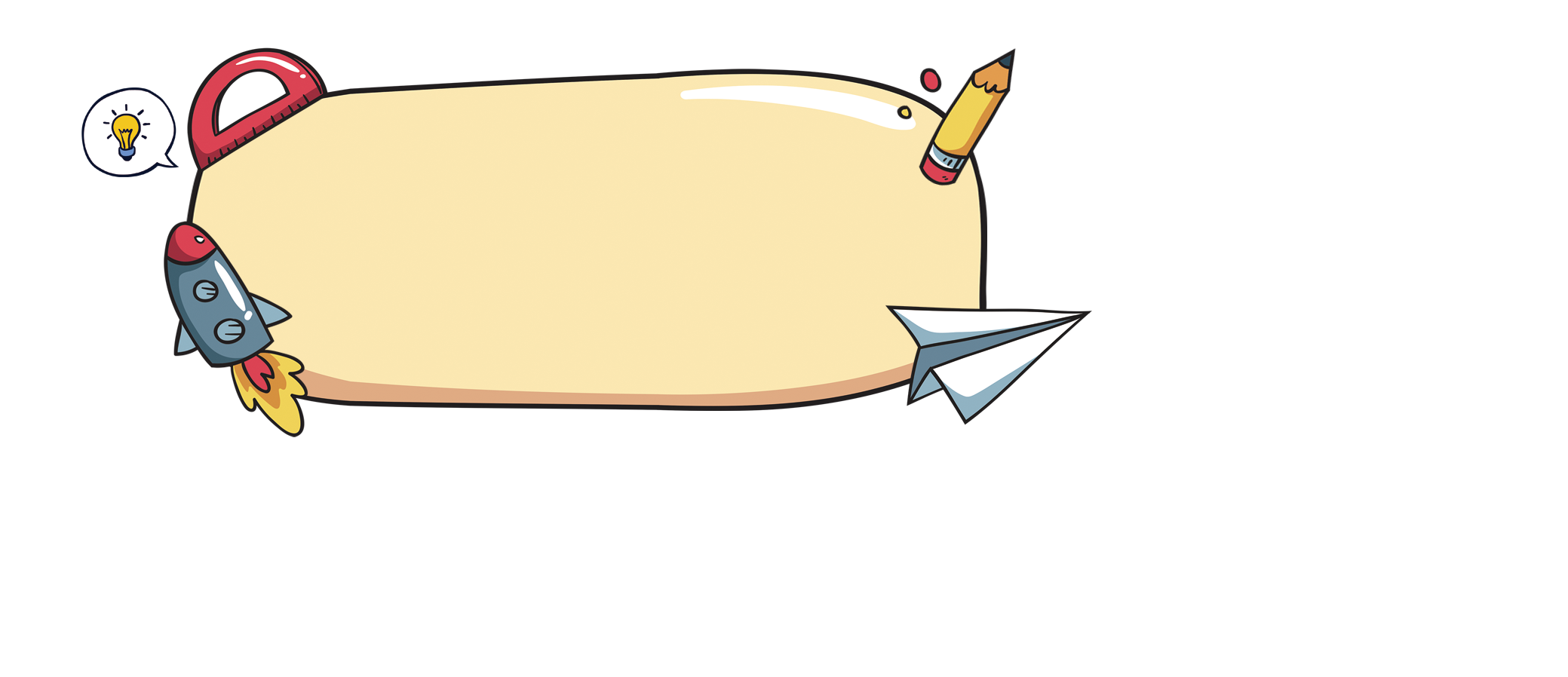 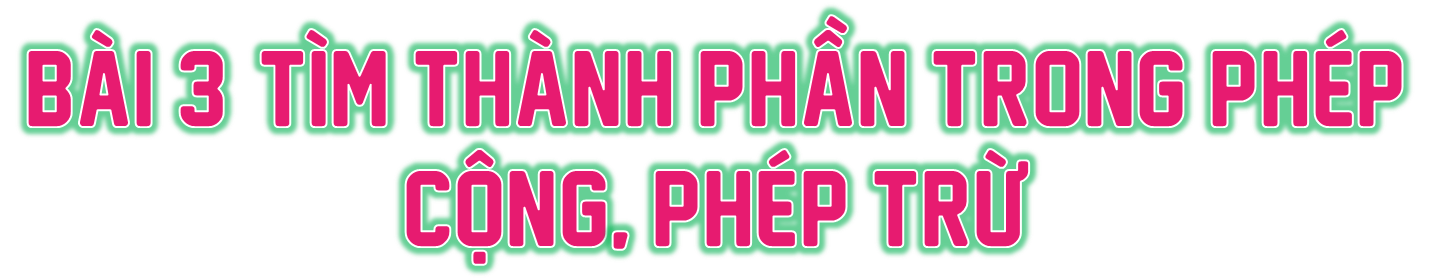 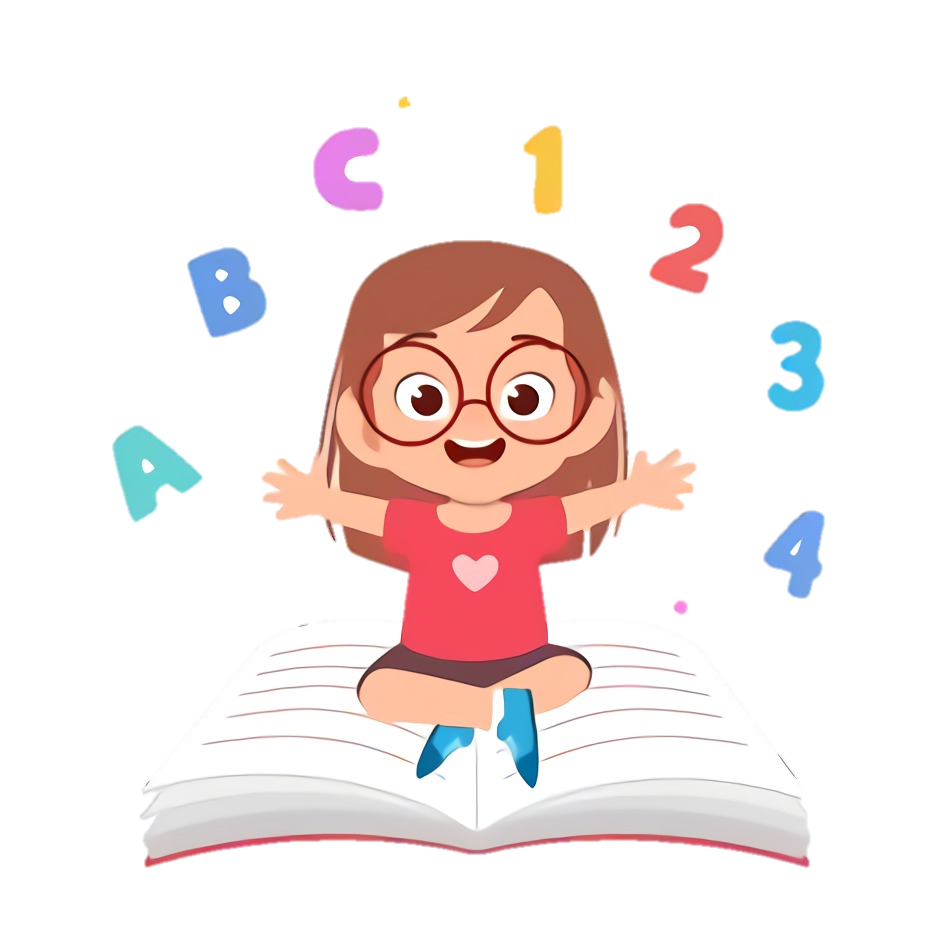 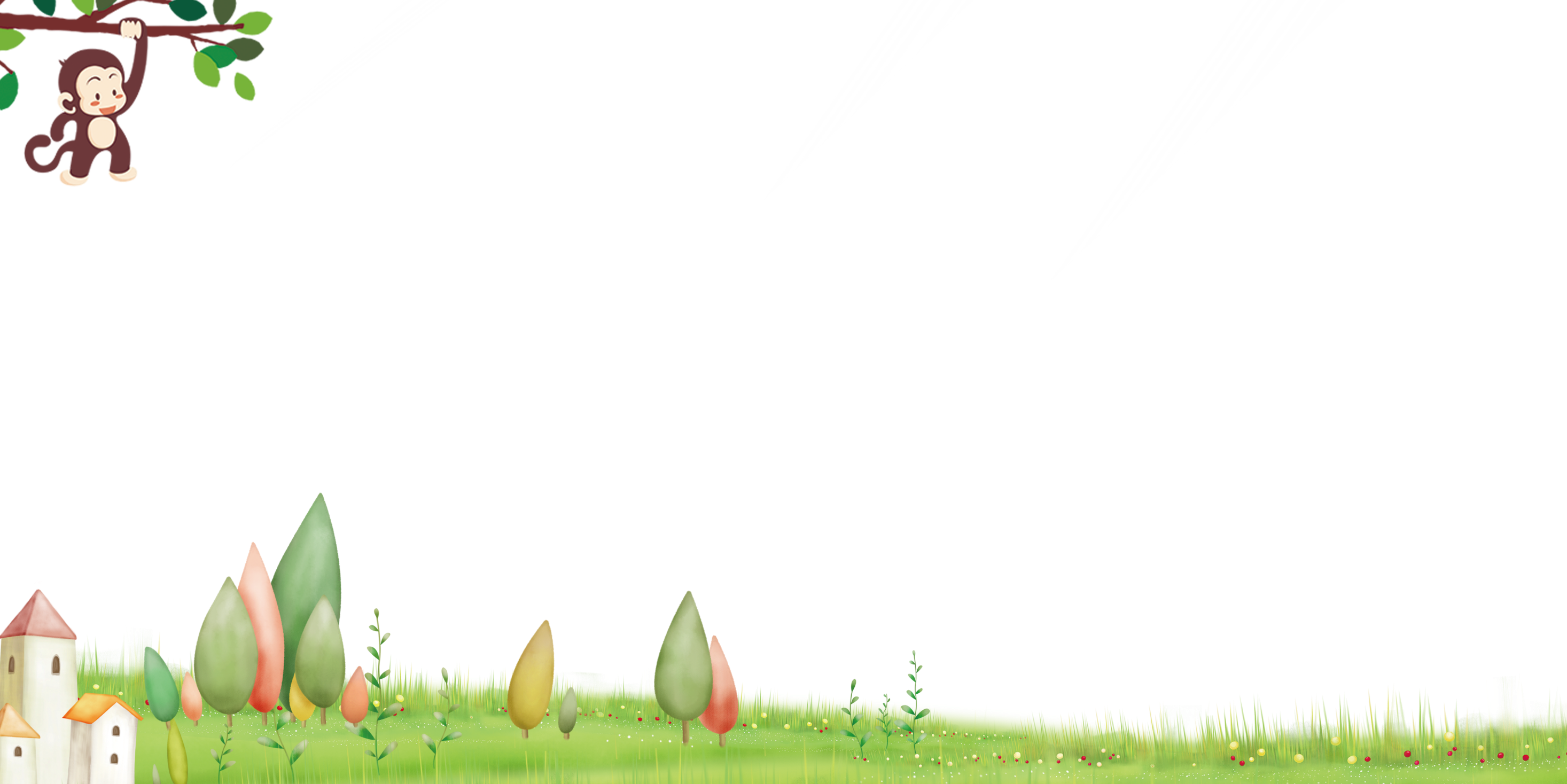 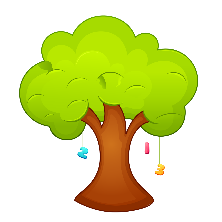 Khám phá
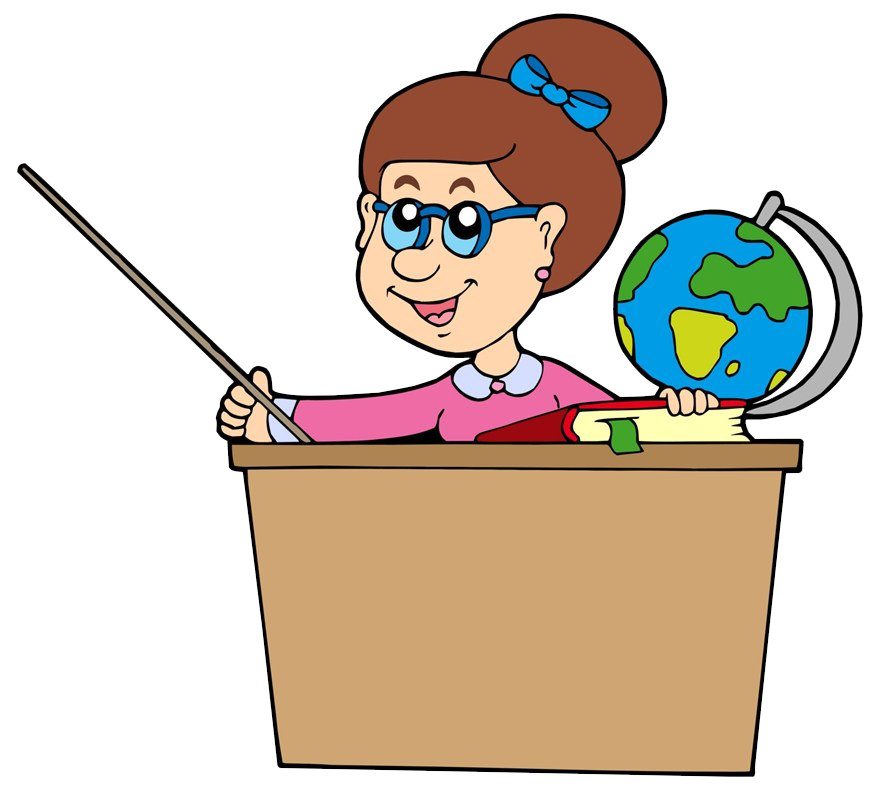 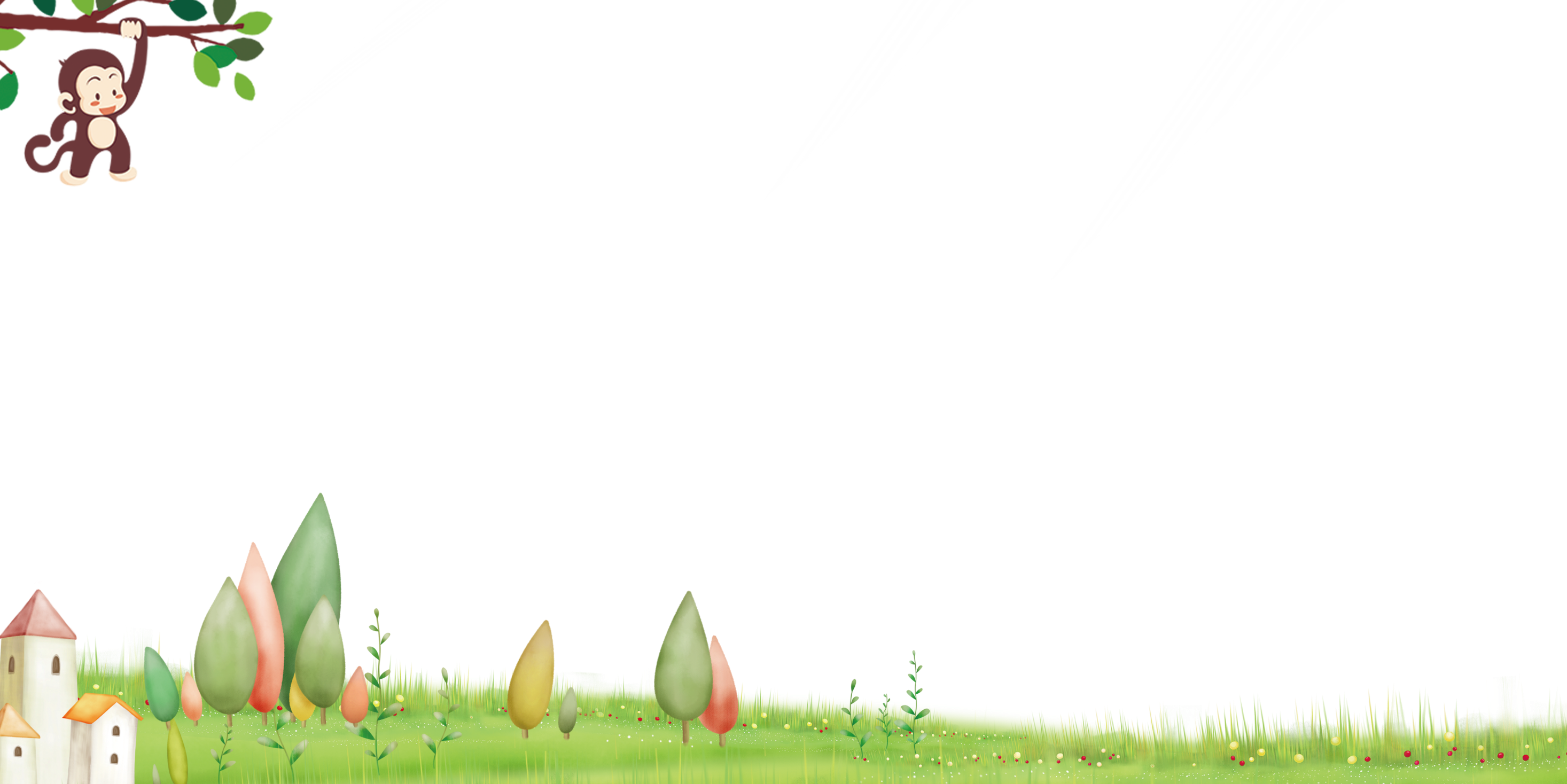 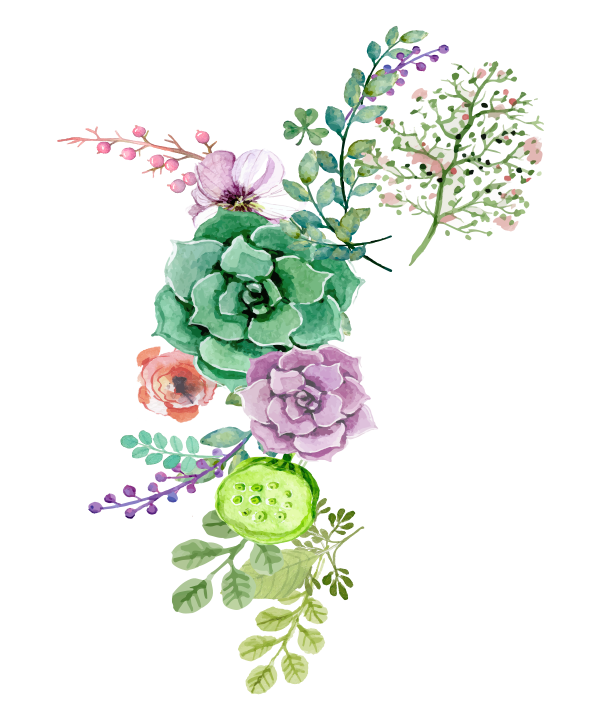 Tìm số hạng trong một tổng
Một túi có 14 quả táo gồm táo xanh và táo đỏ, trong đó có 10 quả táo xanh. Hỏi có bao nhiêu quả táo đỏ?
Số táo đỏ bằng tổng số táo trừ đi số táo xanh.
14
Số táo đỏ là:
                      14 – 10 = 4 (quả)
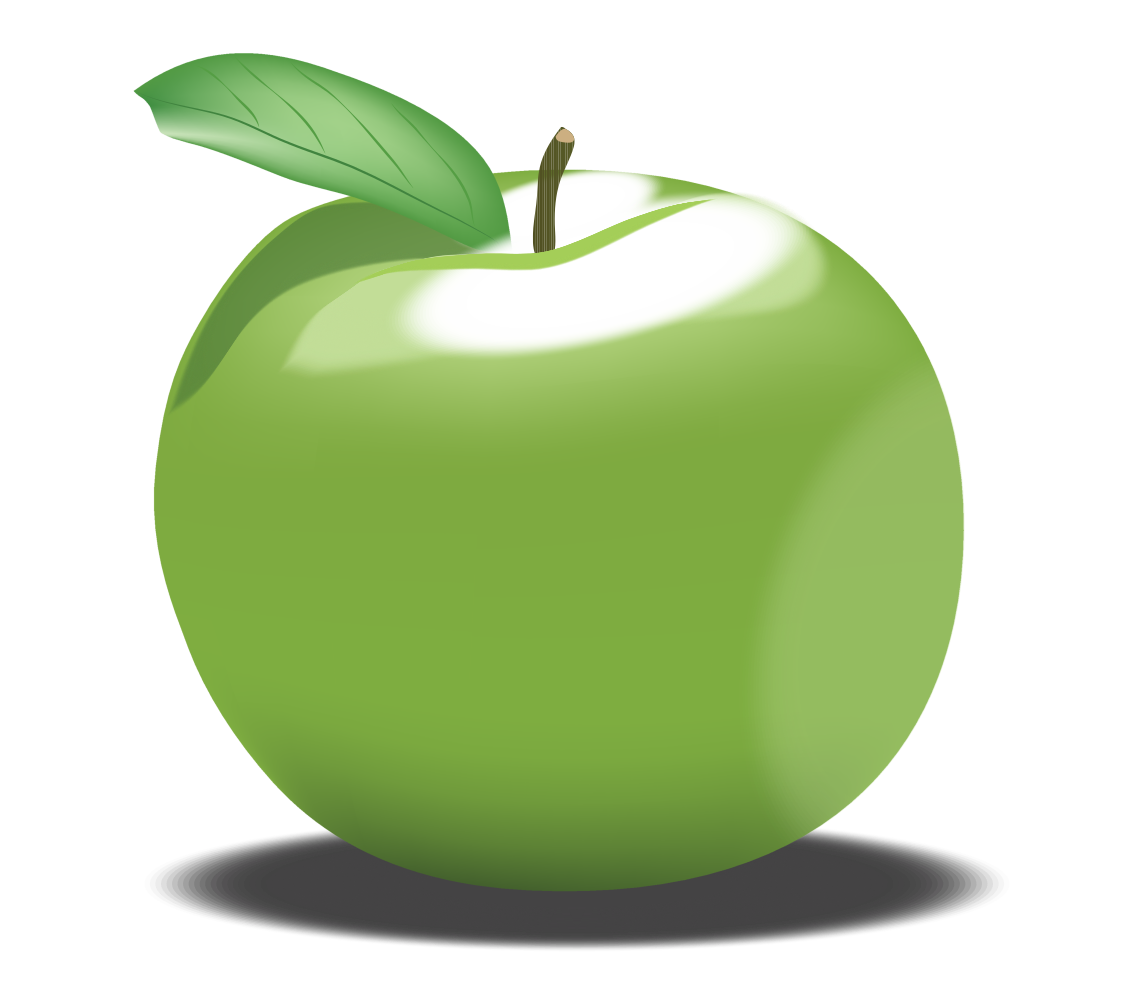 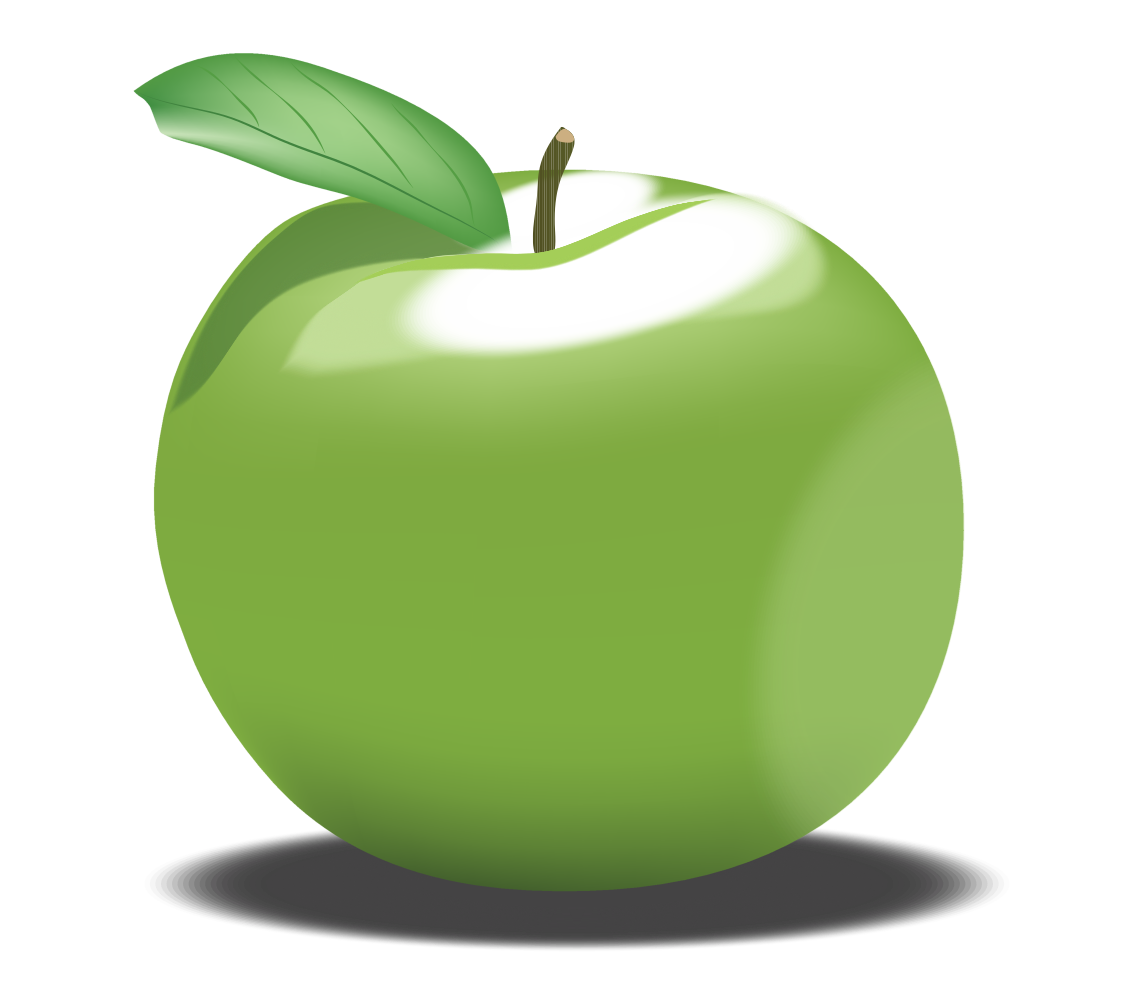 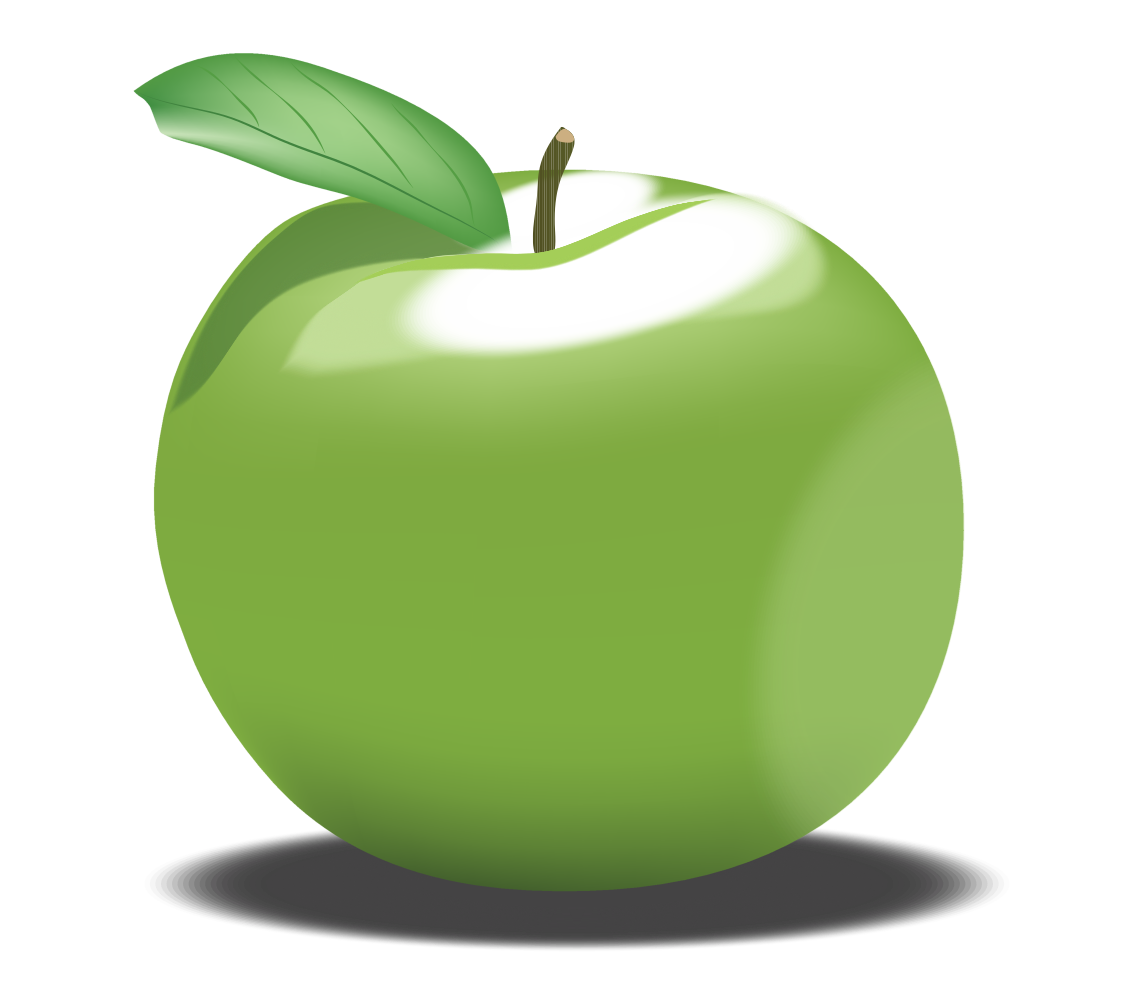 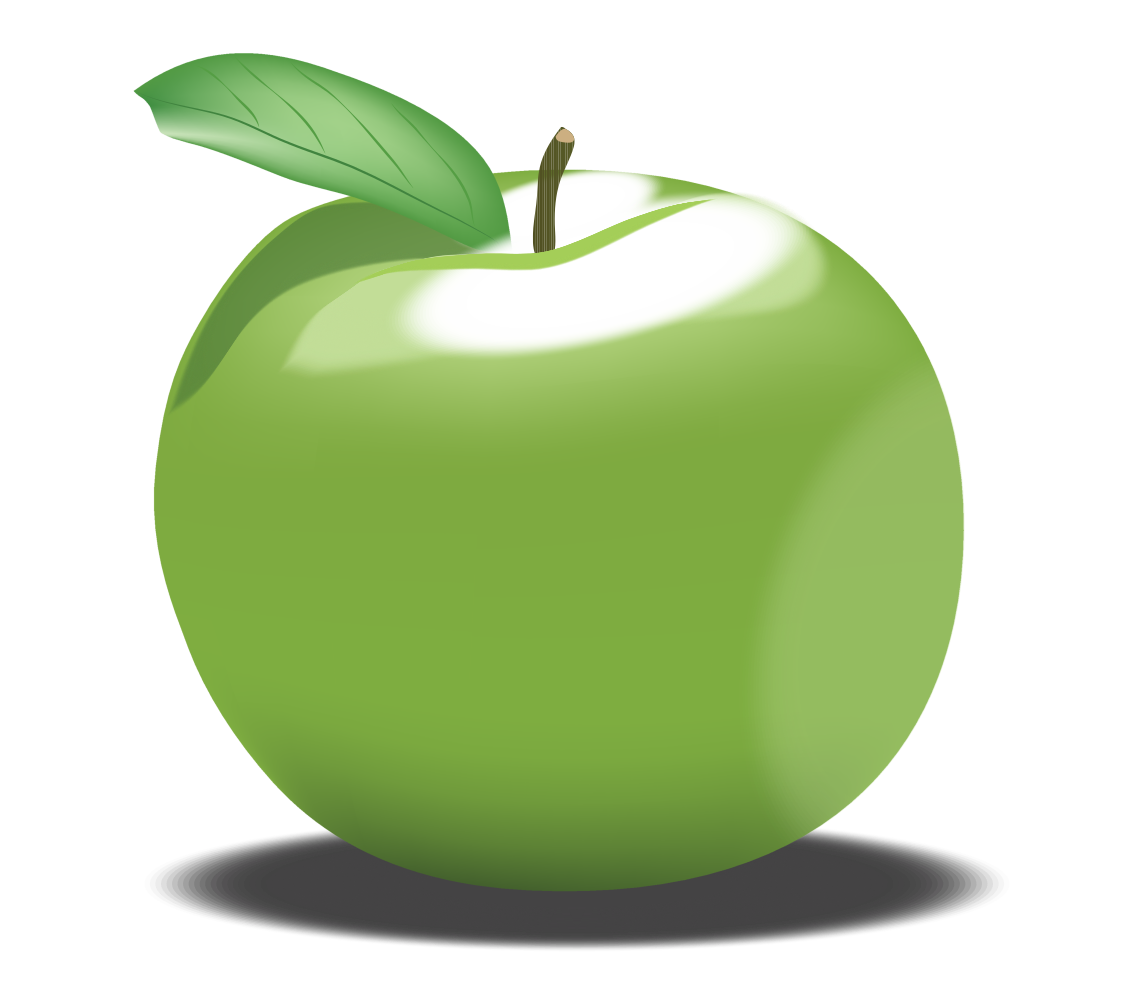 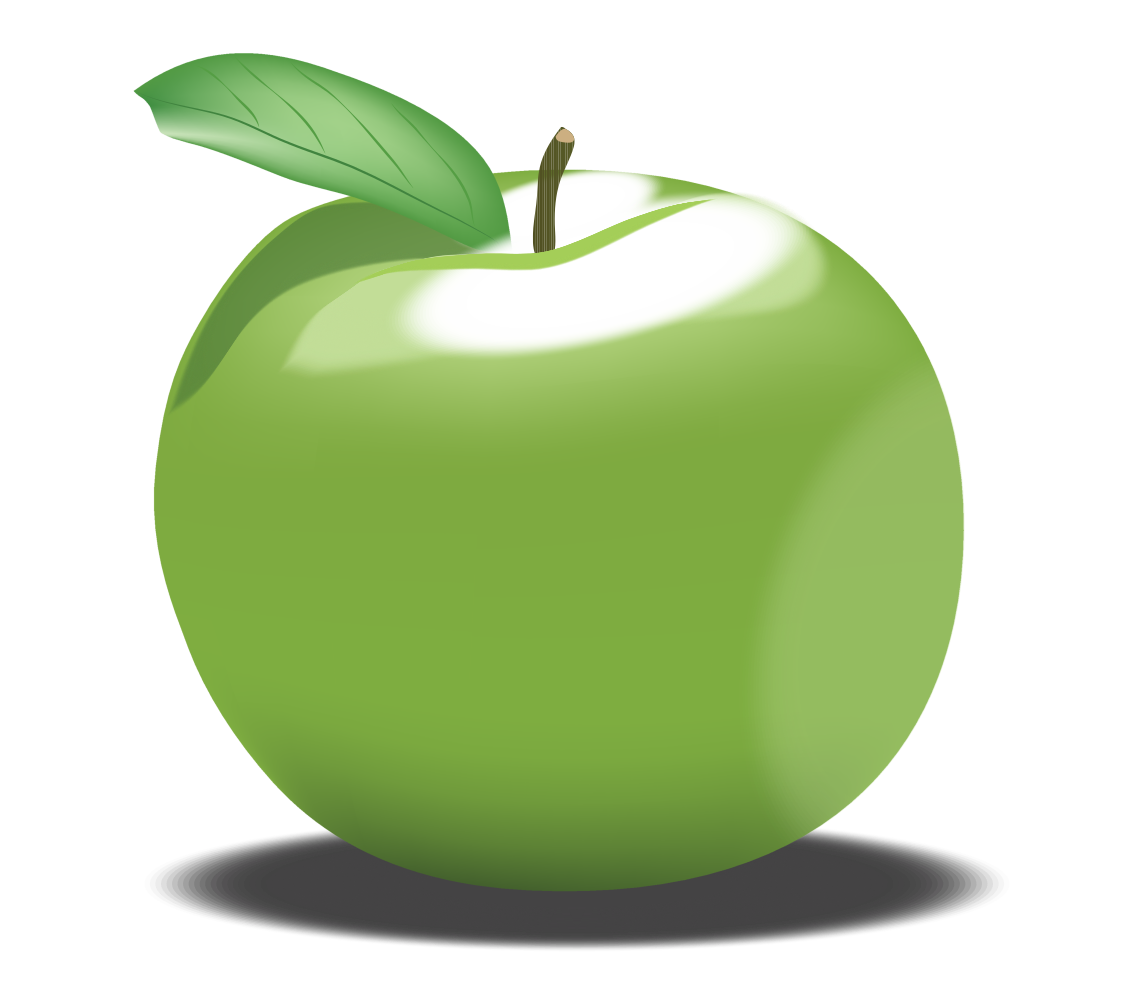 Táo đỏ
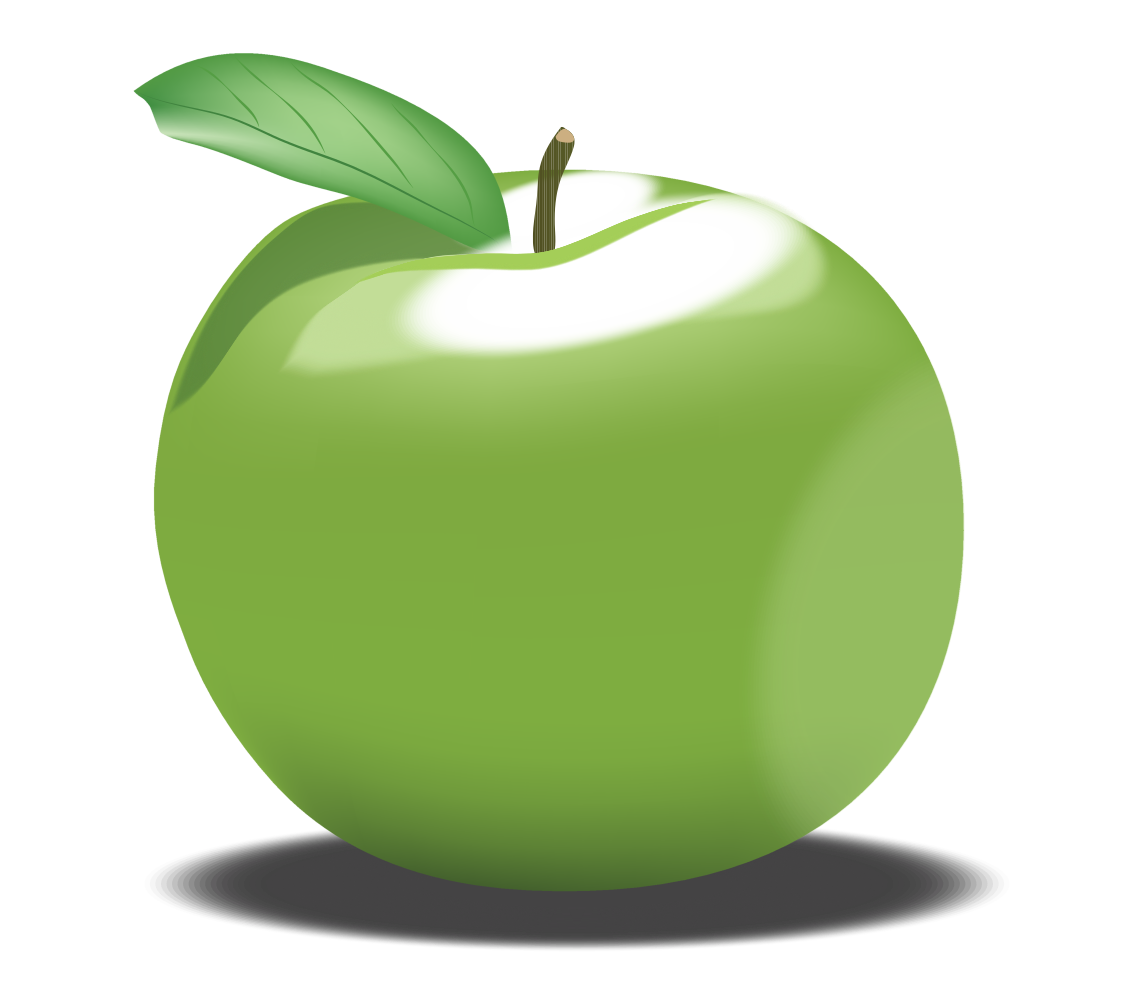 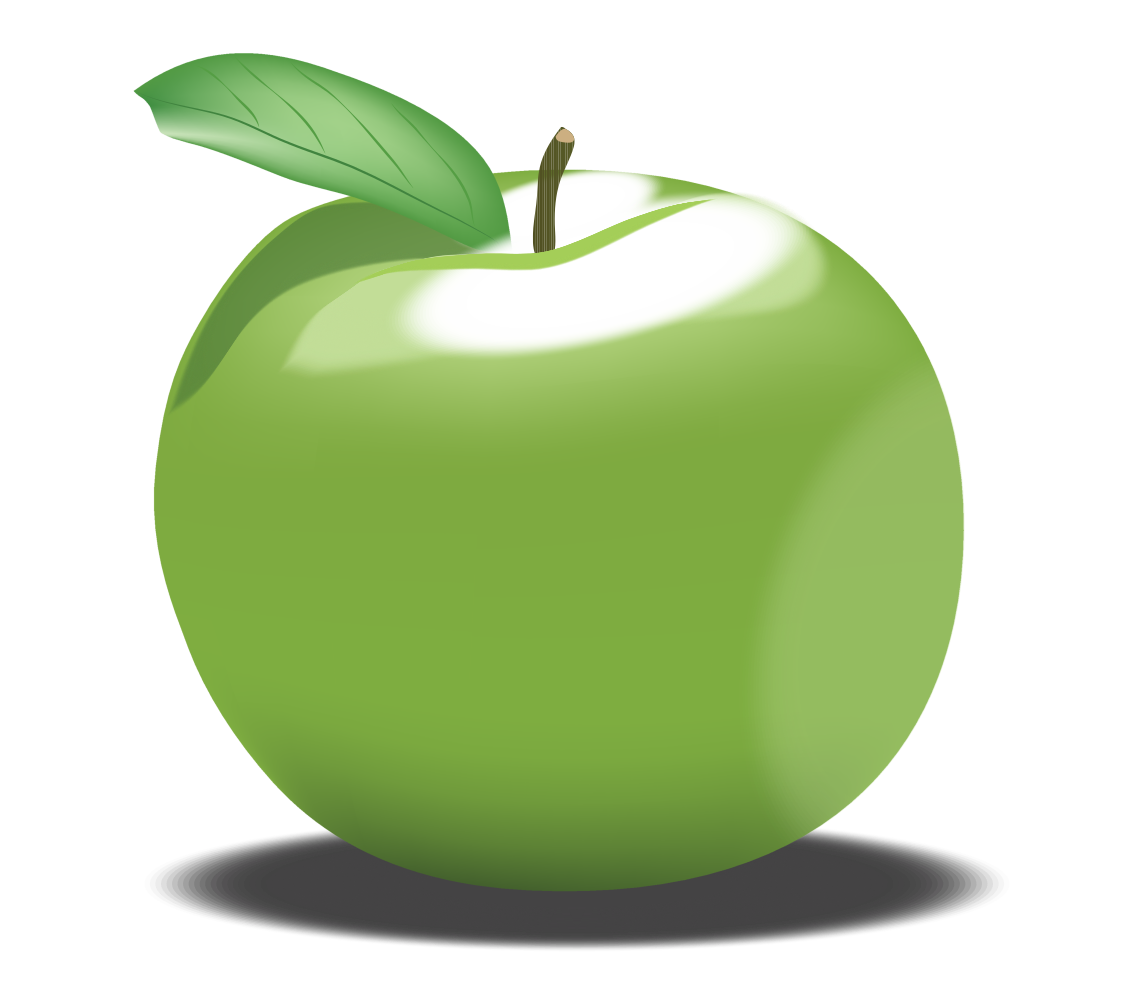 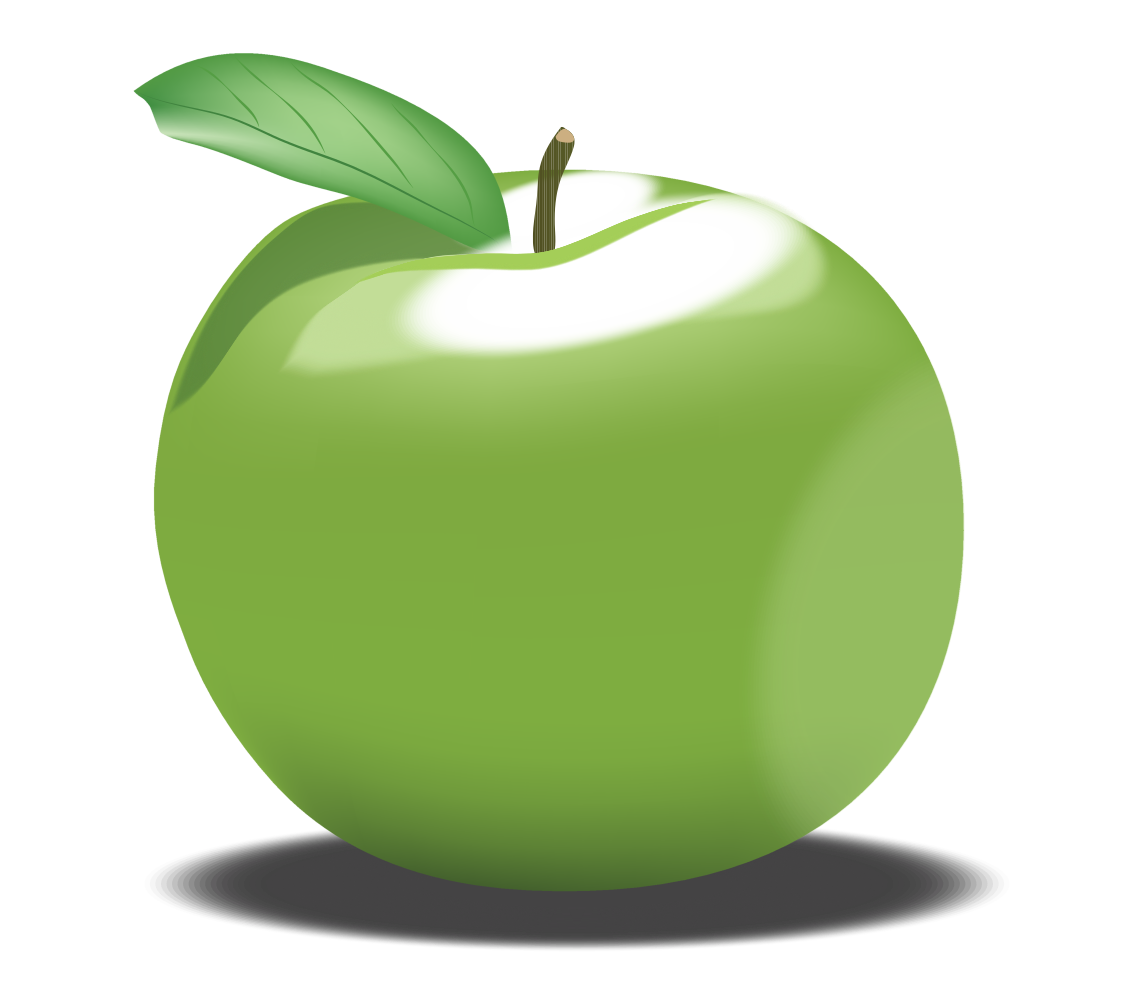 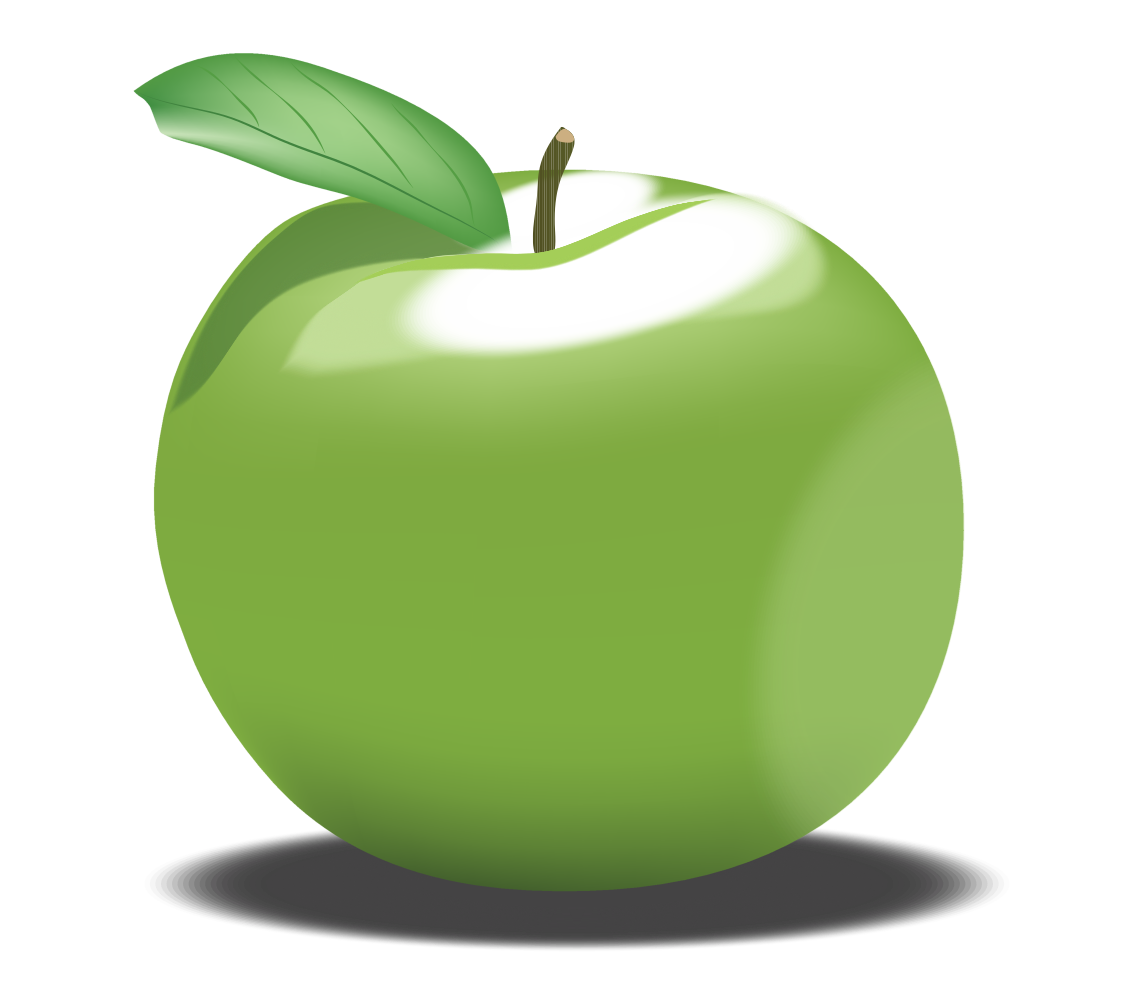 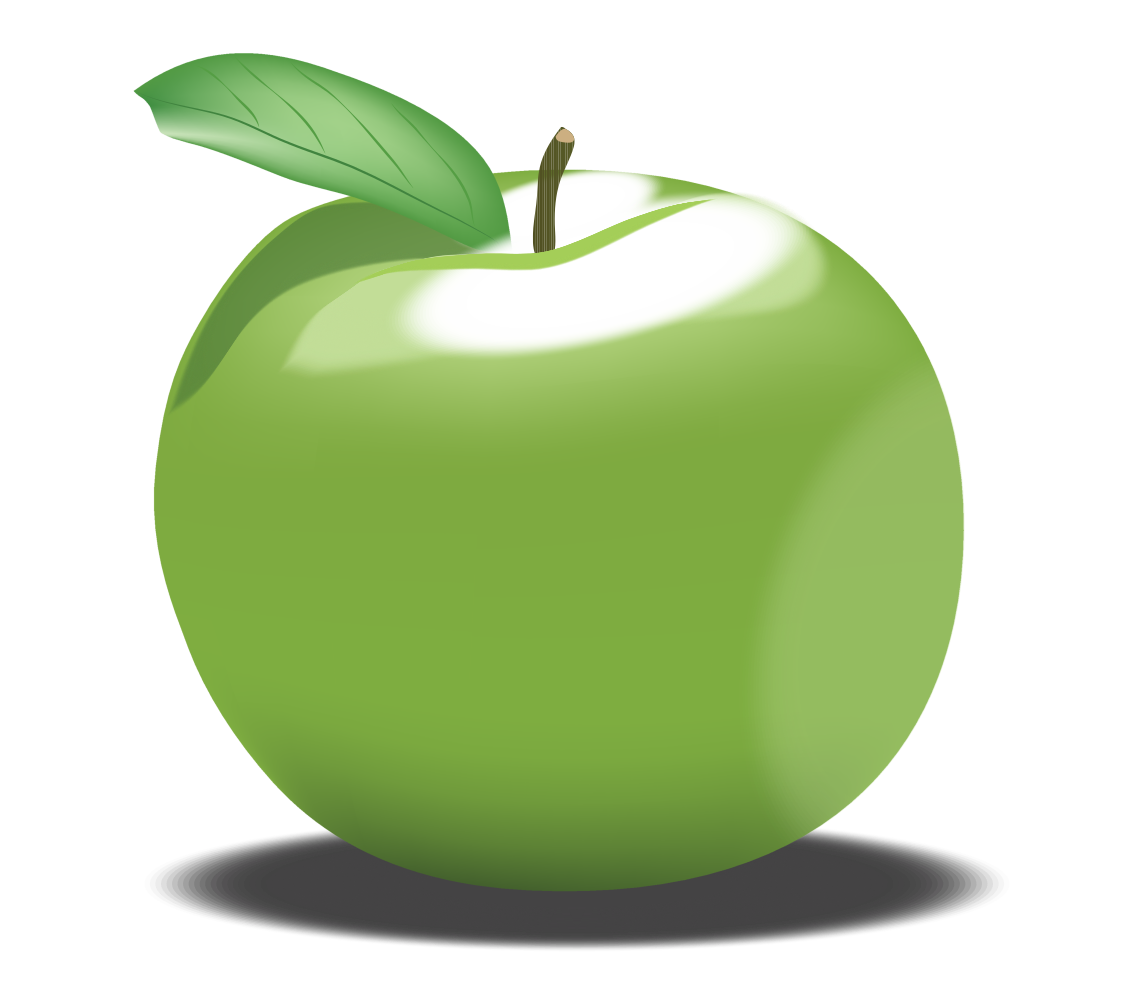 Muốn tìm một số hạng, ta lấy tổng trừ đi số hạng kia
10   +              =    14
?
?
14
Số hạng
Số hạng
Tổng
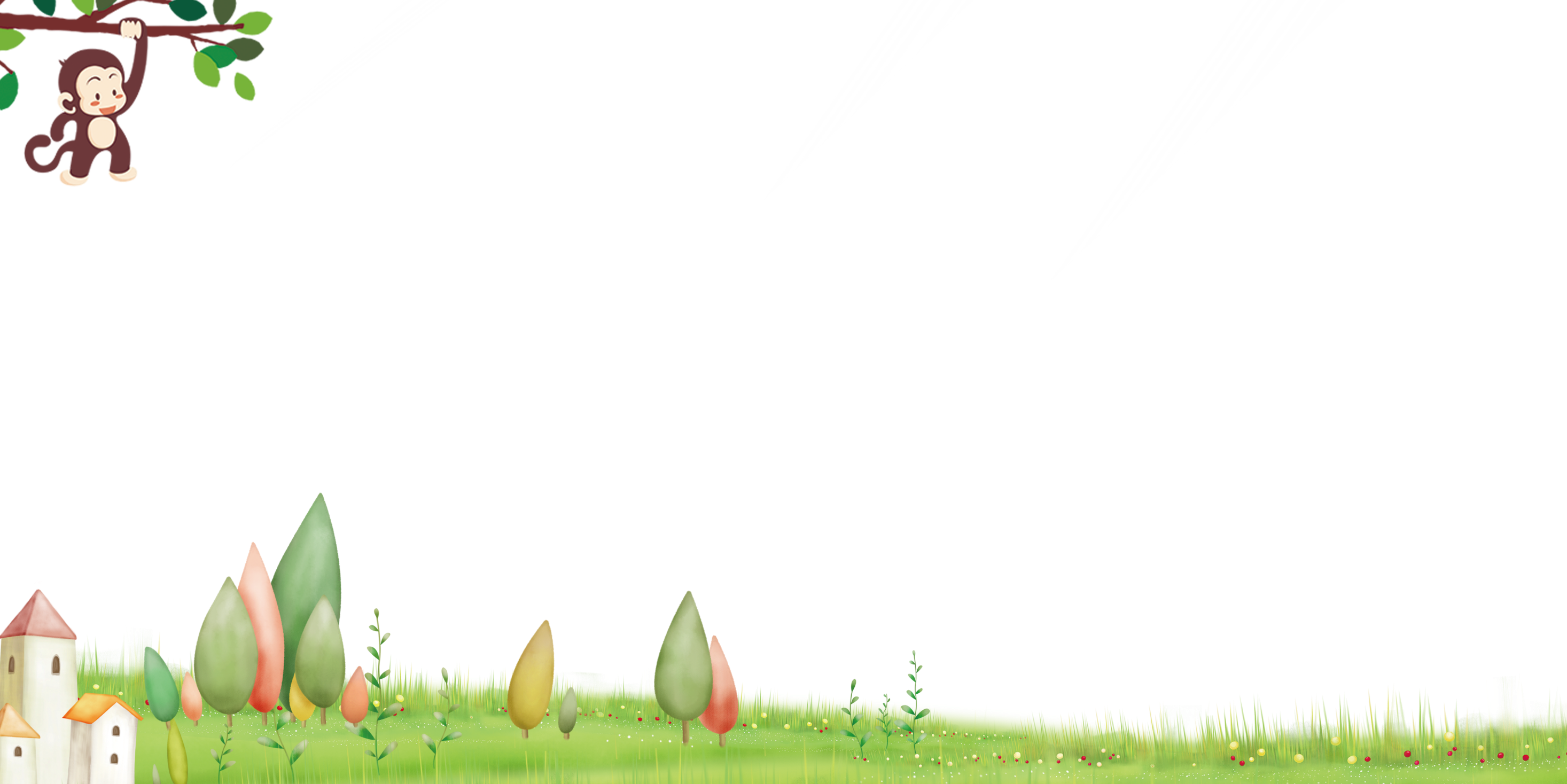 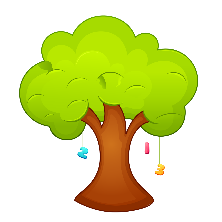 Hoạt động
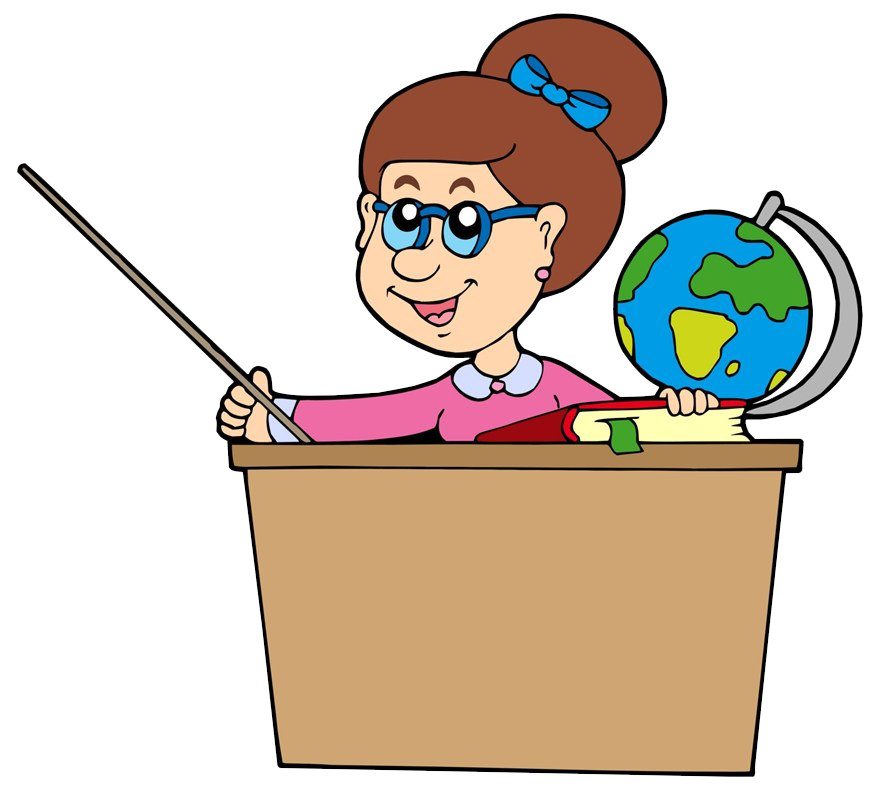 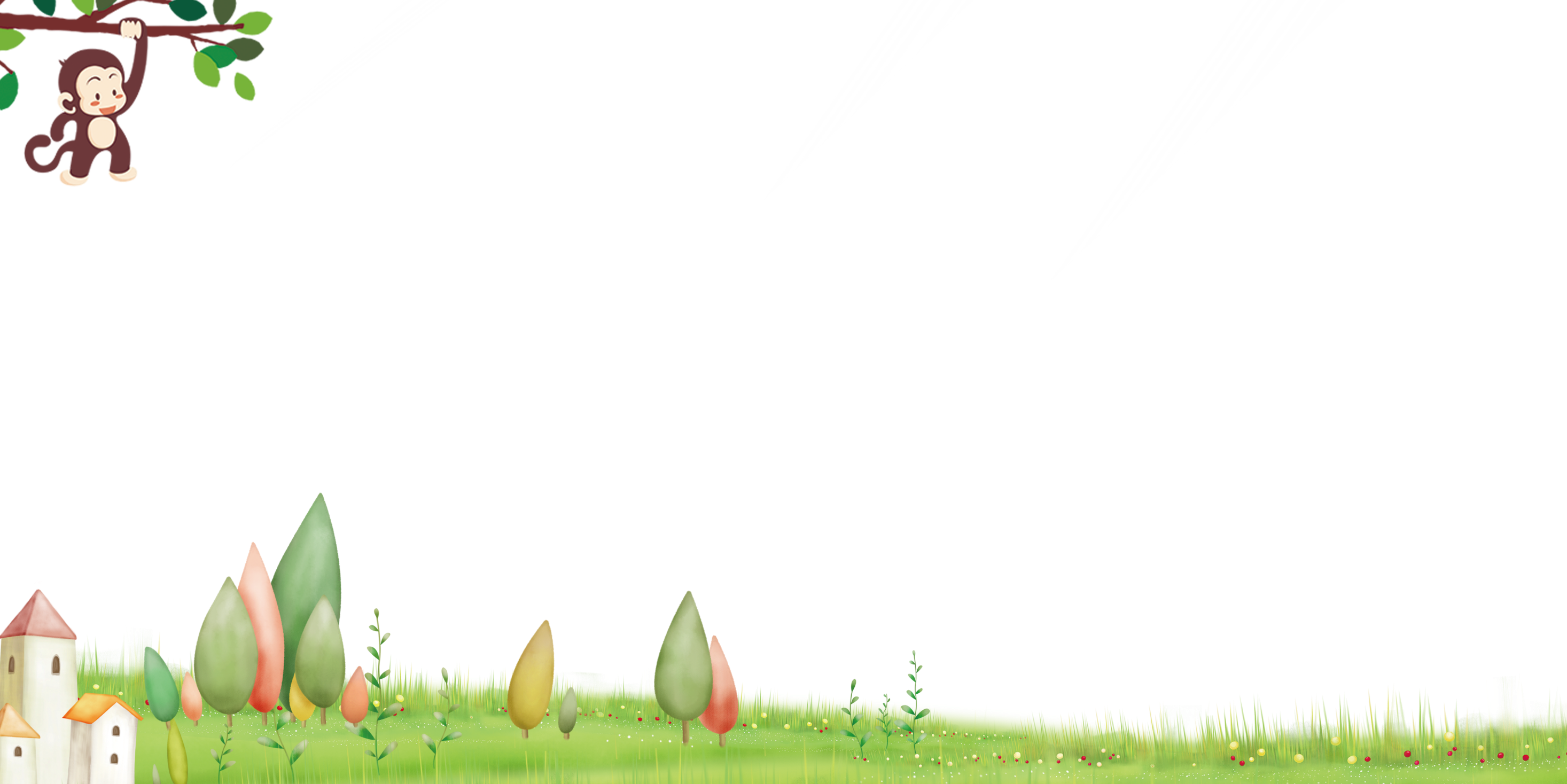 FACEBOOK Hương Thảo:  https://www.facebook.com/huongthaoGADT
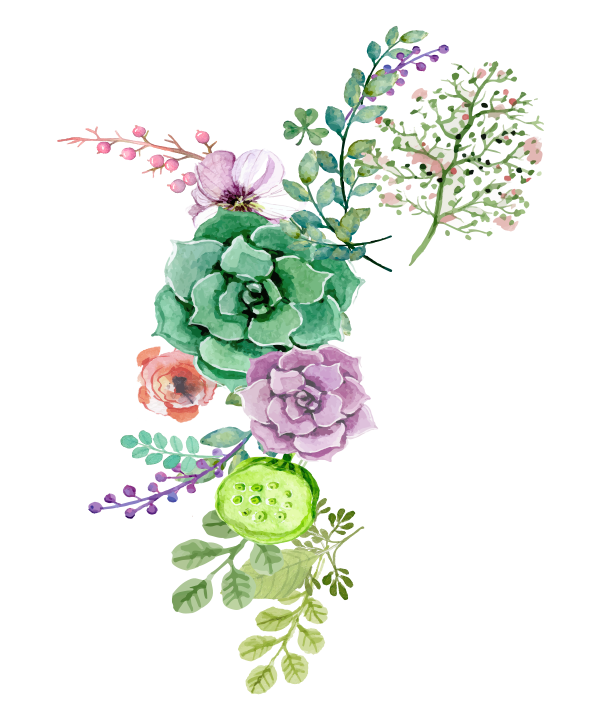 1. Tìm số hạng (theo mẫu)
+ 20 = 35
      + 15 = 25
14  +        = 28
?
Mẫu:          + 10 = 26
              26 – 10 = 16
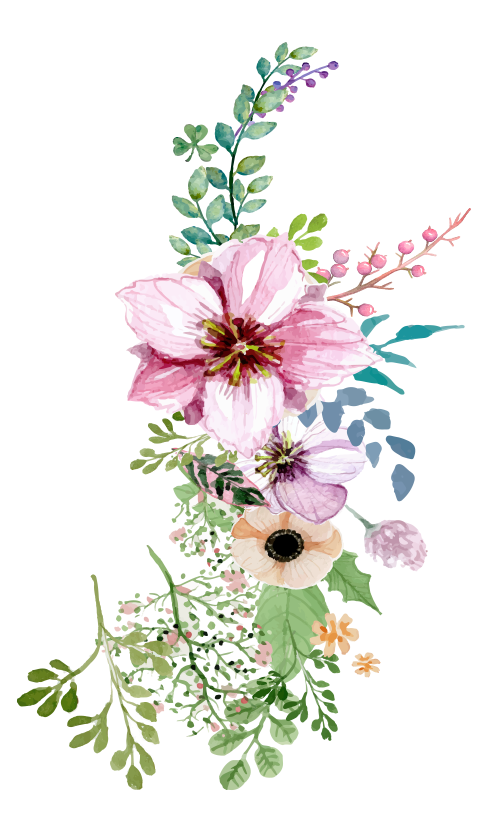 15
?
?
10
?
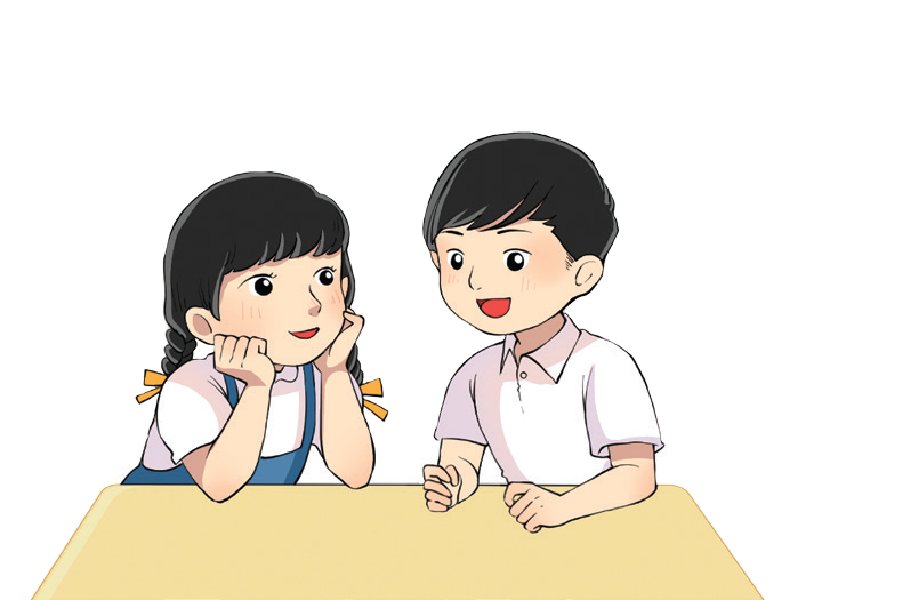 14
Làm vào bảng con
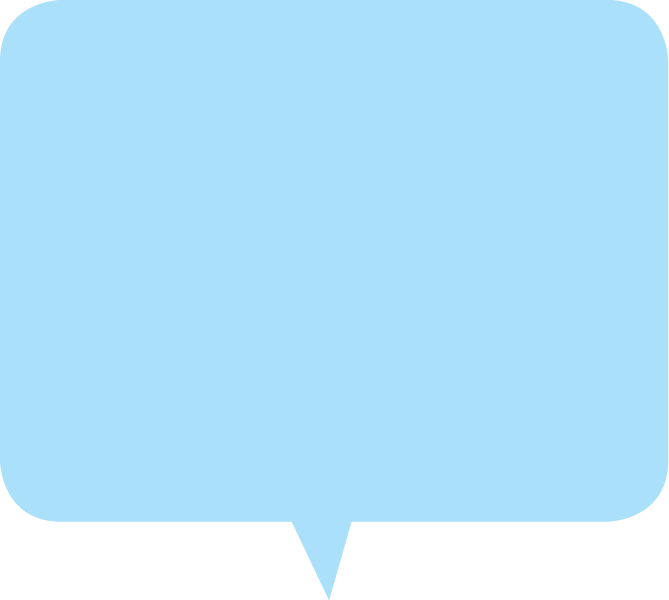 2
Số
Số hạng = Tổng – số hạng kia
22
22
110
33
3
Hai bến có tất cả 65 thuyền để chở khách đi tham quan, trong đó bến thứ nhất có 40 thuyền. Hỏi bến thứ hai có bao nhiêu thuyền.
Bài giải
Tóm tắt
Bến thứ hai có số thuyền là:
Tổng: 65 thuyền
65 – 40 = 25 (thuyền)
Bến thứ nhất: 40 thuyền
Đáp số: 25 thuyền
Bến thứ 2:.?.. thuyền
Toán
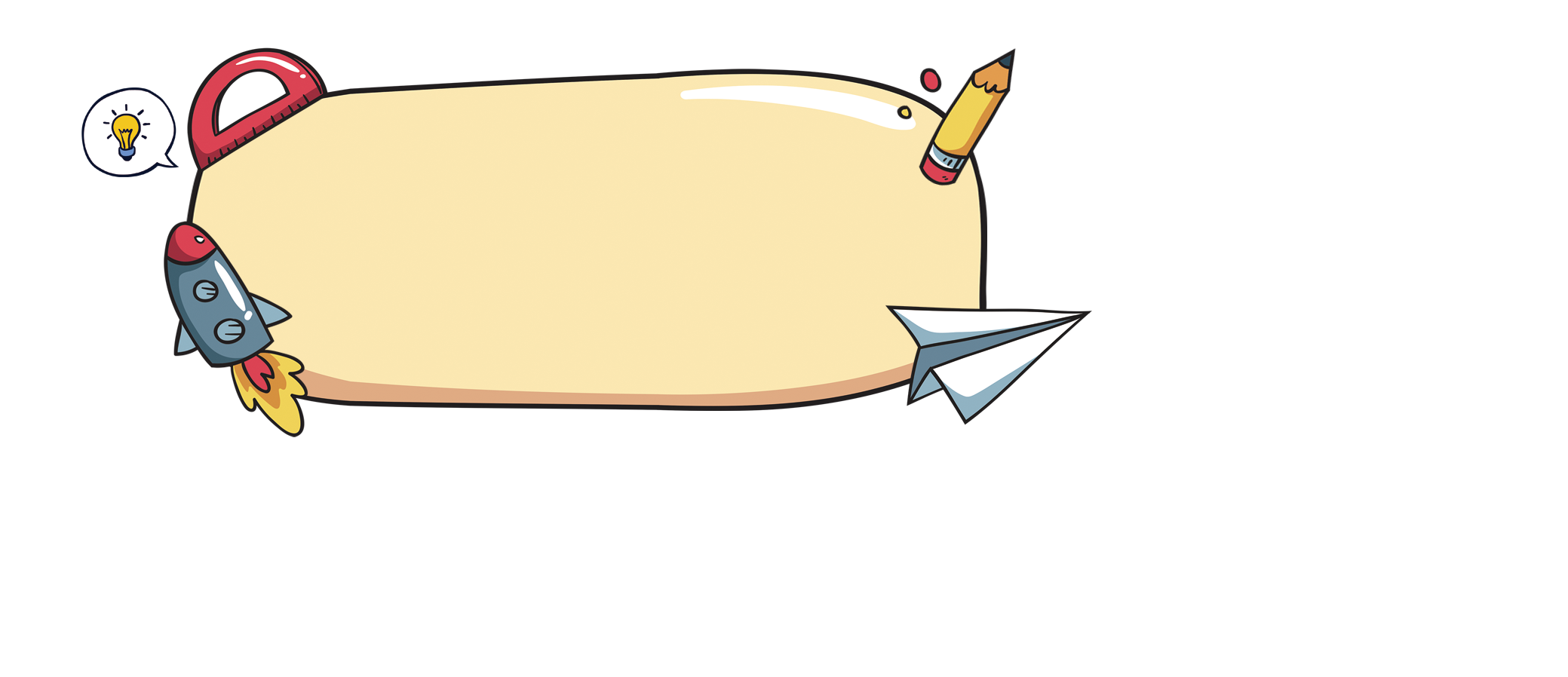 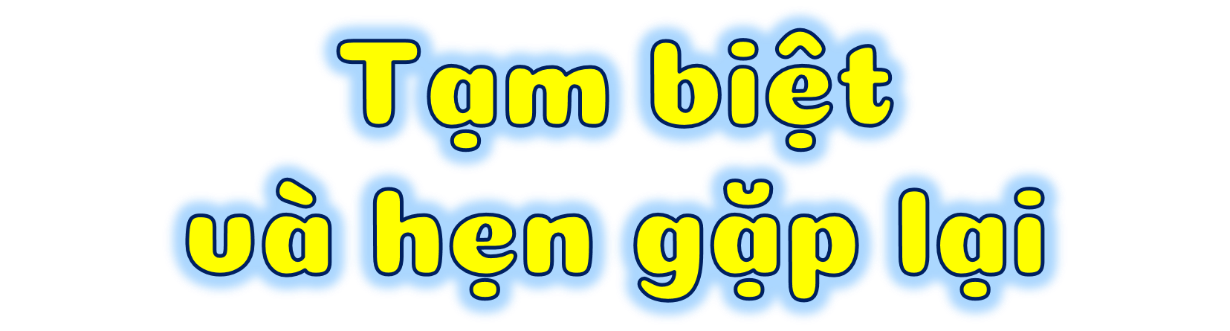 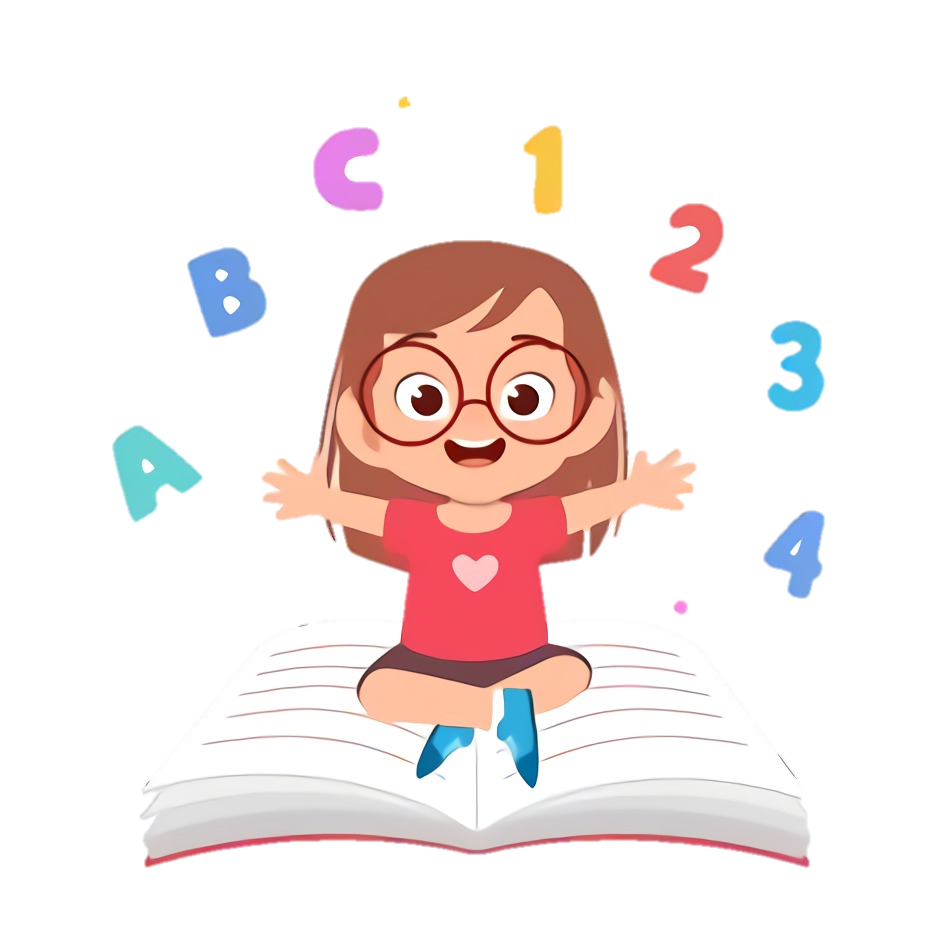